Implementing Comprehensive, Integrated, Three-tiered (Ci3T) Models: Using Data to Inform Instruction
Ci3T Implementation Series and Delivery – Session 2
Let’s Connect on Social Media!
Tag us in your Ci3T highlights- we’d love to see Ci3T in action! 
Follow us on Twitter or Instagram for updates and links to resources!
@Ci3TModel
Ci3T Professional Learning Calendar
Agenda
Welcome
Preparing to Collect and Use Social Validity & Treatment Integrity Data
Using Fall Screening Data to Inform Instruction:
Primary (Tier 1) Prevention Efforts
Teacher-Delivered, Low-Intensity Strategies
Secondary (Tier 2) and Tertiary (Tier 3) Interventions
Facilitating Clear Communication and Collaborations with Stakeholders
Communication and Collaboration: Plans & Timelines
Data-informed Professional Learning
Wrapping Up and Moving Forward
Review and Preview
Last Time
Today…
Scheduling for Success
Implementing Your Primary(Tier 1) Prevention Efforts
Preparing to Collect Treatment Integrity Data
Ci3T Treatment Integrity Team Leader Training
Preparing to Collect and Use Social Validity & Treatment Integrity Data
Using Fall Screening Data to Inform Instruction
Facilitating Clear Communication and Collaborations with Stakeholders
Welcome
Please pull up your Ci3T Implementation Manual
Renaming: School Initials + First and Last Name
To help us put you in breakout rooms with your colleagues today…
1. Click the three dots at the top 
right corner of your video square.
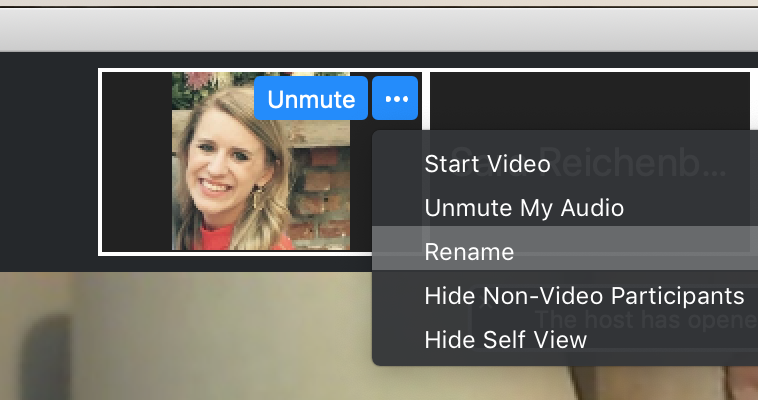 2. Rename yourself with your 
school initials then first and last name.
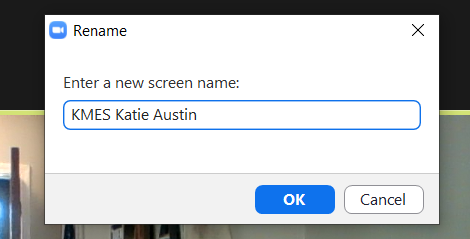 Accessing Professional Learning Materials
Navigate to ci3t.org/imp
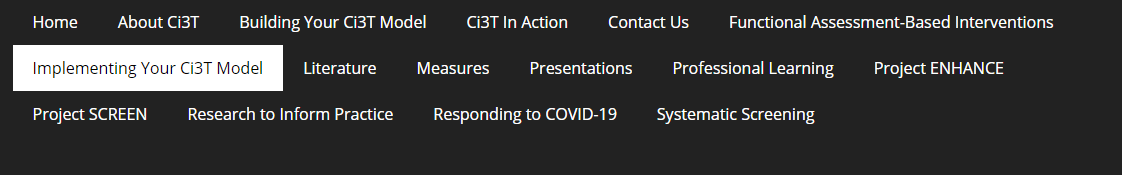 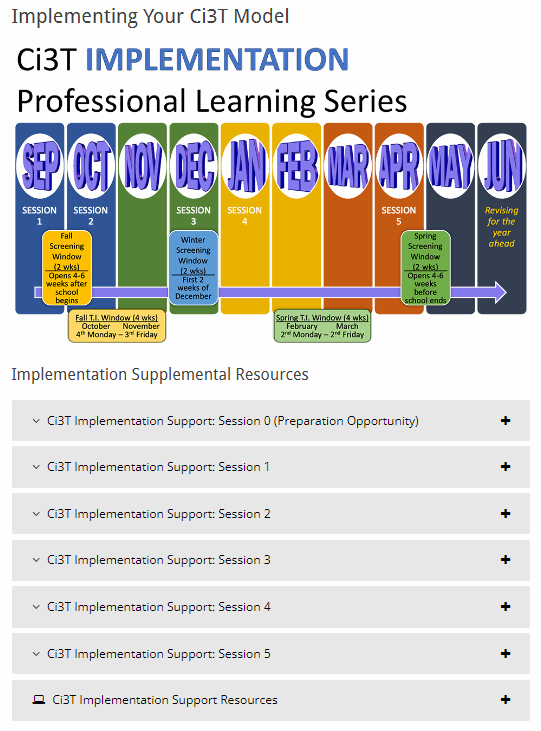 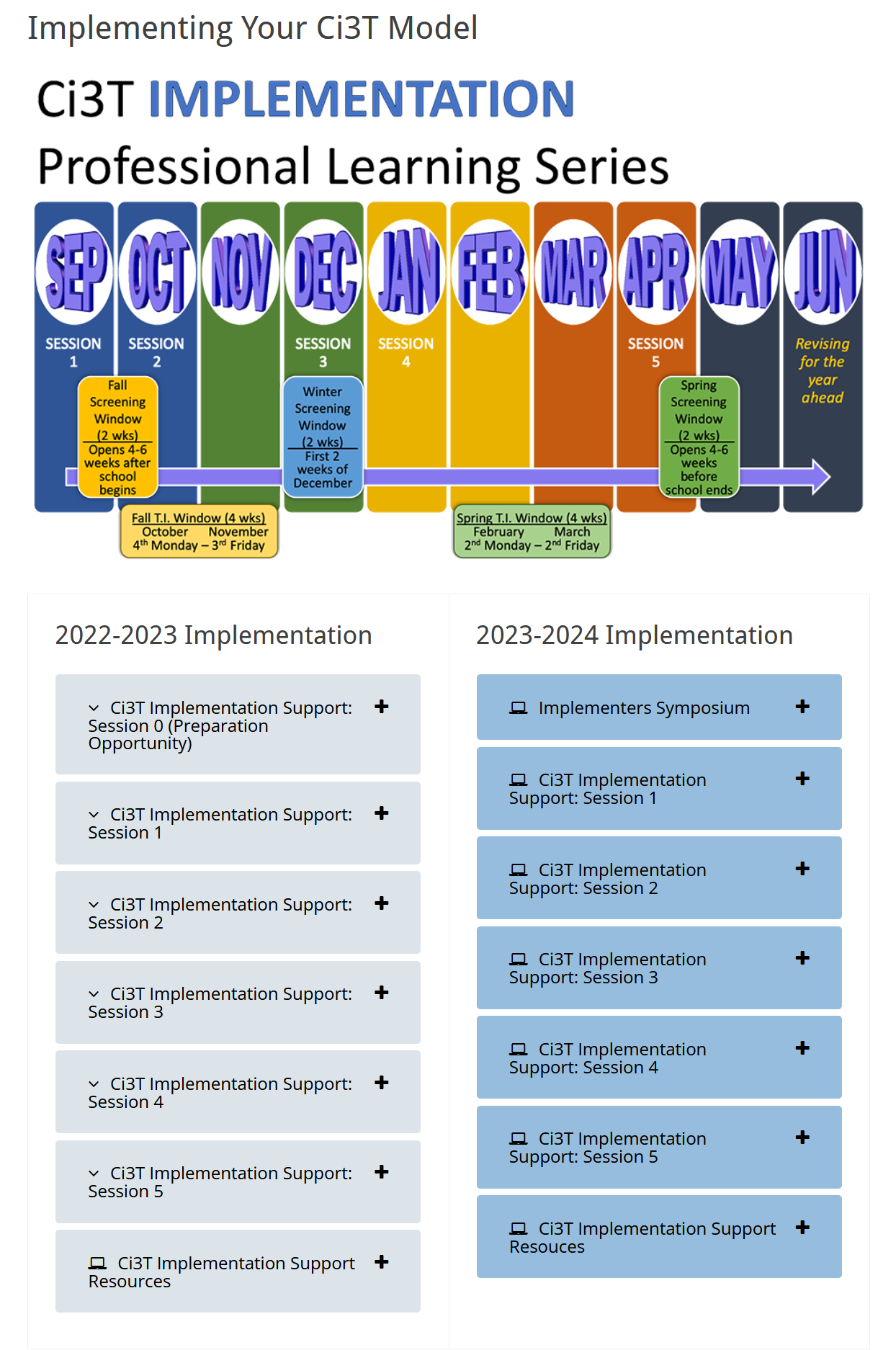 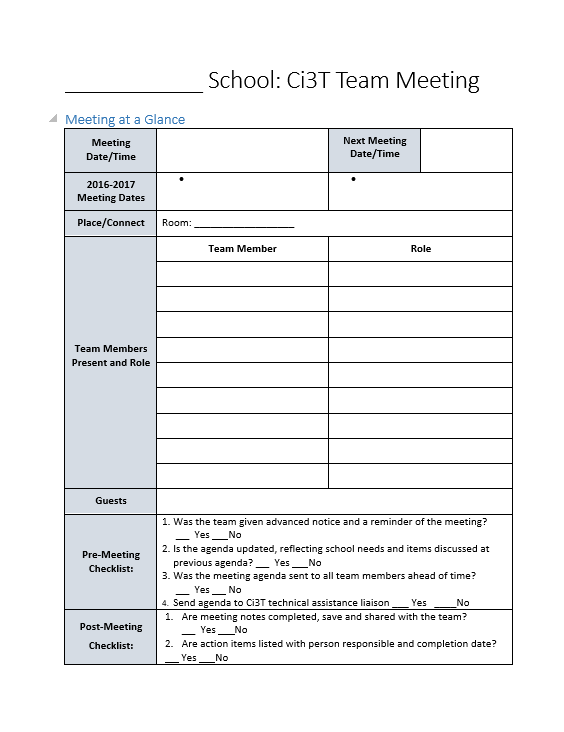 IM18 Ci3T Leadership Team Meeting Agenda TEMPLATE
Predictability
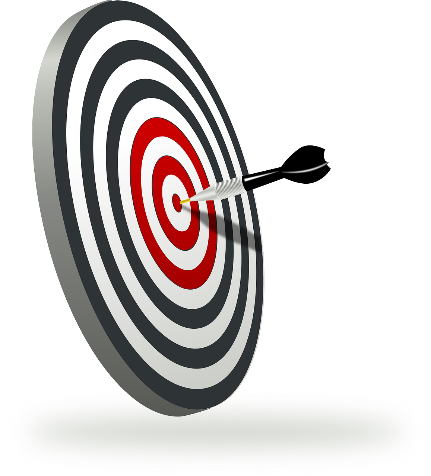 Goals for this Implementation Year
Establish effective Ci3T leadership structures
Gain a deeper understanding of Ci3T models of prevention
Implement your school’s plan with high fidelity
Collect and use social validity and treatment integrity data to monitor Ci3T plan implementation
Collect student academic and behavioral outcome data to inform Ci3T implementation efforts
Share data with all stakeholders regularly (e.g., monthly, quarterly)
Identify areas of additional professional learning for faculty and staff and support faculty and staff access to professional learning
Address any barriers to implementing your Ci3T model
Preparing to Collect and Use Social Validity and Treatment Integrity Data
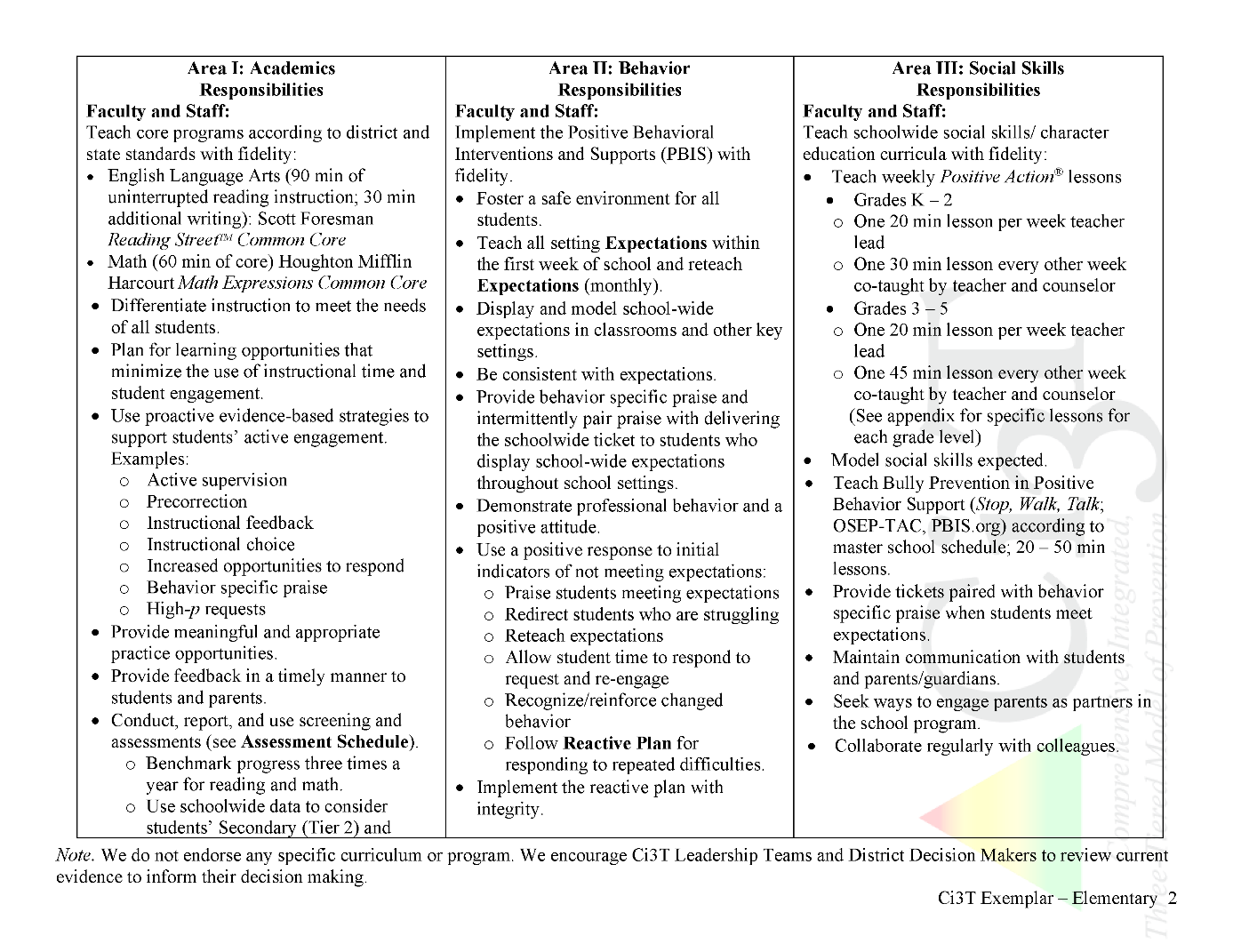 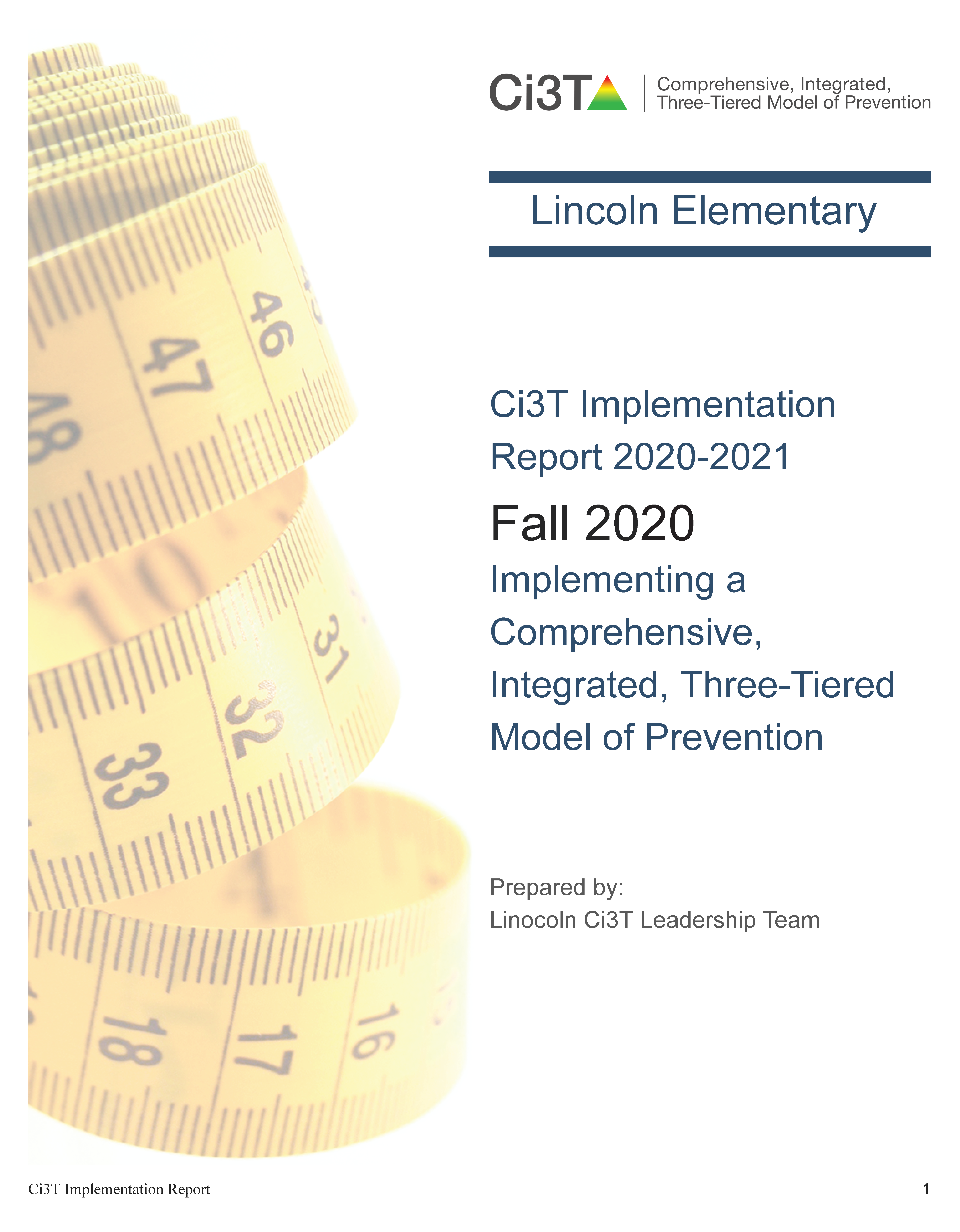 Ci3T Primary Plan: Procedures for Teaching
Ci3T Primary Plan: Procedures for Reinforcing
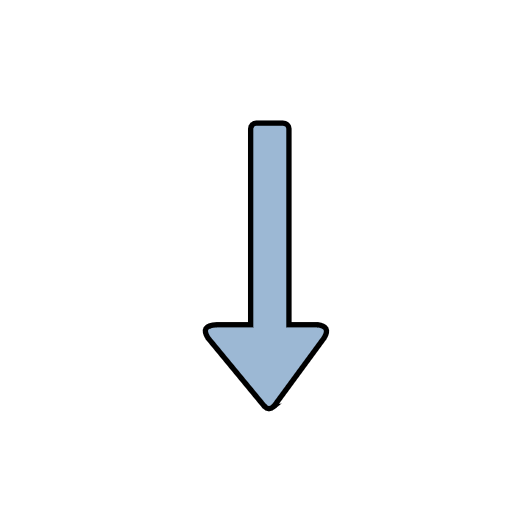 Ci3T Primary Plan: Procedures for Monitoring
Essential Components of Primary Prevention Efforts
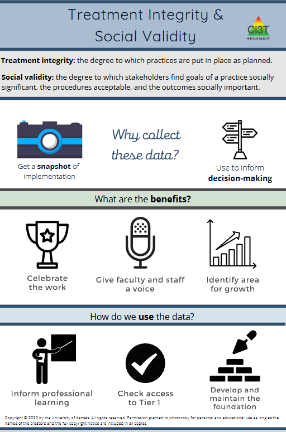 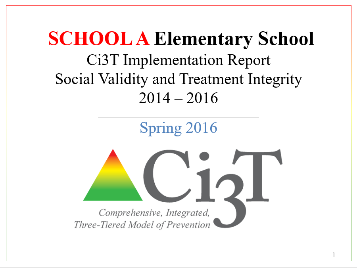 ci3t.org/measures
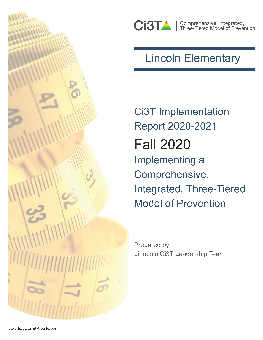 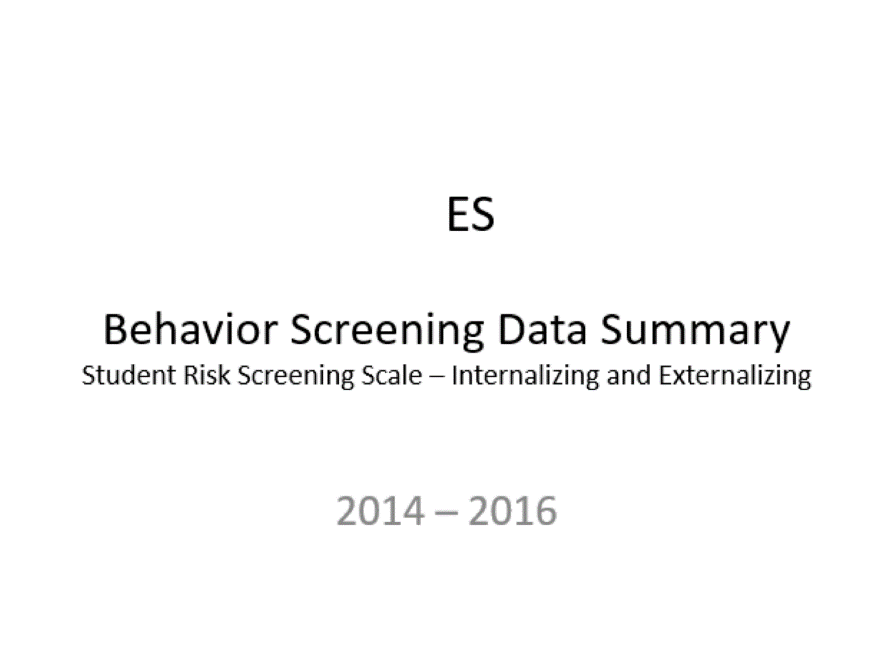 [Speaker Notes: Infographic - https://www.ci3t.org/measures]
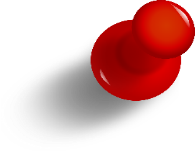 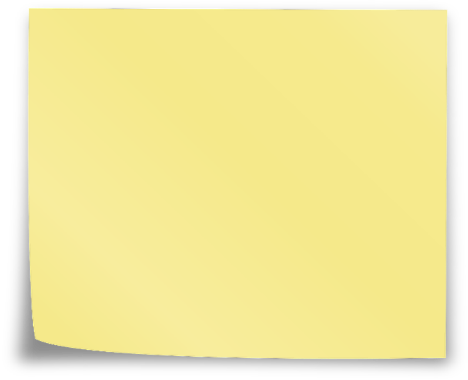 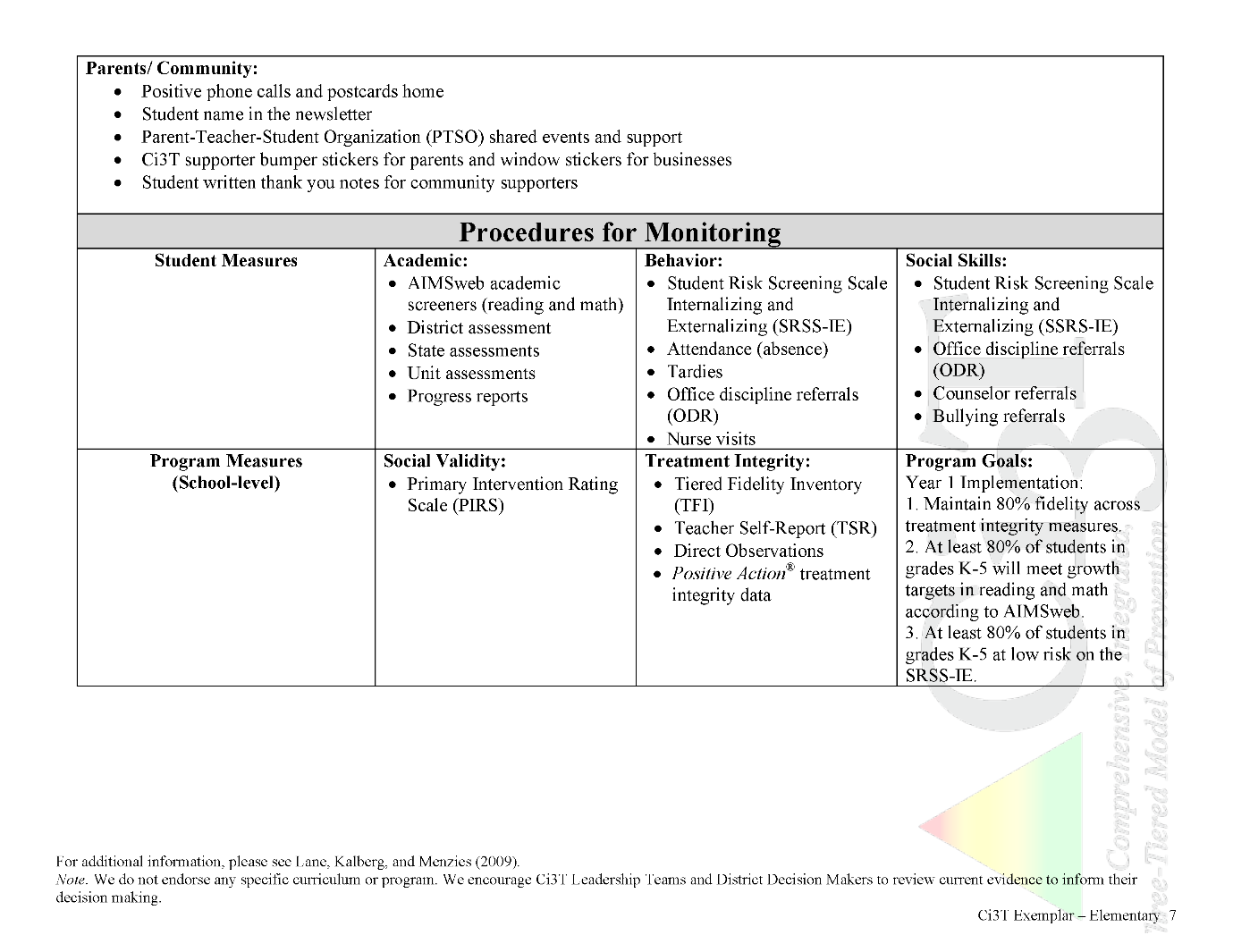 In future years, consider alternative program goals.
80% of students meeting reading and math targets on assessments
Locate in your Ci3T Implementation Manual
Adapted from Lane, K. L., Oakes, W. P., Cantwell, E. D., & Royer, D. J. (2018). Building and installing comprehensive, integrated, three-tiered (Ci3T) models of prevention: A practical guide to supporting school success V1.2. KOI Education. (Interactive eBook)
Social Validity: Primary Intervention Rating Scale
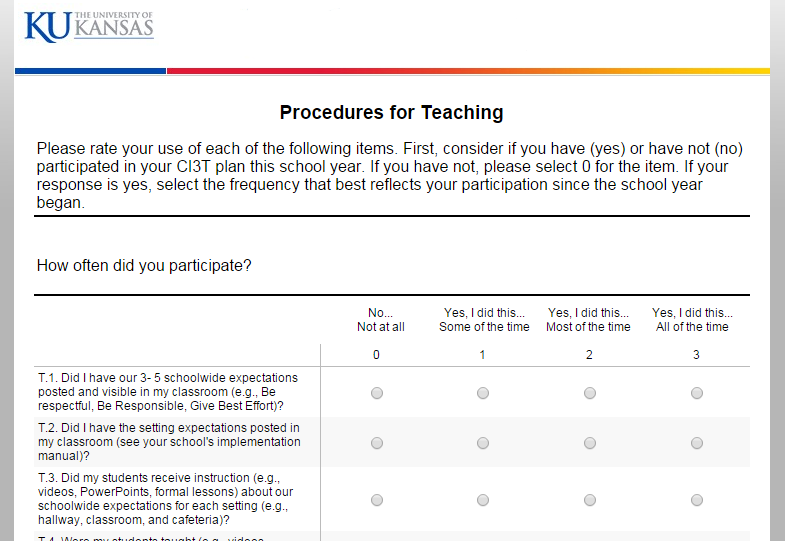 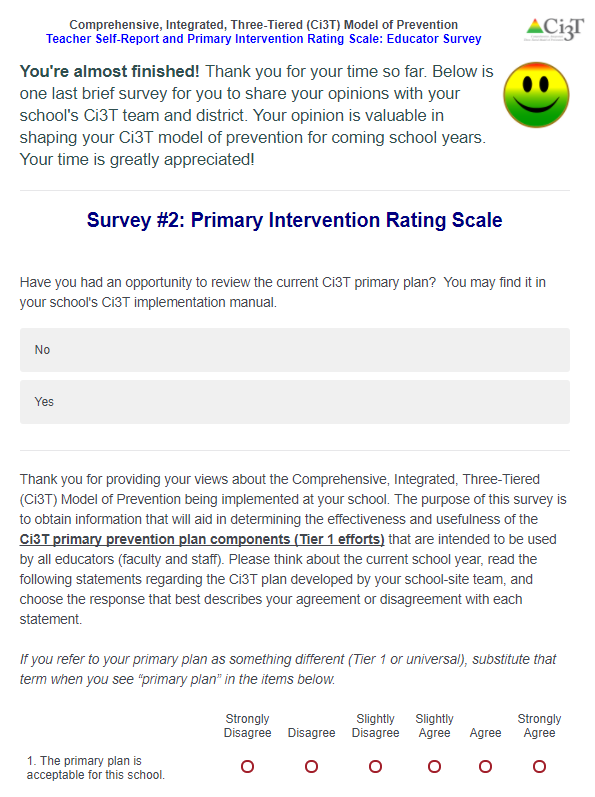 Ensure all faculty and staff receive an emailed link to Qualtrics for the PIRS and TSR surveys
Social ValidityHow do stakeholders view the plan?
Social validity refers to the level of:
Social significance of intervention goals
Social acceptability of intervention procedures
Social importance of intervention outcomes
(Wolf, 1978)

Assessed using the Primary Intervention Rating Scale (PIRS)
Social Validity: PIRS Results
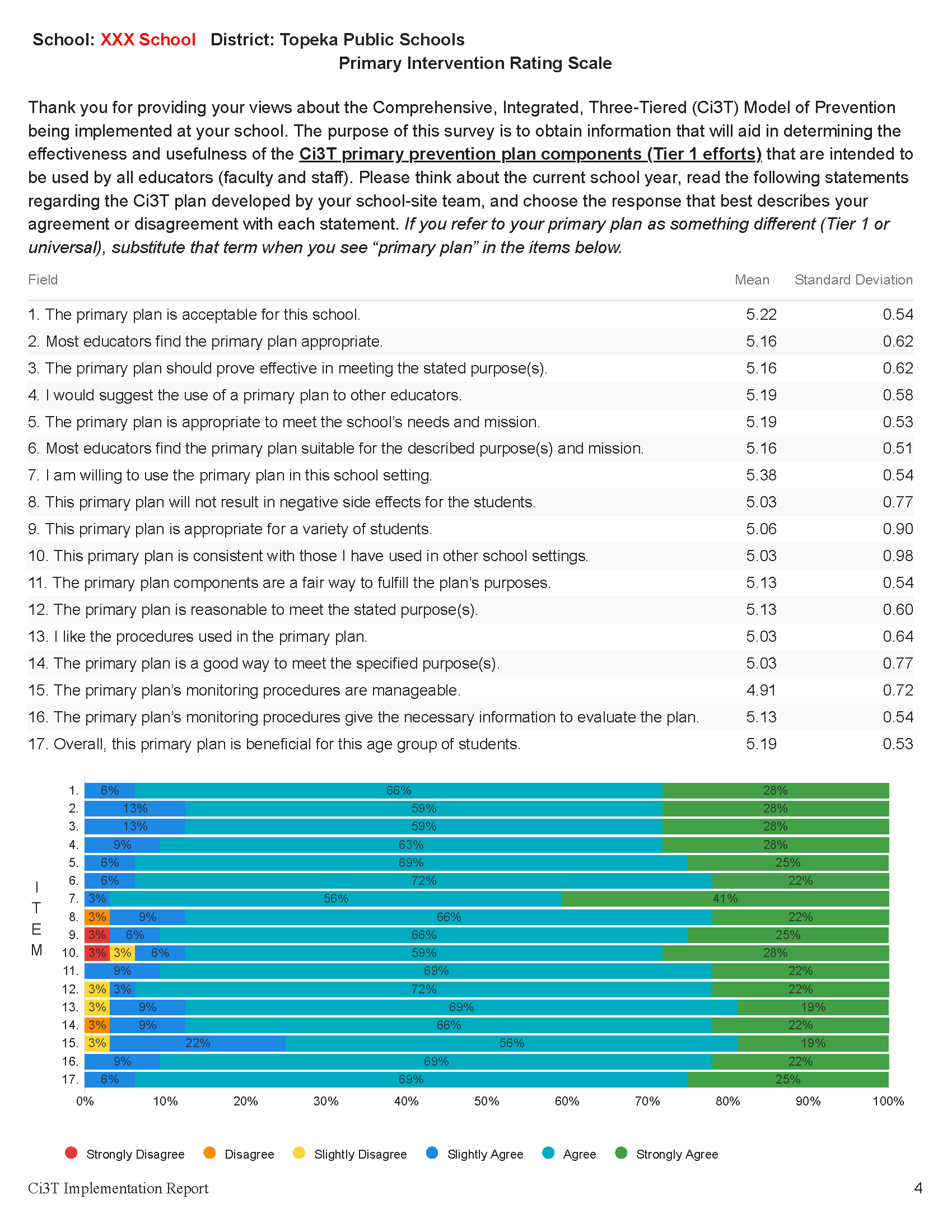 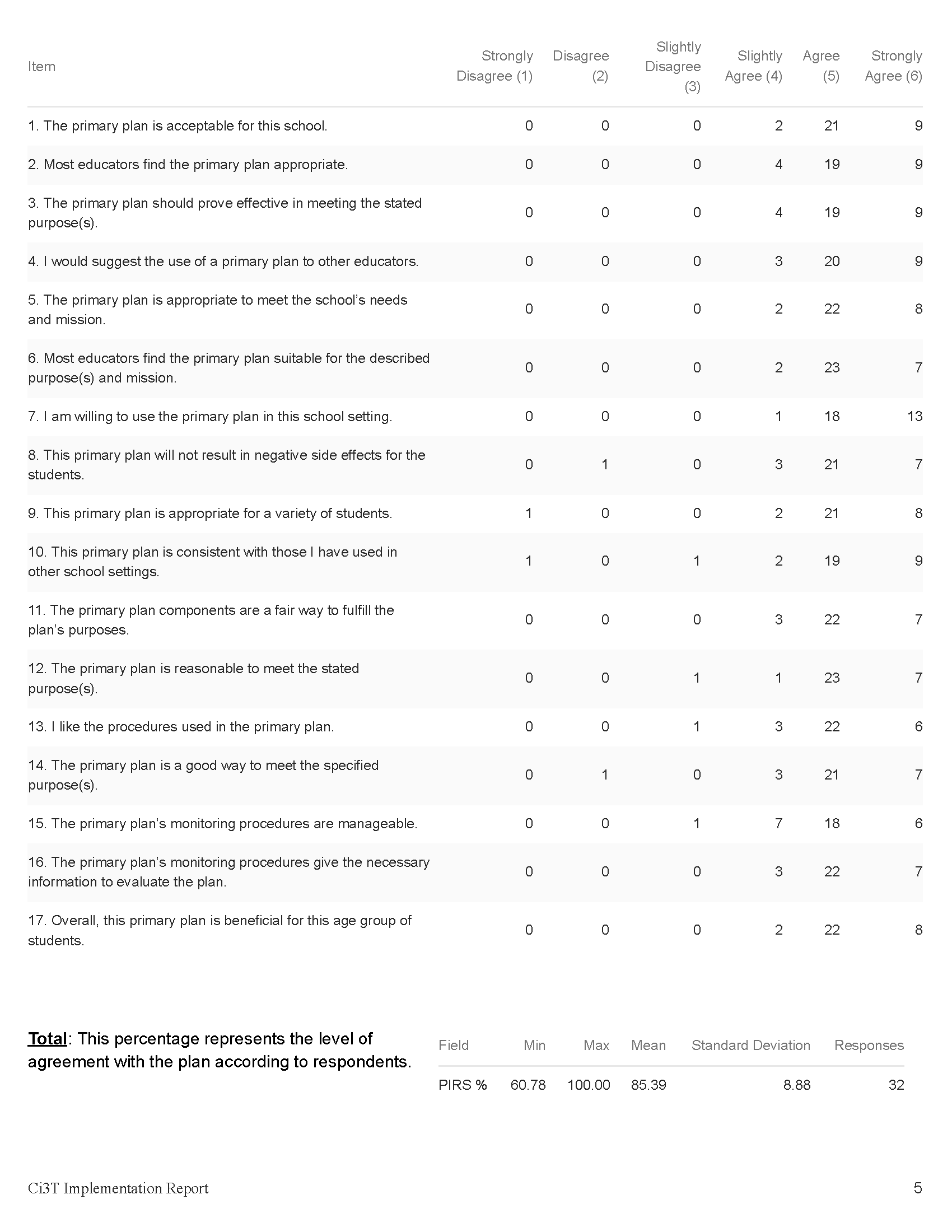 Treatment Integrity
Is Ci3T being implemented as planned?

Three measures of treatment integrity:
Ci3T Treatment Integrity: Teacher Self-Report  (Ci3T TI: TSR)
Ci3T Treatment Integrity: Direct Observation (Ci3T TI: DO)
Tiered Fidelity Inventory (TFI)
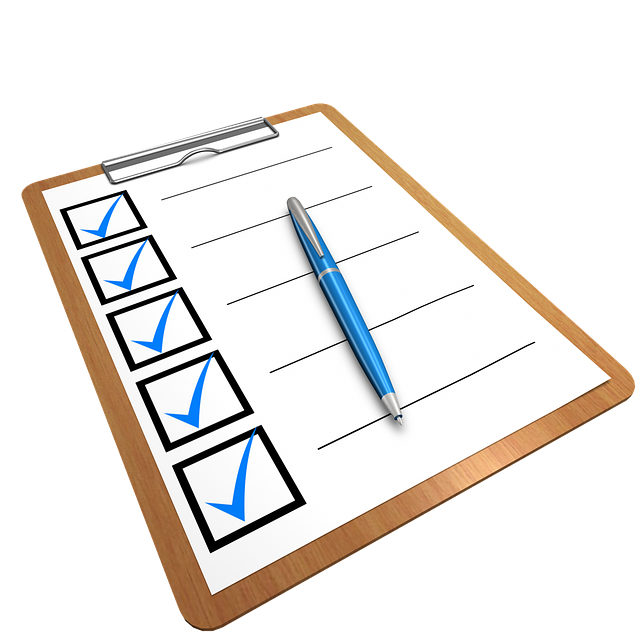 Teacher Self-Report (Ci3T TI: TSR)
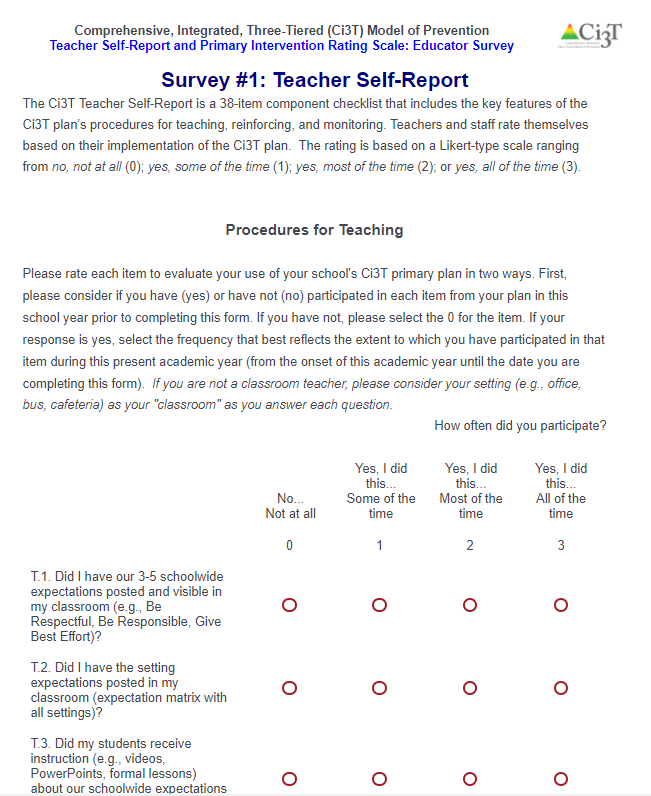 Faculty and staff receive an emailed link to a Qualtrics survey
Ci3T Treatment Integrity:Teacher Self-Report (Ci3T TI: TSR)
49-item checklist with procedures for
Teaching
Reinforcing
Monitoring
Timepoint: beginning of year to current date 
Likert-type scale ranging from
0 = no, not at all	          
1 = yes, some of the time
2 = yes, most of the time
3 = yes, all of the time
Comments
Ci3T TI: TSR was updated in 2020-2021. Do not compare scores on the updated measure to data from years before 2020-2021
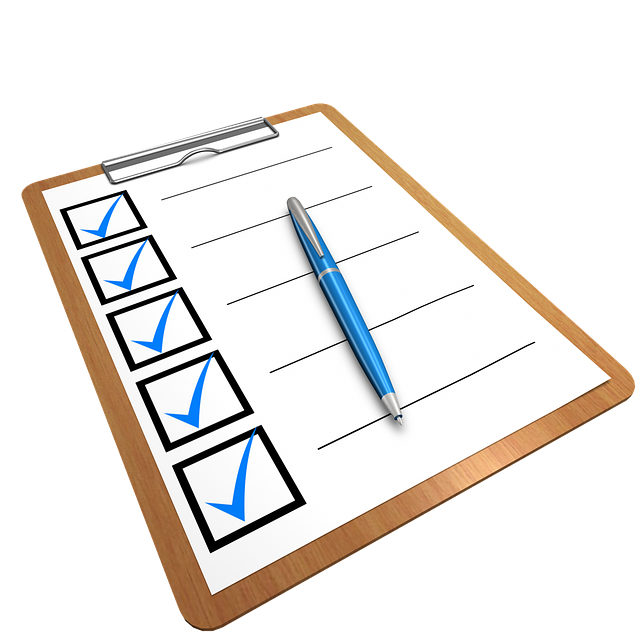 CC0 No rights reserved
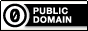 [Speaker Notes: Staff goes through these and rate selves for how they have implemented plan.
Done in Fall/Spring.]
Ci3T Treatment IntegrityDirect Observation (Ci3T TI: DO)
Subset of Ci3T TI: TSR
Stratified, random selection of educators 
Personnel who directly instruct students
Observers trained to criterion
30-min observations
Teacher perspective
Observer perspective
[Speaker Notes: Done in Fall/Spring.
Stratified and even sampling of school. Ie) 20% of each grade level teachers, etc.
KU can help us with generating our random sampling.
Same sampling of educators in Spring as in Fall.]
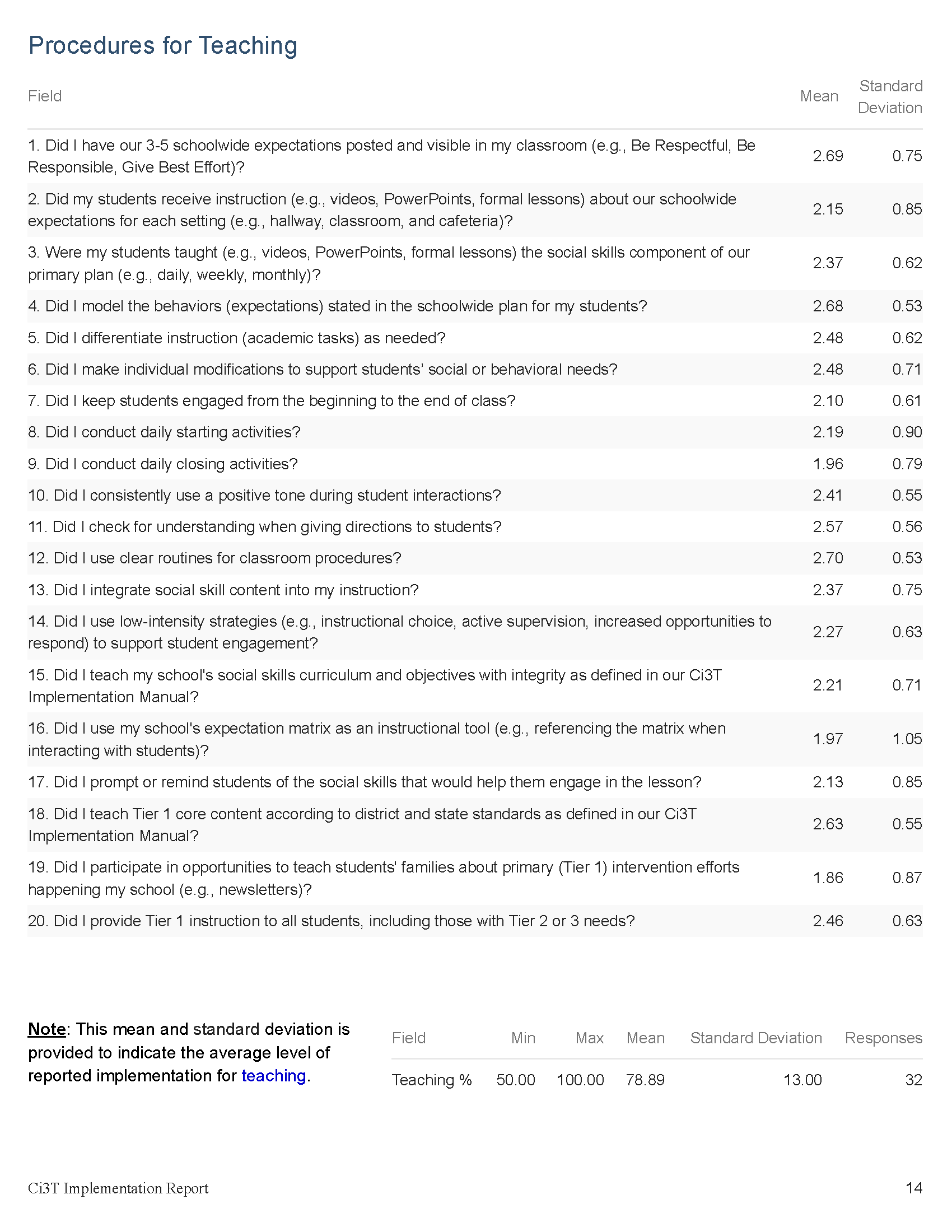 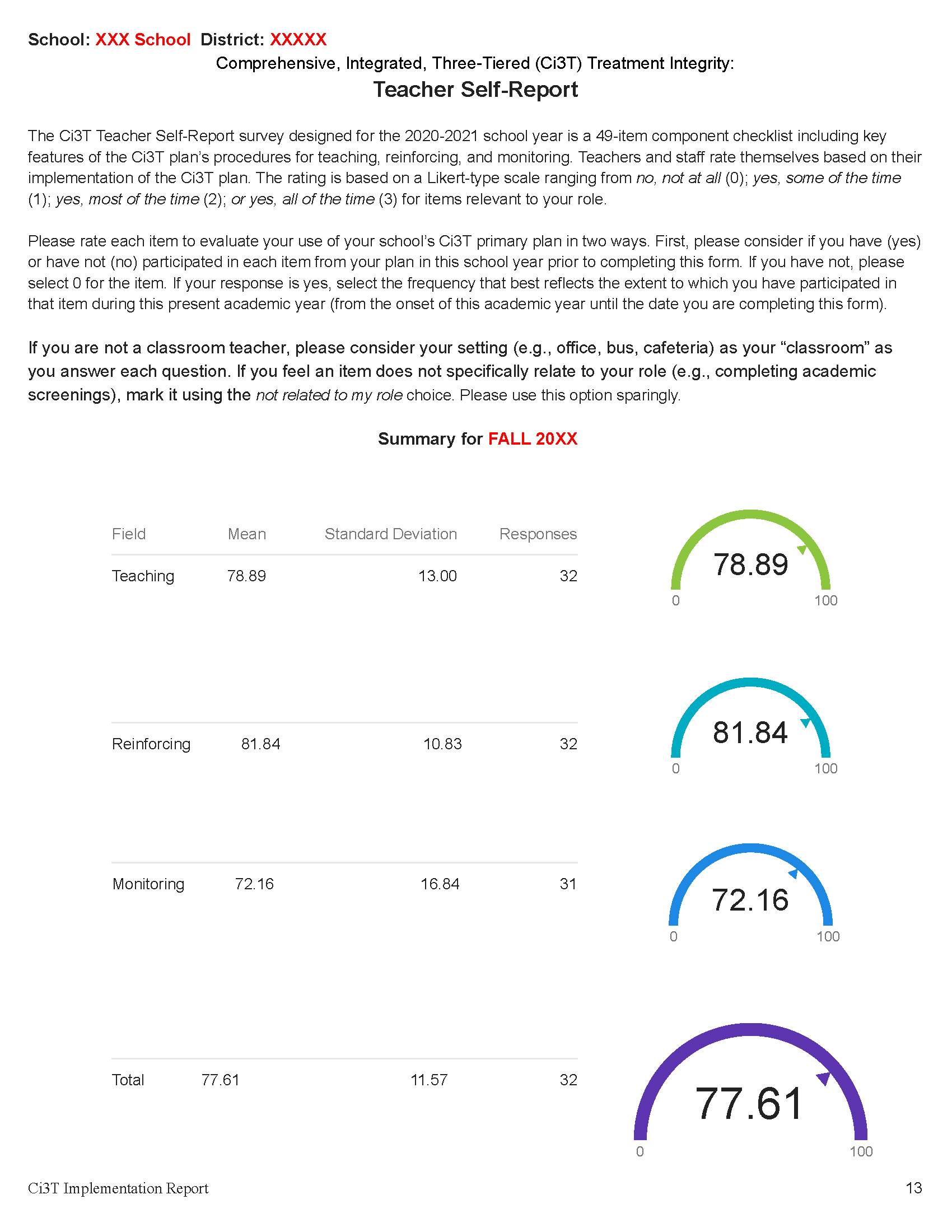 Updated in  2020

*do not compare to data from earlier years
Tiered Fidelity Inventory (TFI)
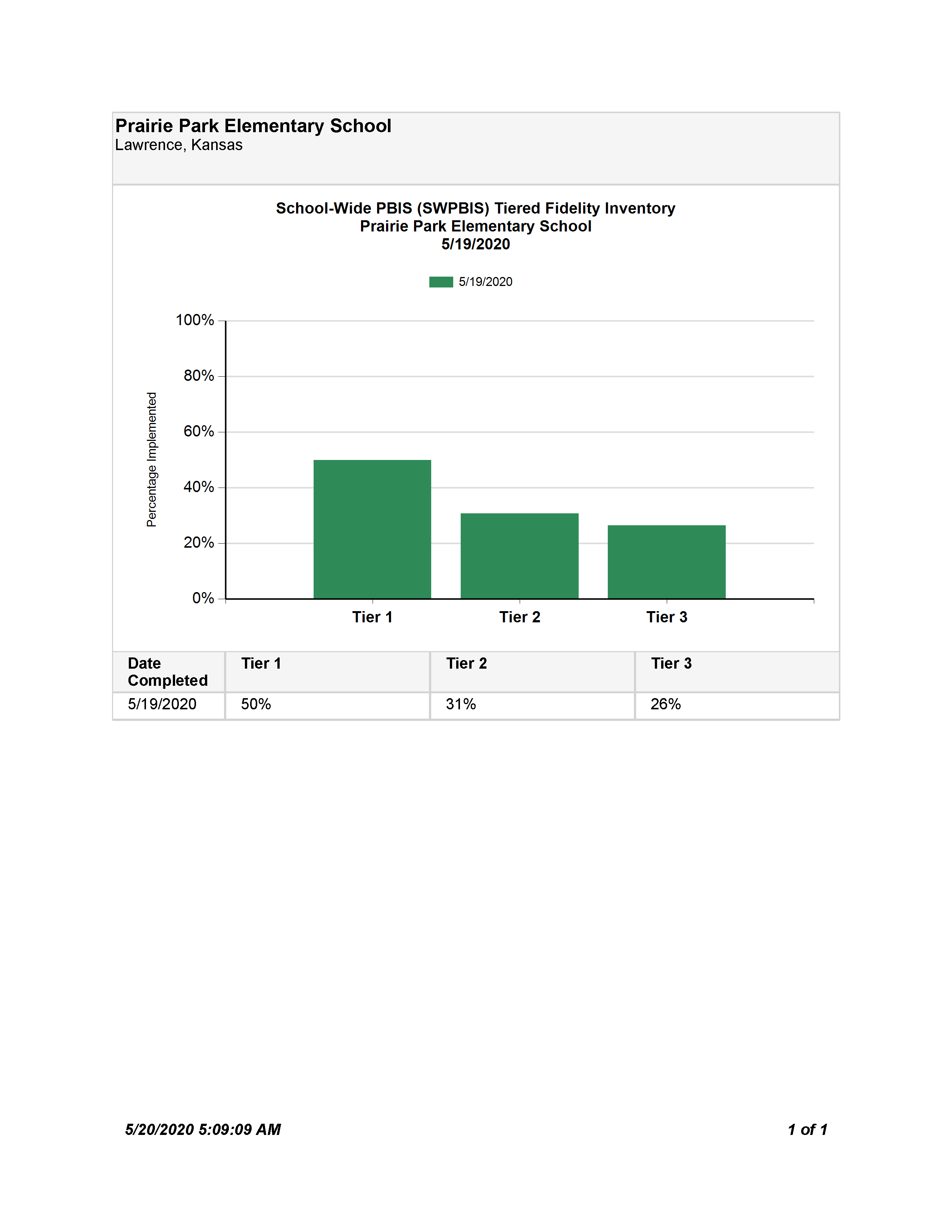 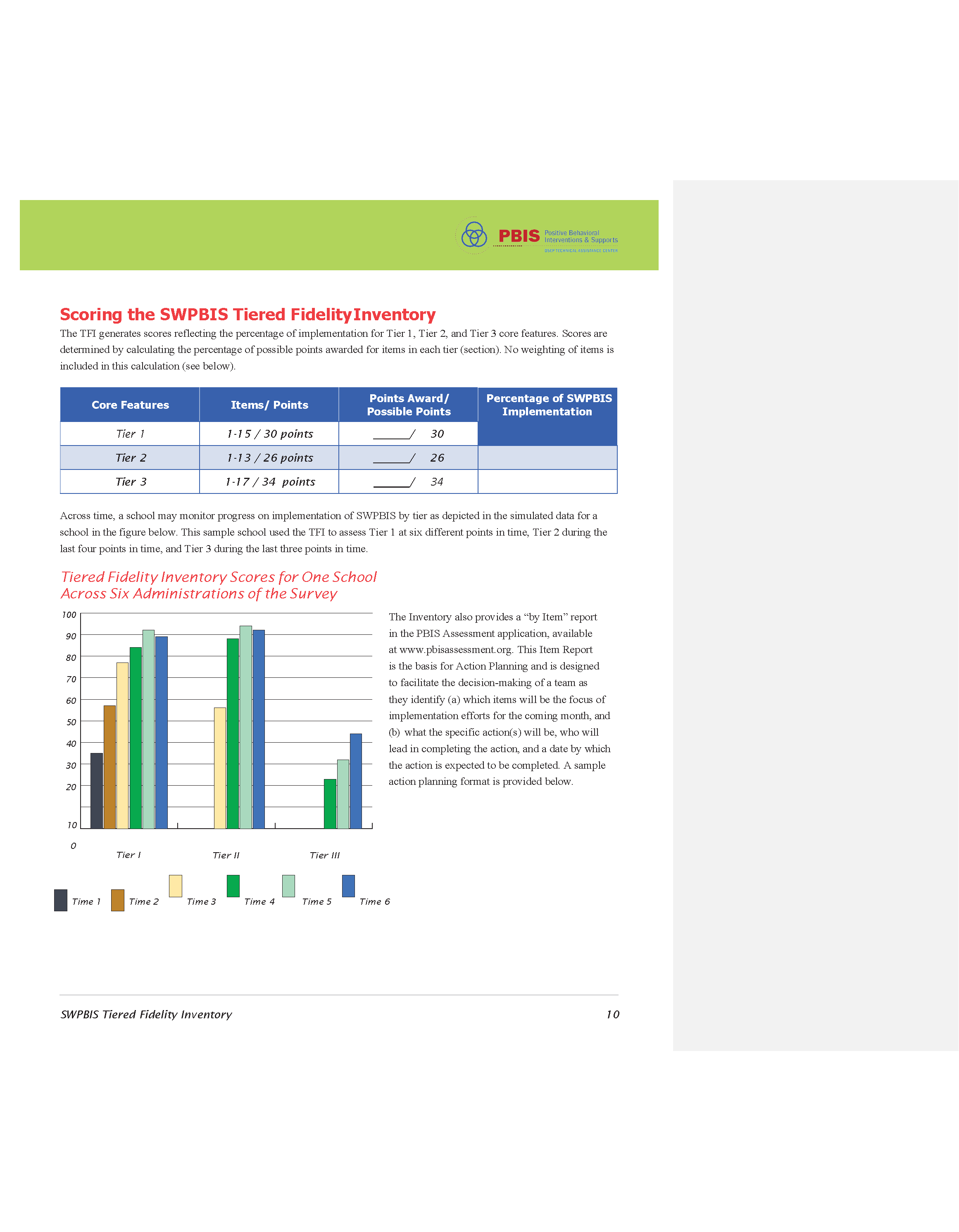 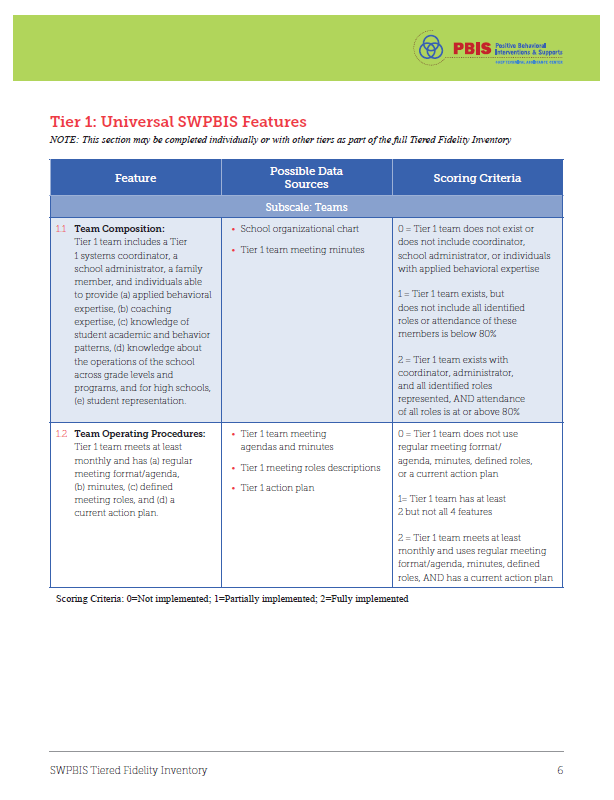 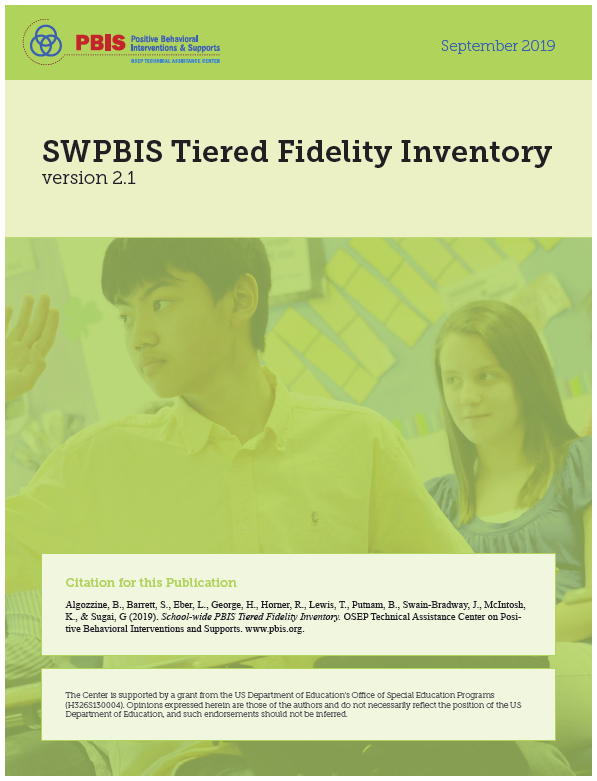 What is the TFI?
“The TFI gives teams a single, efficient, valid, reliable survey to guide implementation and sustained use of SWPBIS. Using the TFI, teams measure the extent to which school personnel apply the core features of SWPBIS at all three tiers – either individually or collectively.”(PBISApps)

For Ci3T Purposes, the TFI serves as:
An initial assessment
A guide for implementation of Tier I, Tier II, and/or Tier III practices
An index of sustained implementation
Note: The TFI is based on existing fidelity surveys (e.g., SET, BoQ, TIC, SAS, BAT, MATT) and can be used to replace any or all of them.
Conducting the TFI: Before the Meeting
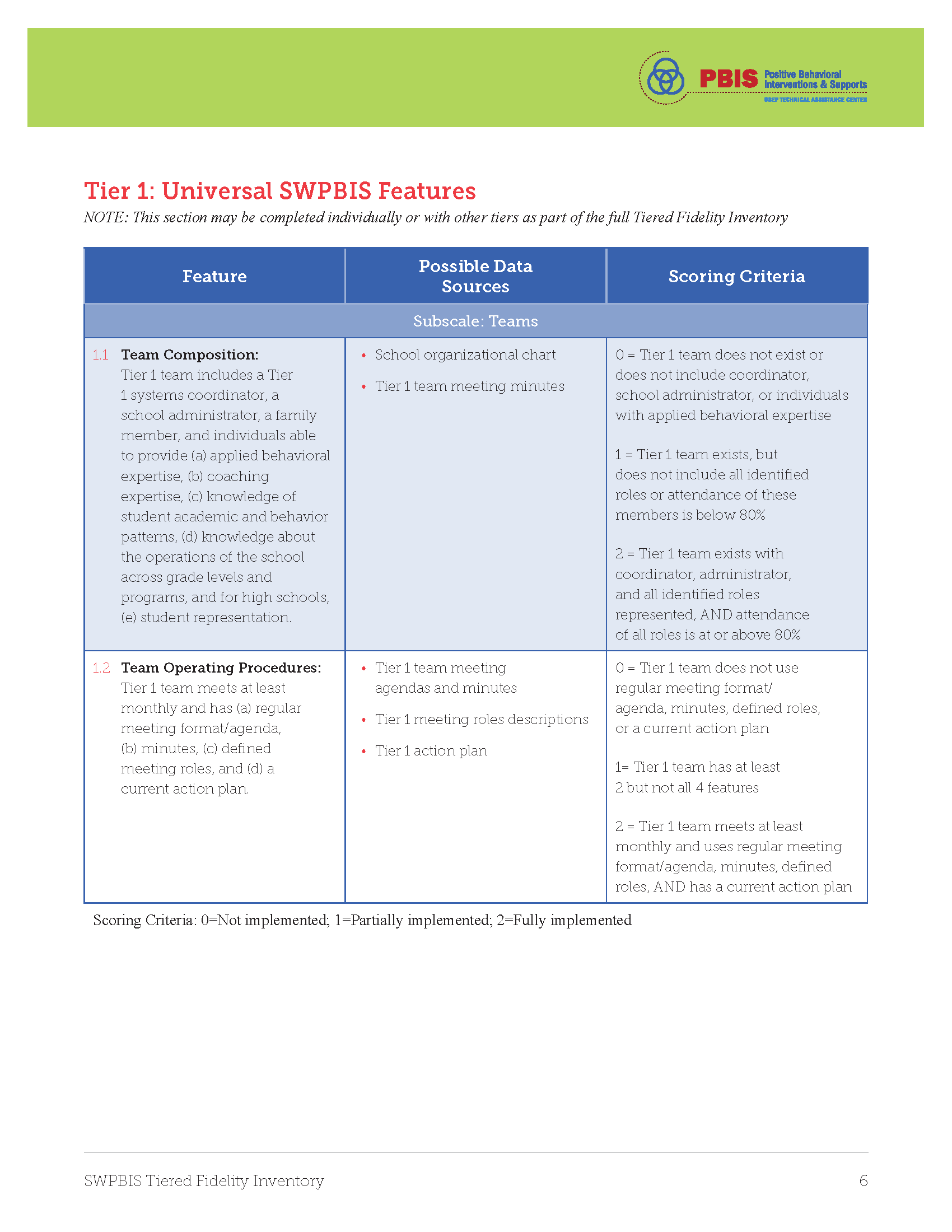 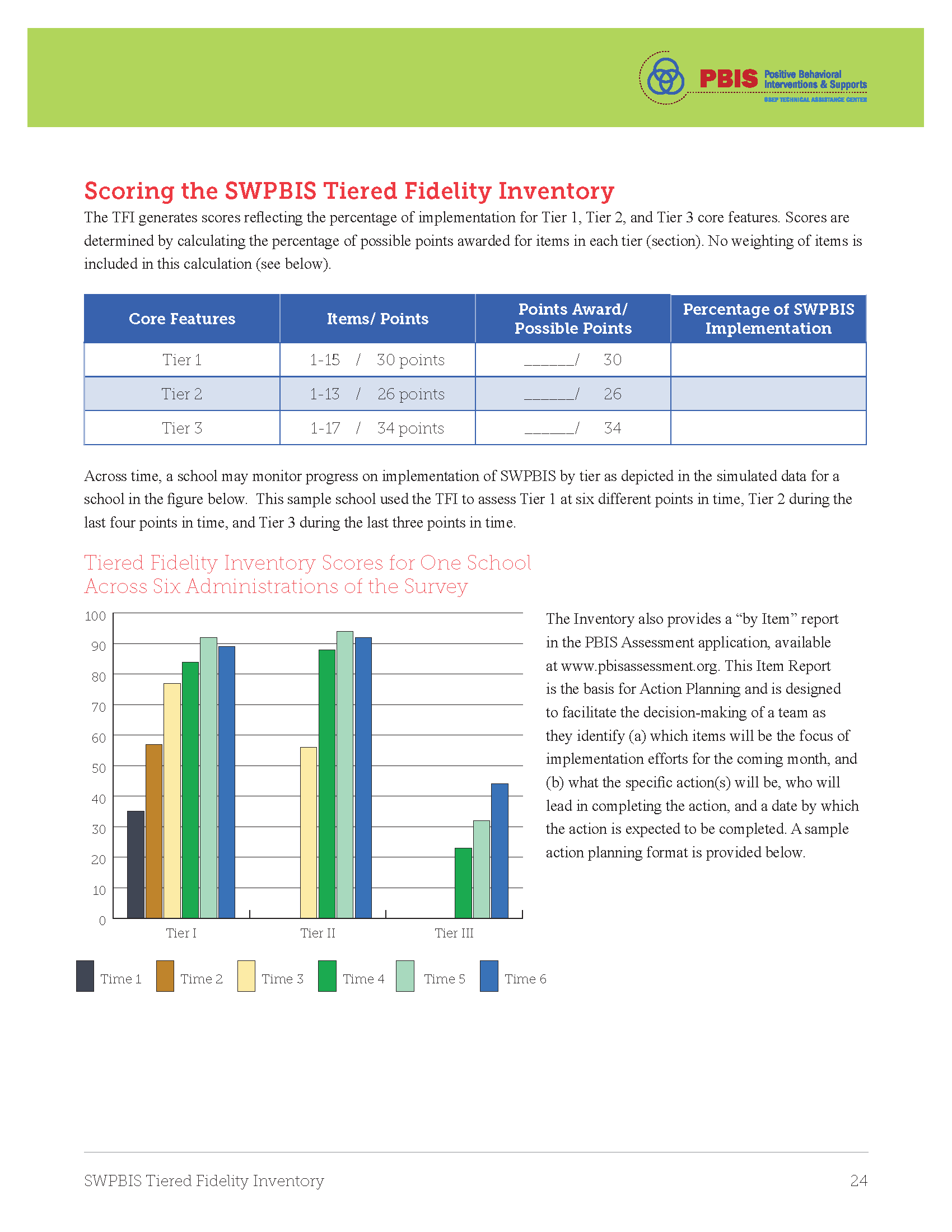 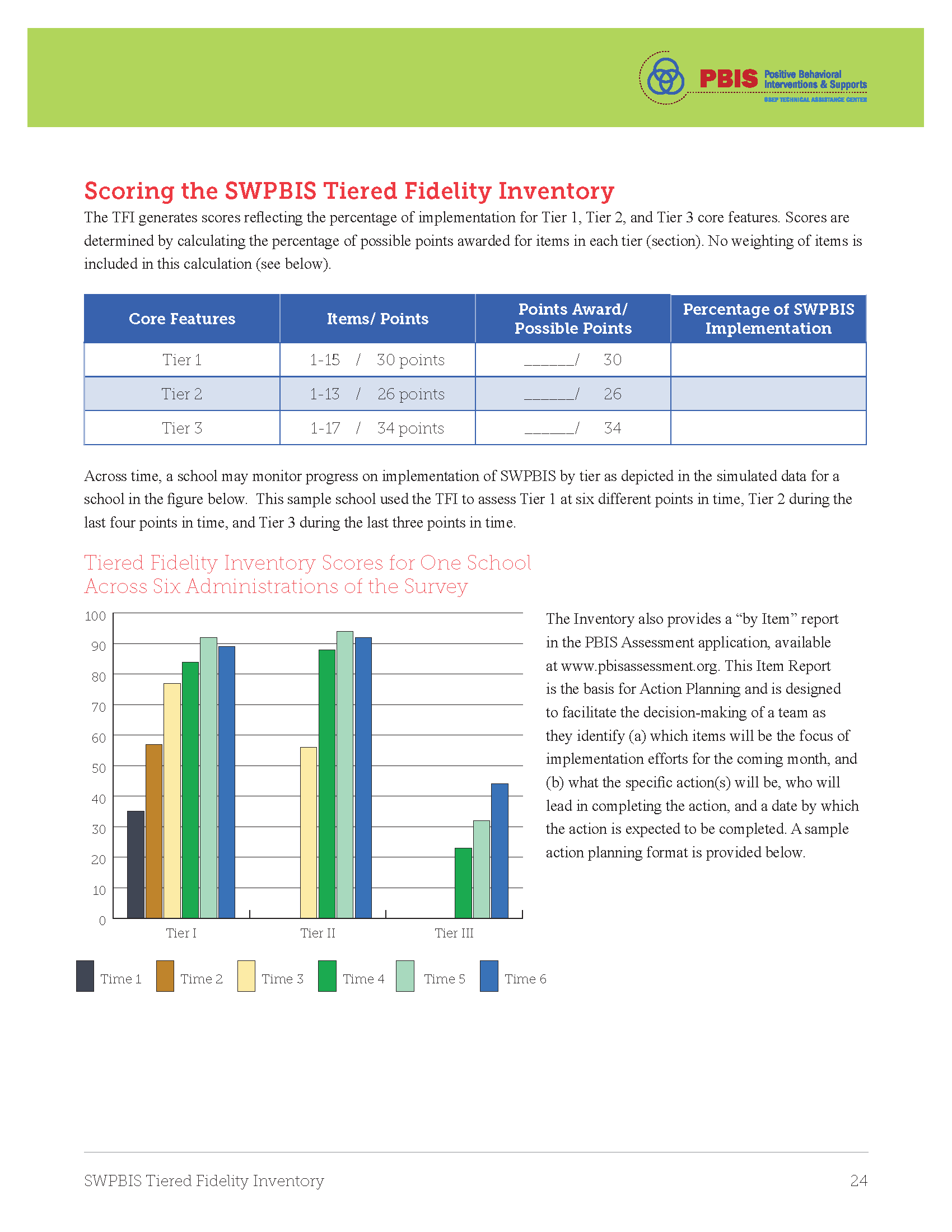 Download Tiered Fidelity Inventory (TFI) materials here
https://www.pbis.org/resource/tfi
Sharing Data with Faculty and Staff
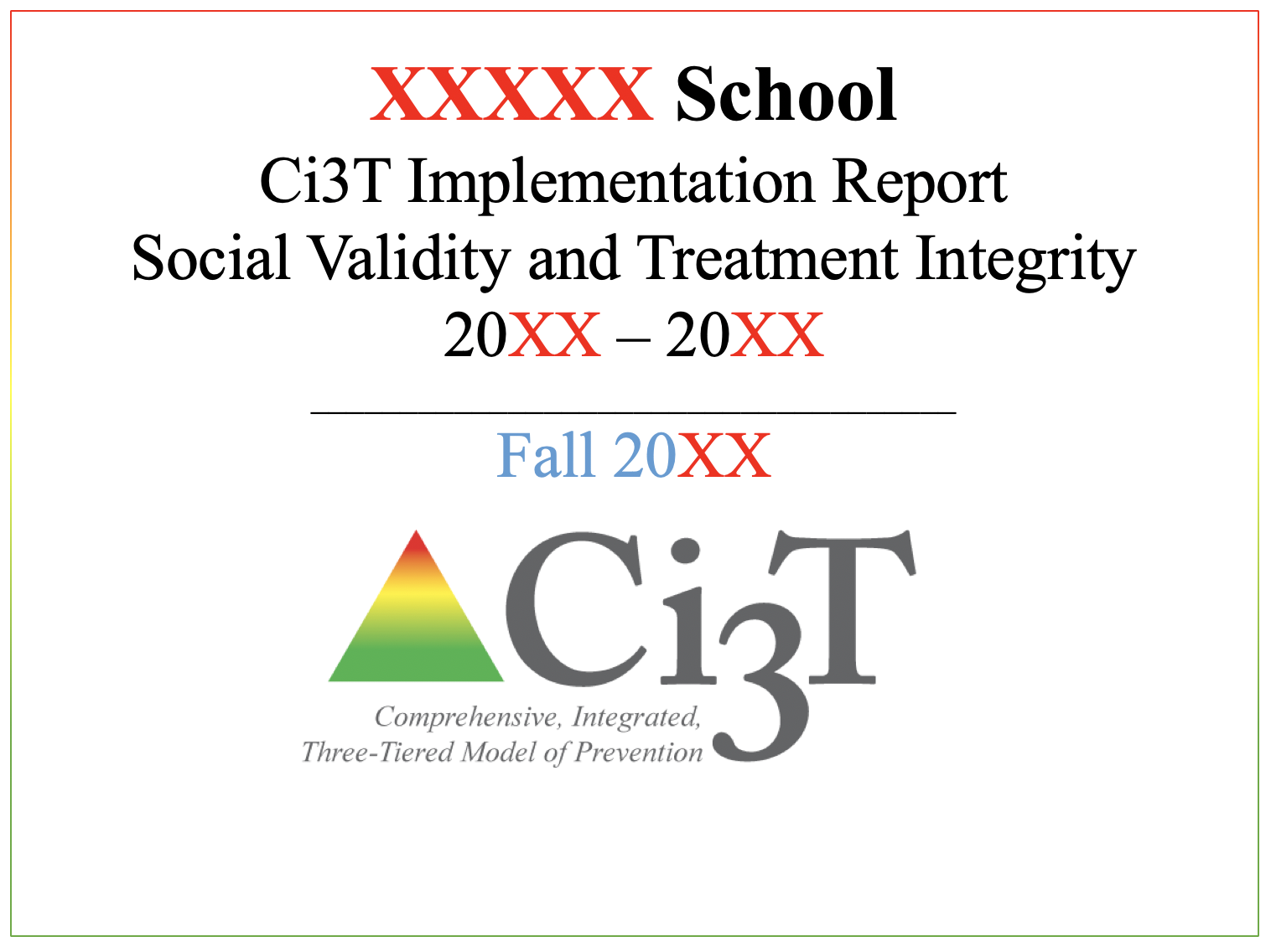 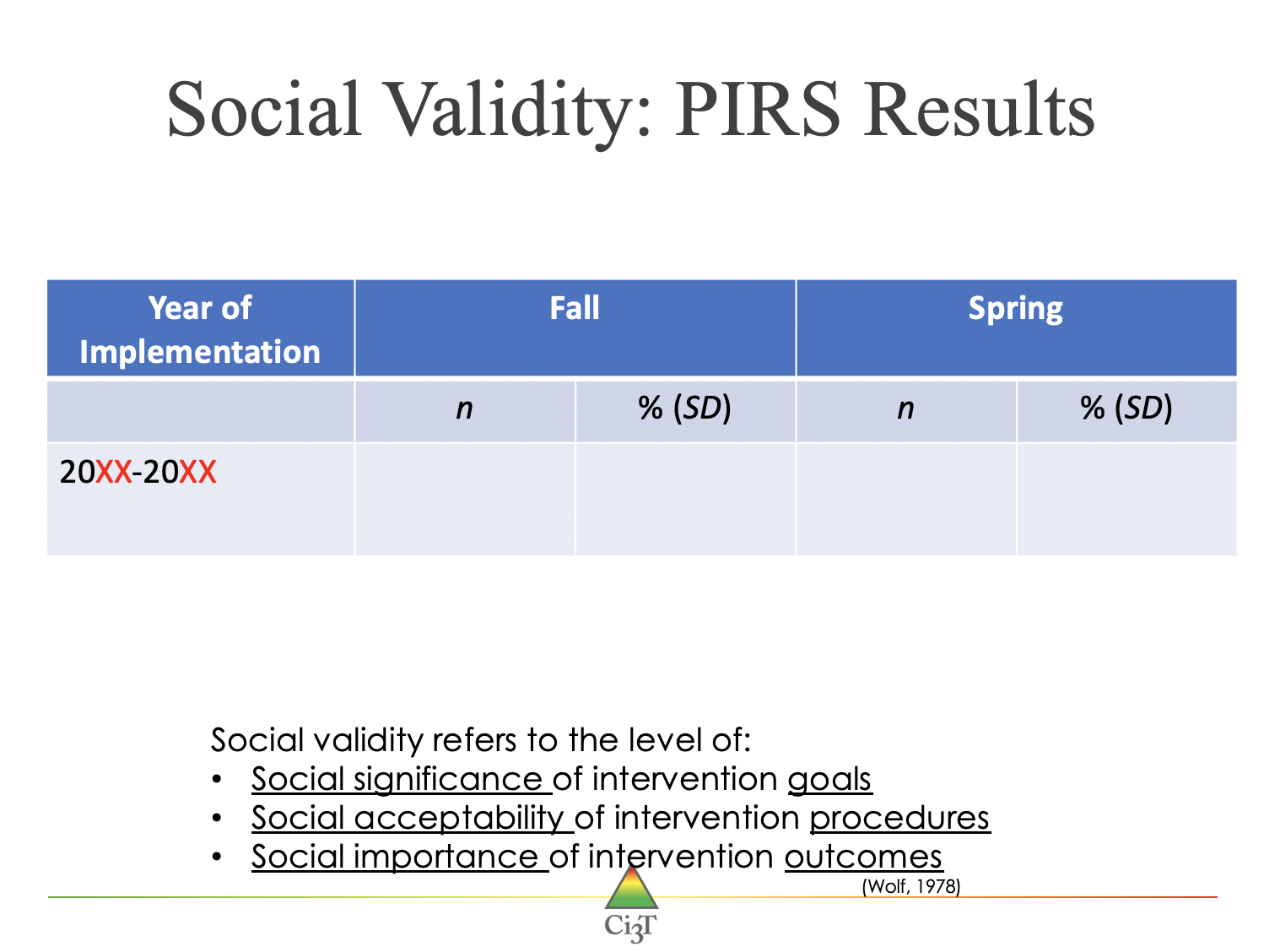 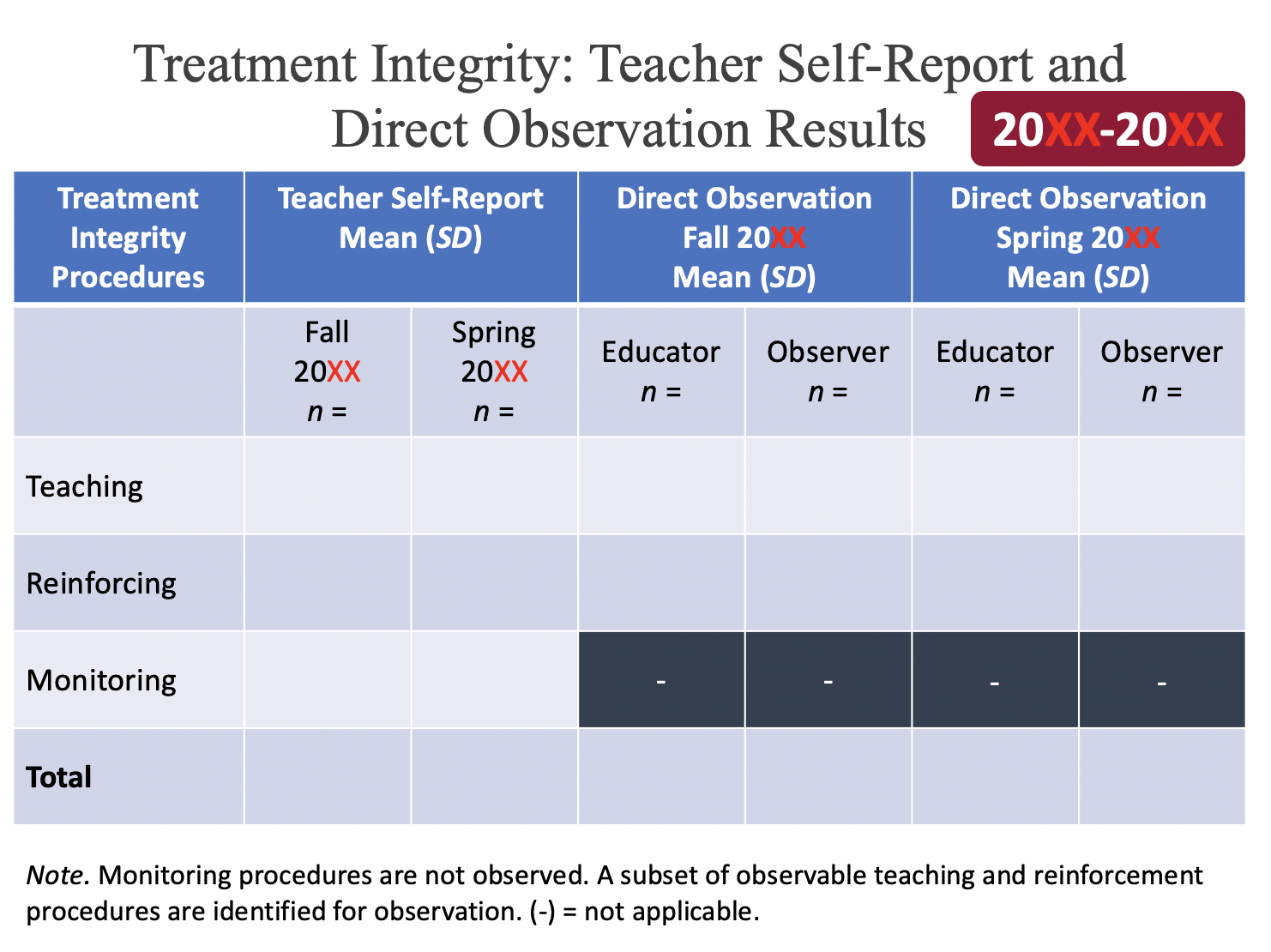 Templates available at https://www.ci3t.org/imp
Treatment Integrity
Tiered Fidelity Inventory (TFI)
Survey for all faculty and staff
Measures treatment integrity and social validity of Tier 1 Ci3T implementation
Measures treatment integrity of SW-PBIS
Tier 1 Walkthrough
Tier 1, 2, and 3 protocols completed by Ci3T Leadership Team
Observe 25% of instructional staff
Measures treatment integrity of Tier 1 Ci3T implementation
Educator and observer perspectives
Ci3T TI: TSR & PIRS
Ci3T TI: Direct Observation
Treatment Integrity and Social Validity Window:Template – insert your district dates here
Reflect & Plan
Make plans for when your faculty and staff will complete the Ci3T Treatment Integrity: Teacher Self-Report & Primary Intervention Rating Scale Survey
Make plans for completing Tiered Fidelity Inventory (TFI) protocols
Make plans for using and sharing treatment integrity and social validity data
Put data review and action planning on agenda for team meetings in November and/or December
Check with your coach to see about drafting materials to summarize and share data
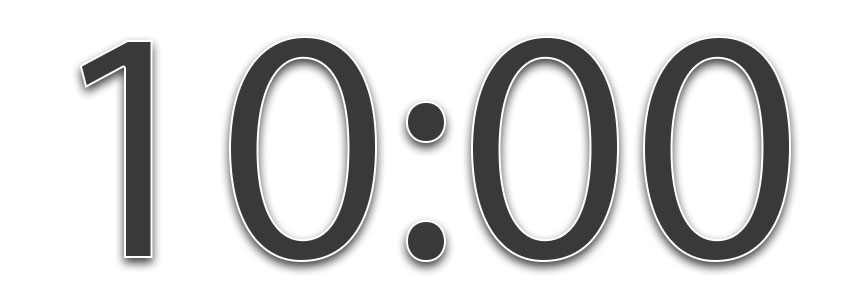 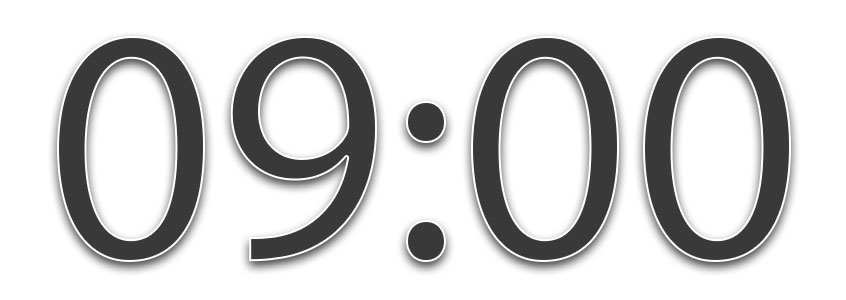 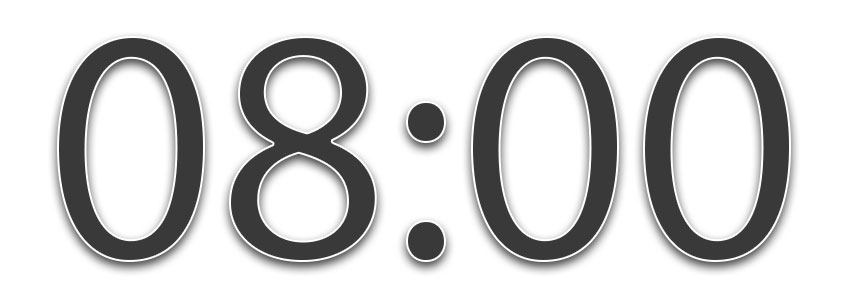 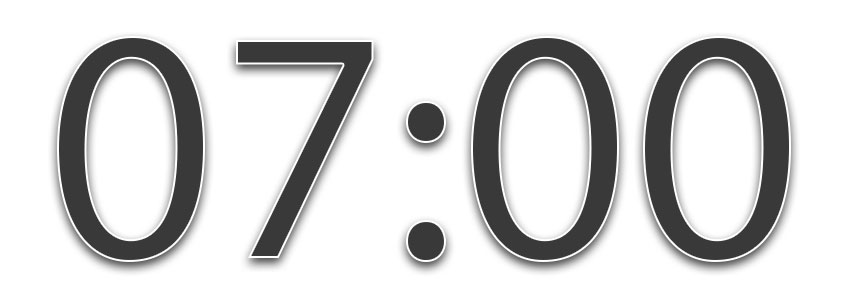 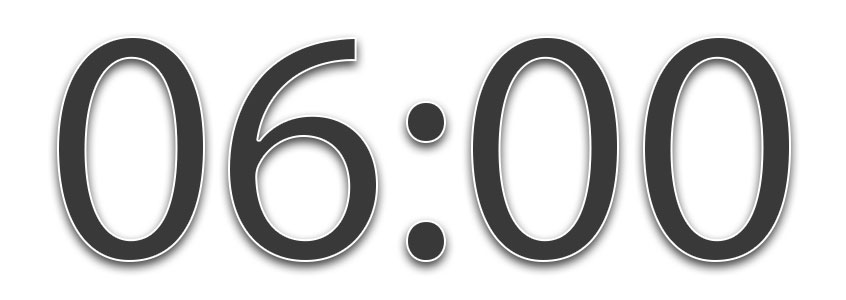 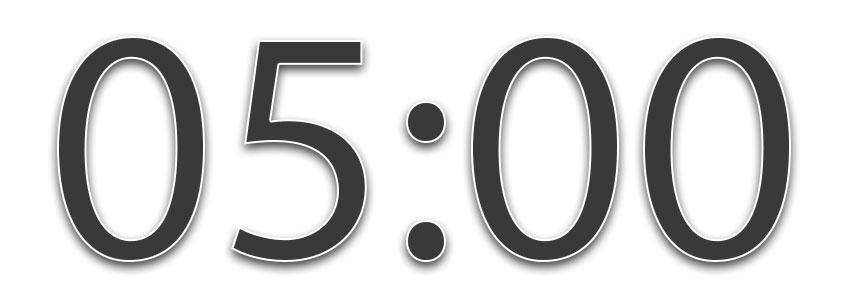 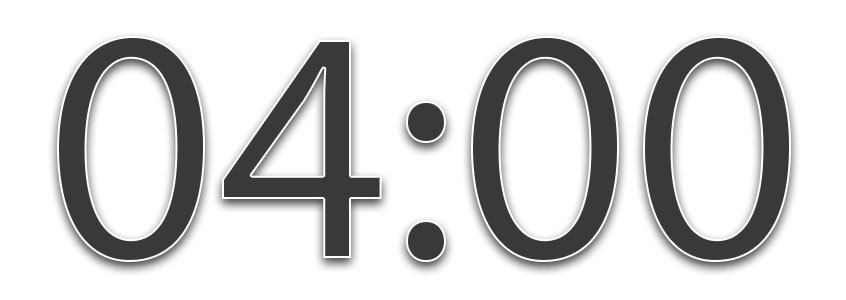 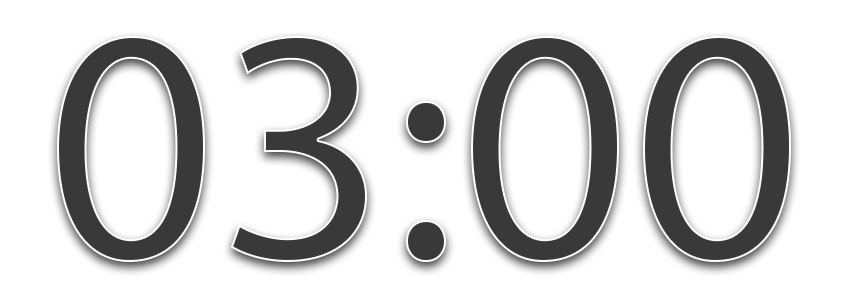 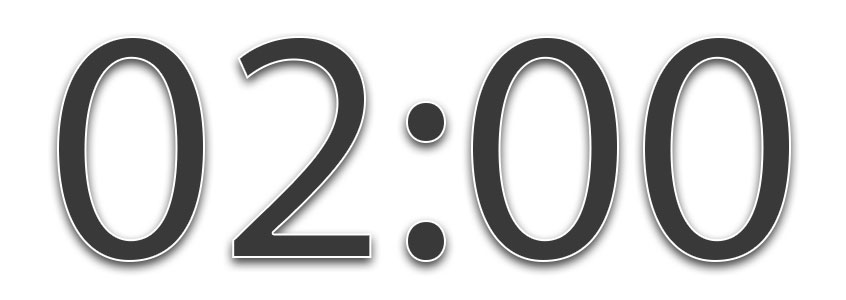 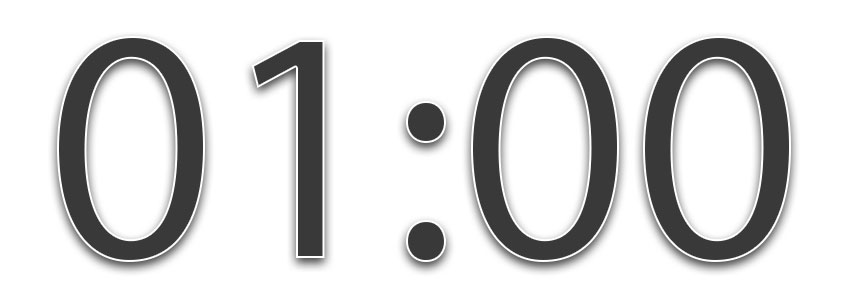 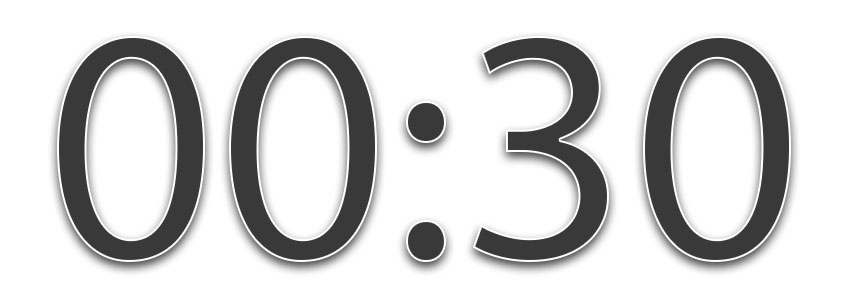 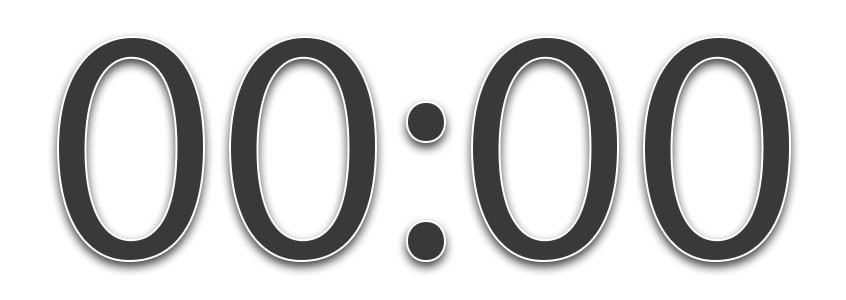 [Speaker Notes: 10-min timer]
Using Fall Screening Data to Inform Instruction
Primary (Tier 1) Prevention Efforts
Teacher-Delivered, Low-Intensity Strategies
Secondary (Tier 2) and Tertiary (Tier 3) Interventions
Comprehensive, Integrated, Three-Tiered Model of Prevention
(Lane, Kalberg, & Menzies, 2009)
Tier 3
Tertiary Prevention  (≈5%)
Tier 2
Secondary Prevention (≈15%)
Tier 1
Primary Prevention (≈80%)
Academic	◇	Behavioral	◇	Social
	Validated Curricula	PBIS Framework	Validated Curricula
Academic Screening
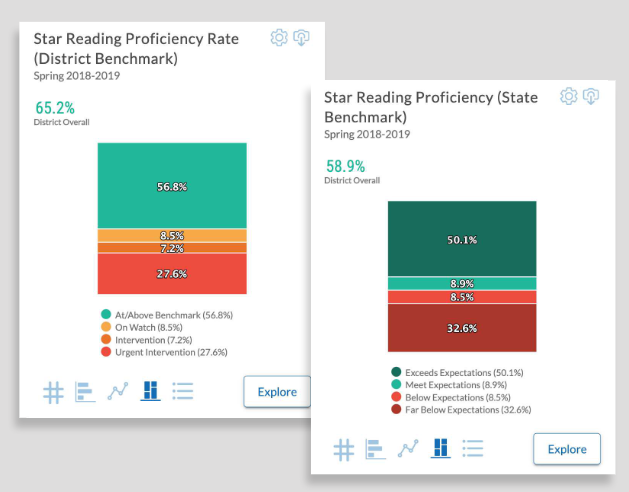 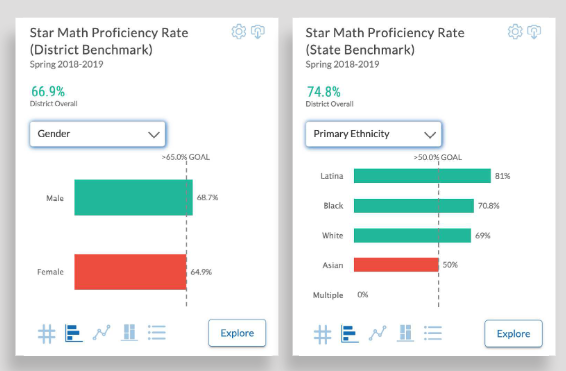 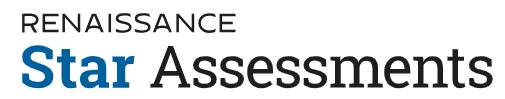 [Speaker Notes: Might consider beginning by looking at data broadly 
compared against district or state benchmarks
Subgroup analyses]
Academic Screening
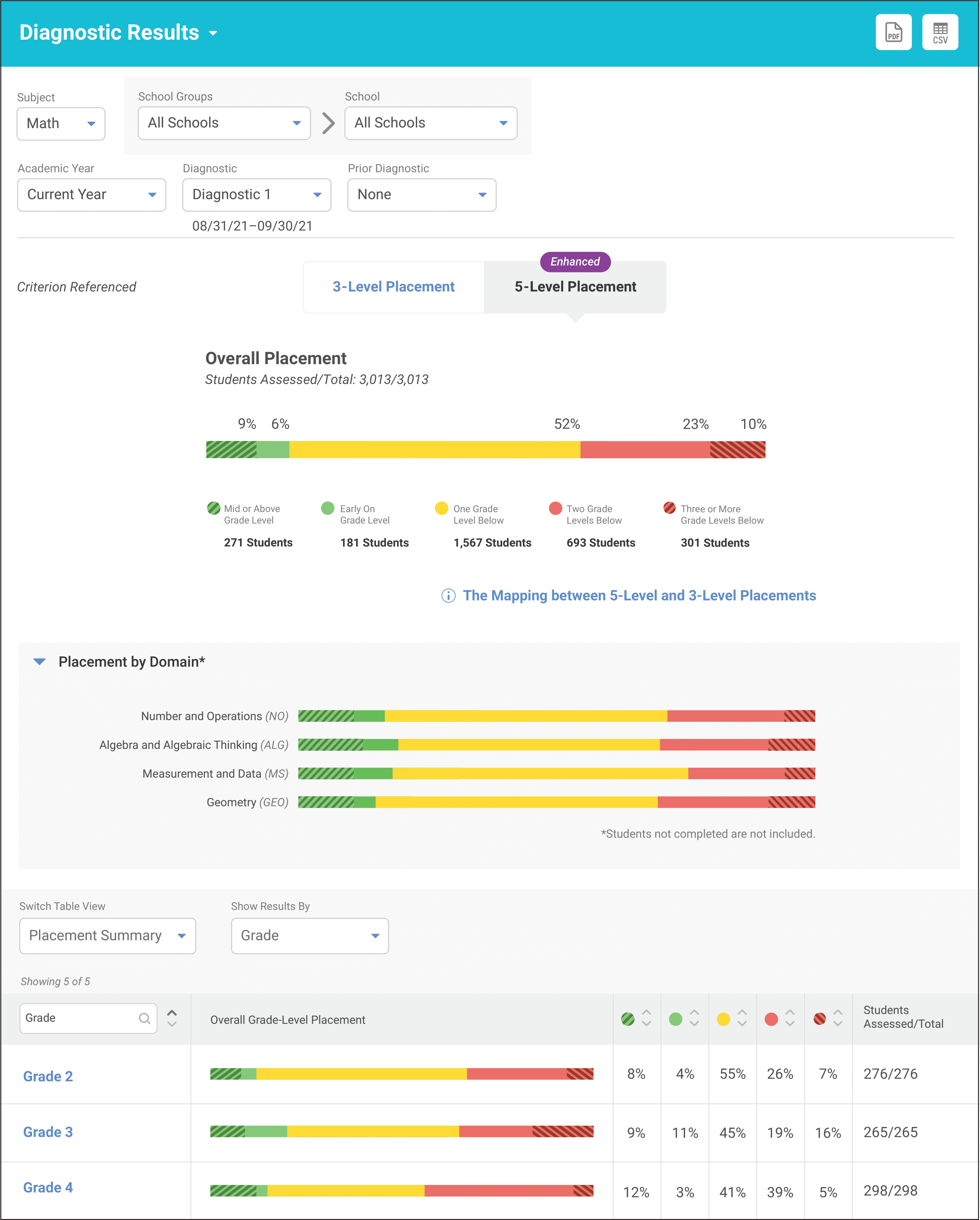 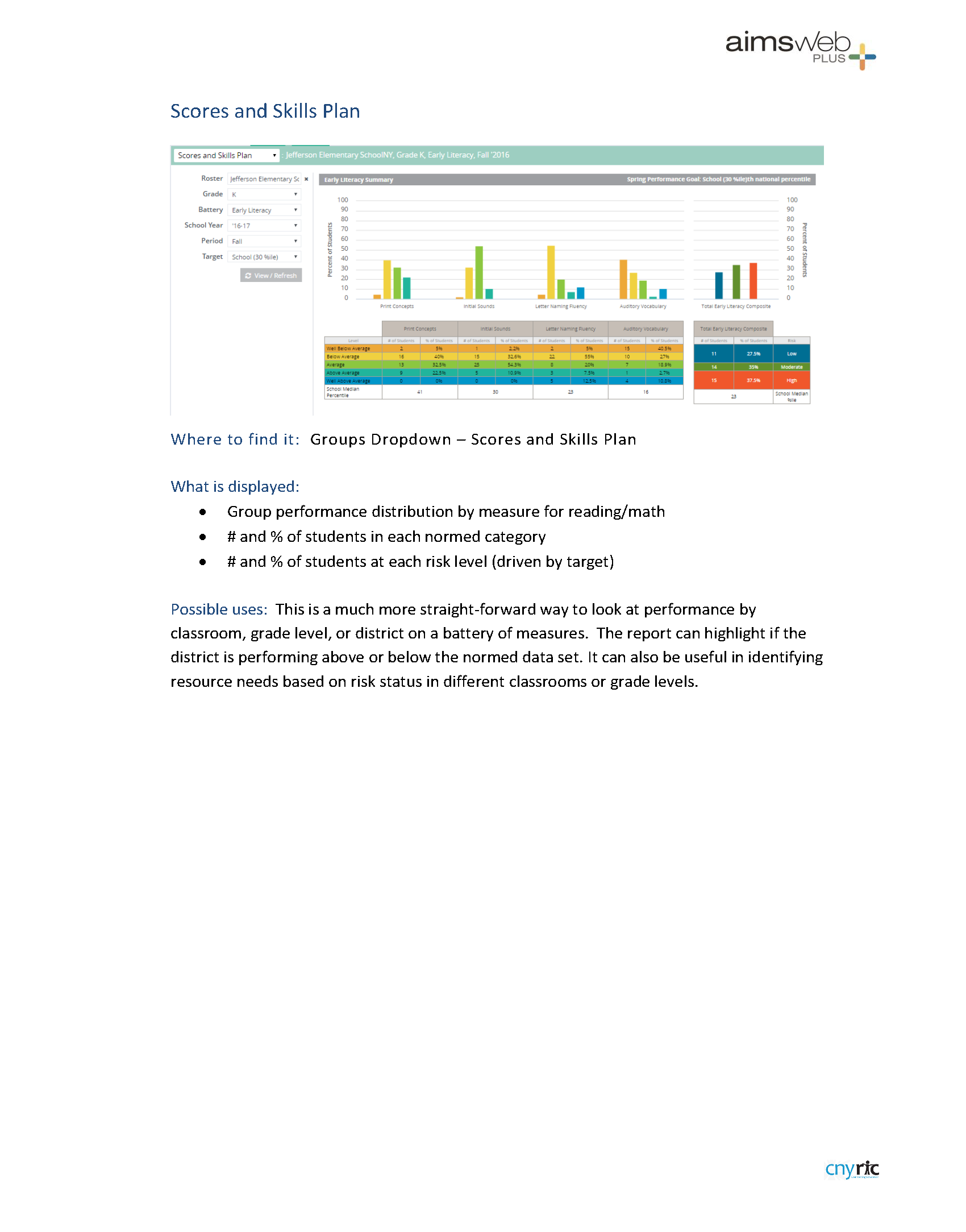 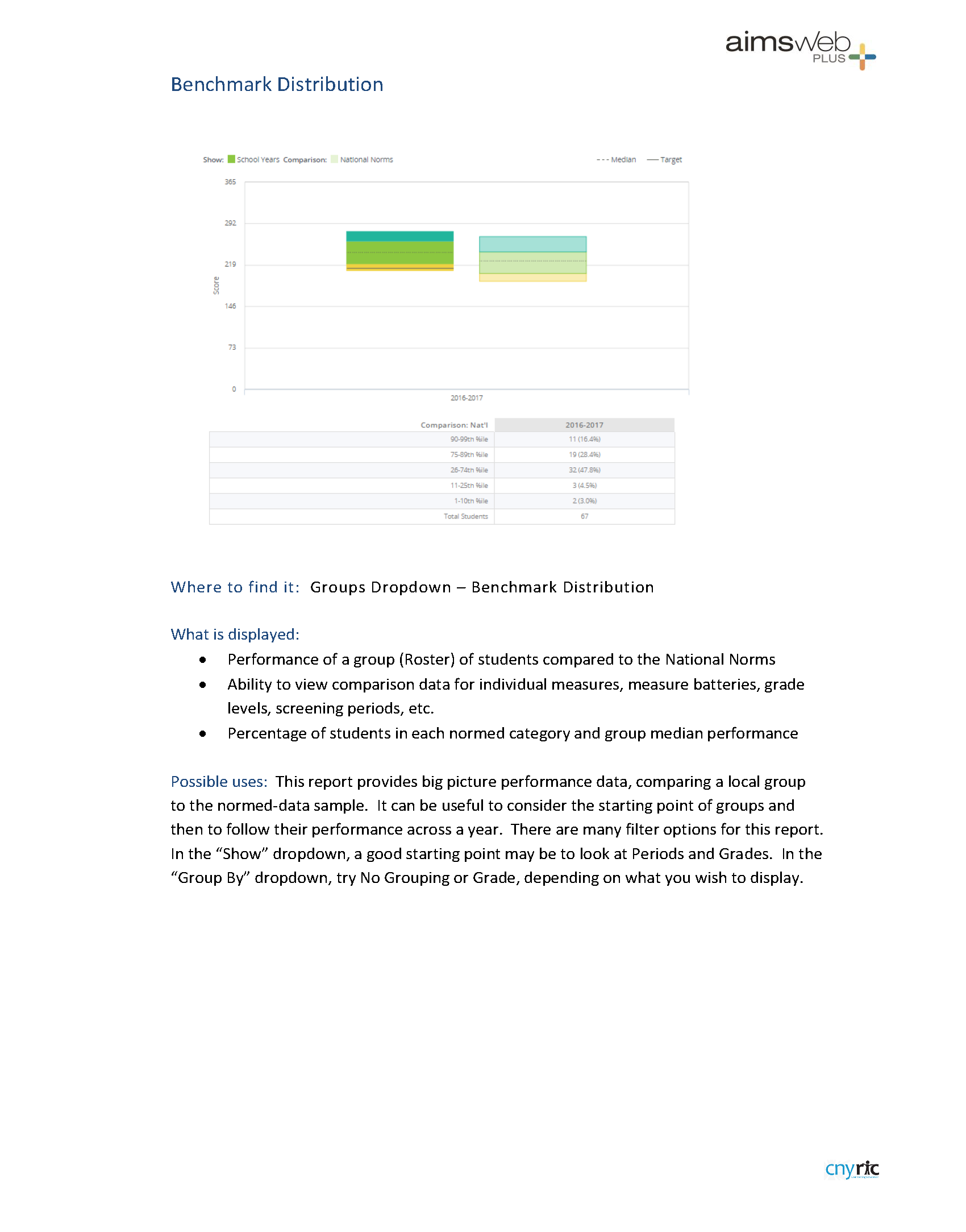 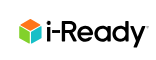 [Speaker Notes: Then, might zoom in at the grade-level looking at distribution across risk category, mastery, or growth]
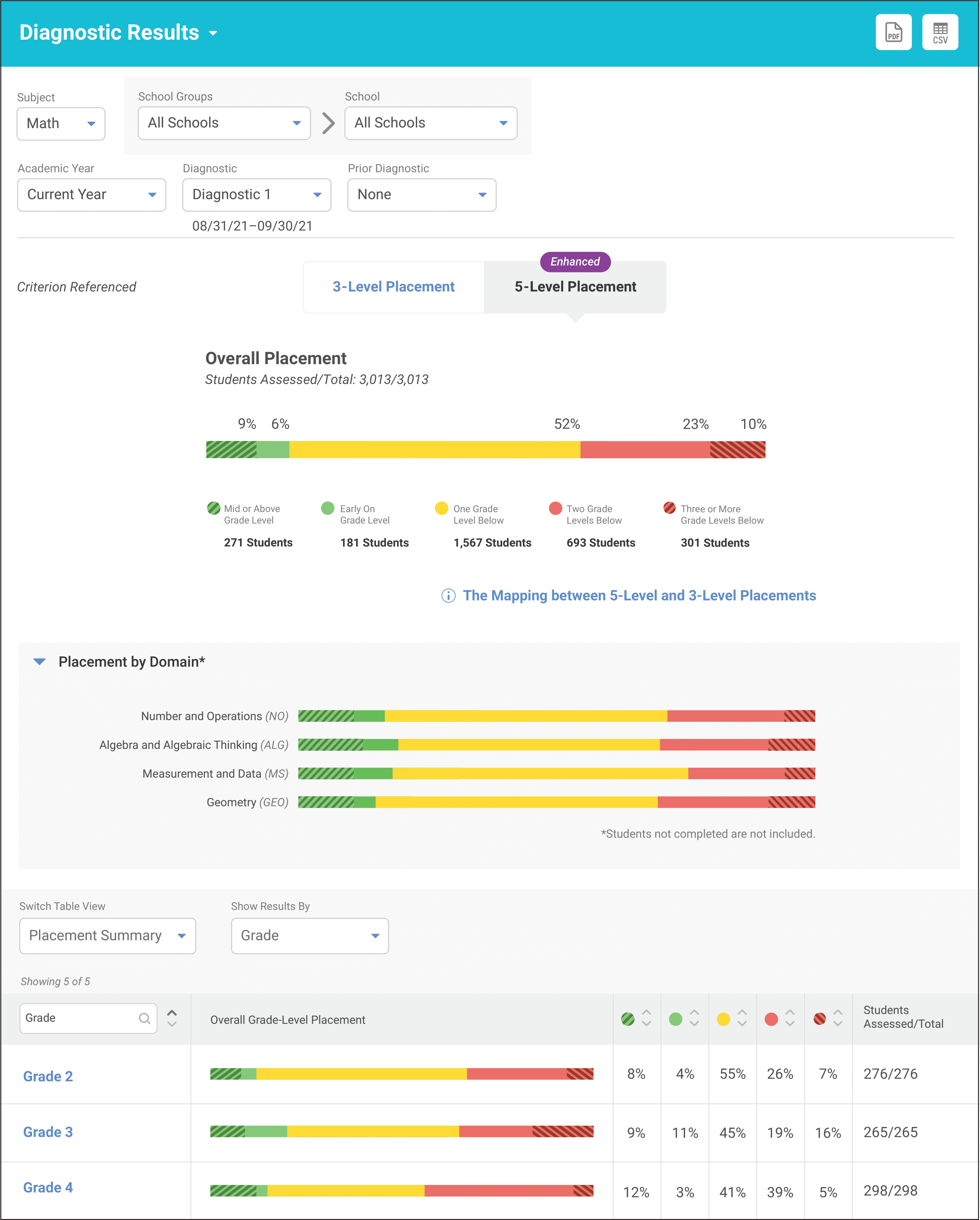 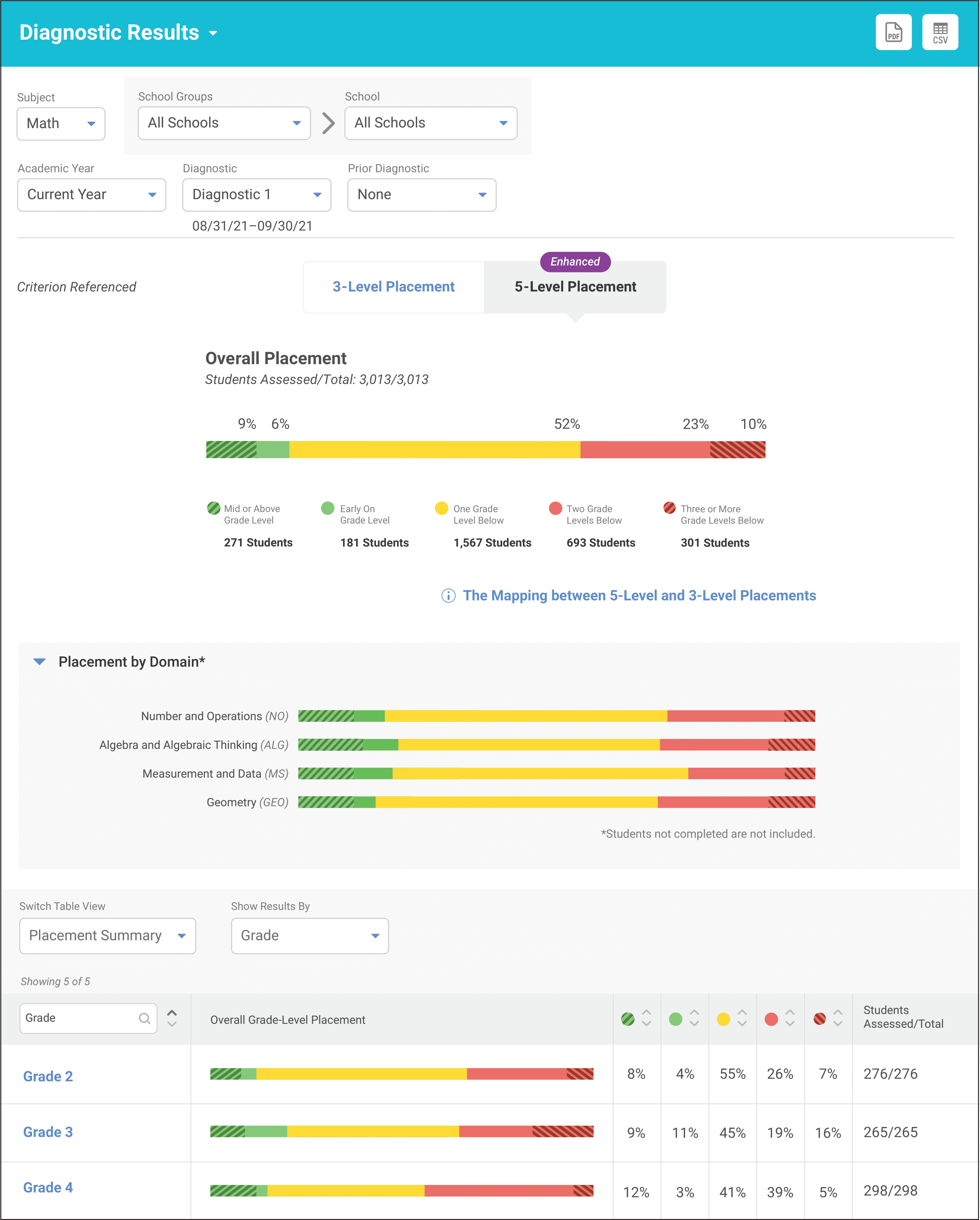 Academic Screening
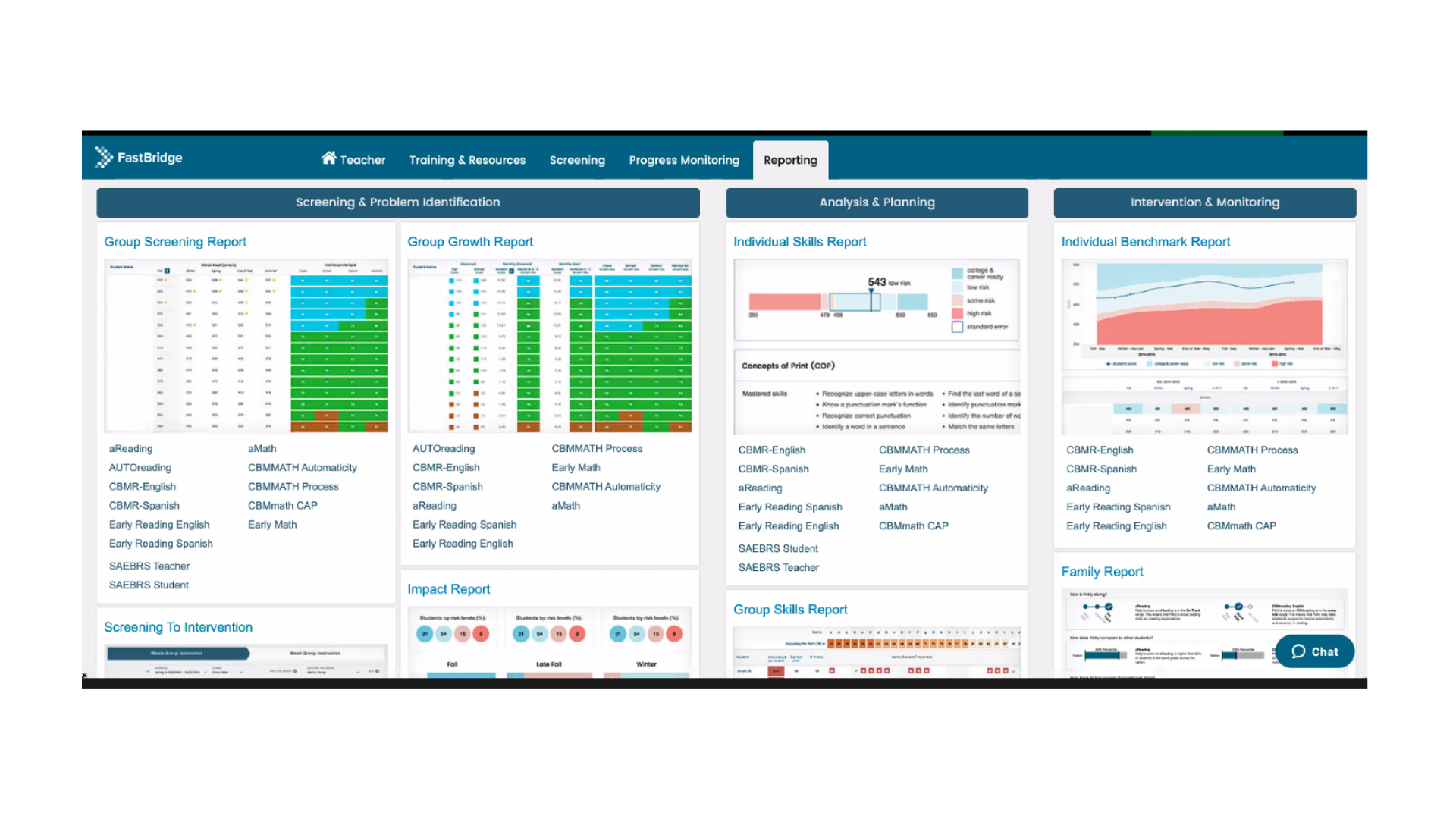 Academic Screening
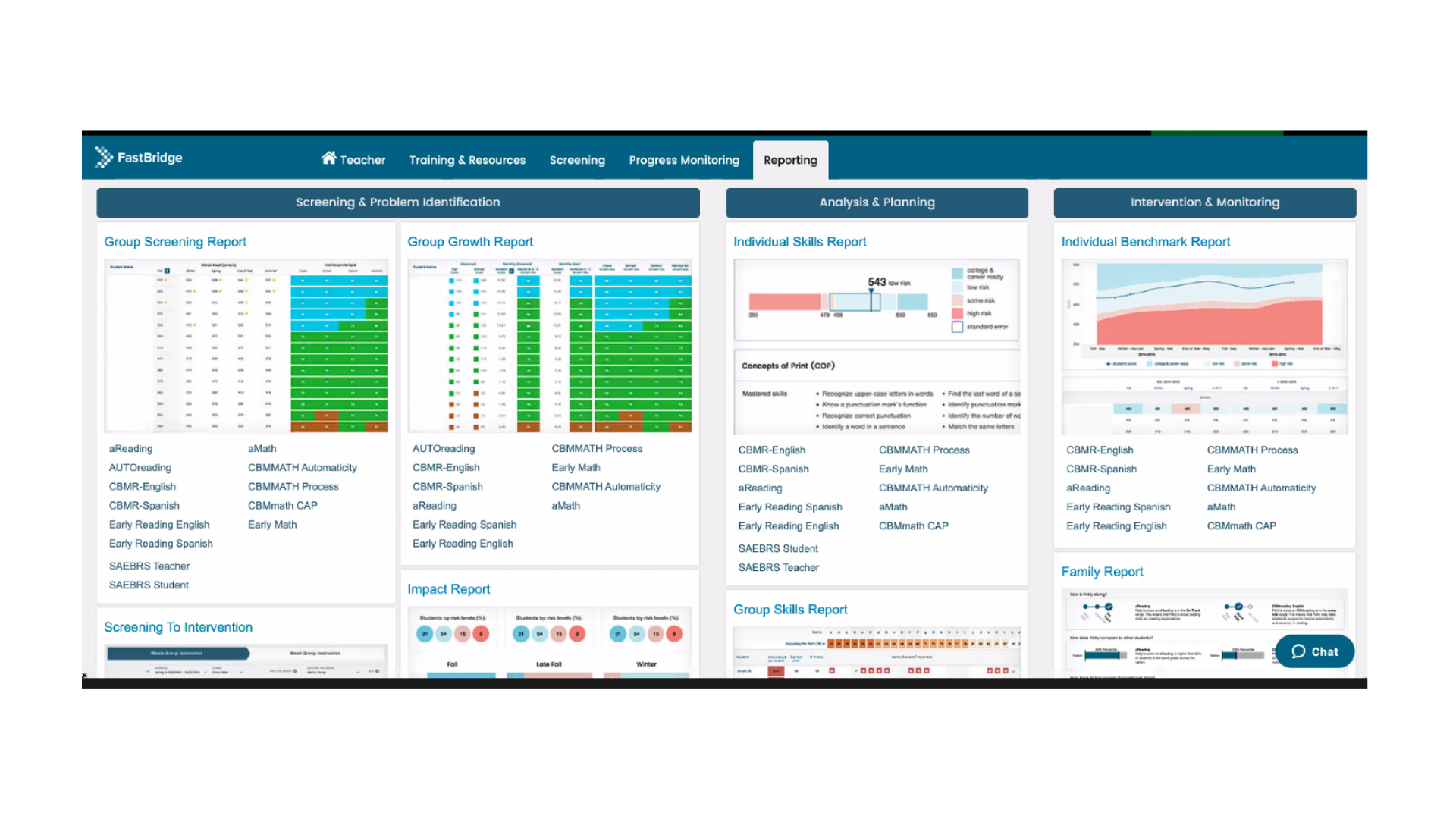 Academic Screening
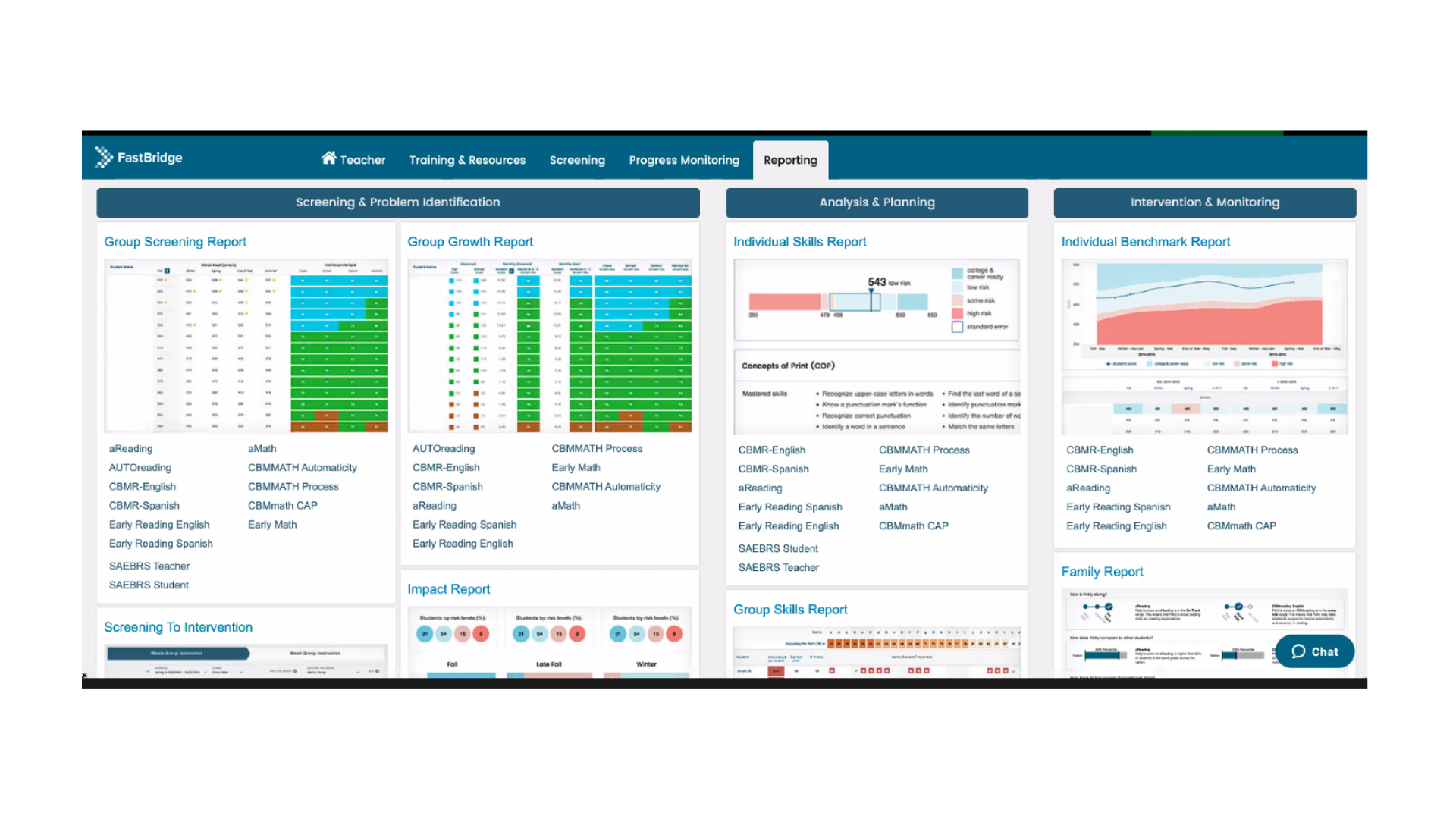 Student Risk Screening Scale for Internalizing and Externalizing (SRSS-IE; Drummond, 1994; Lane & Menzies, 2009)
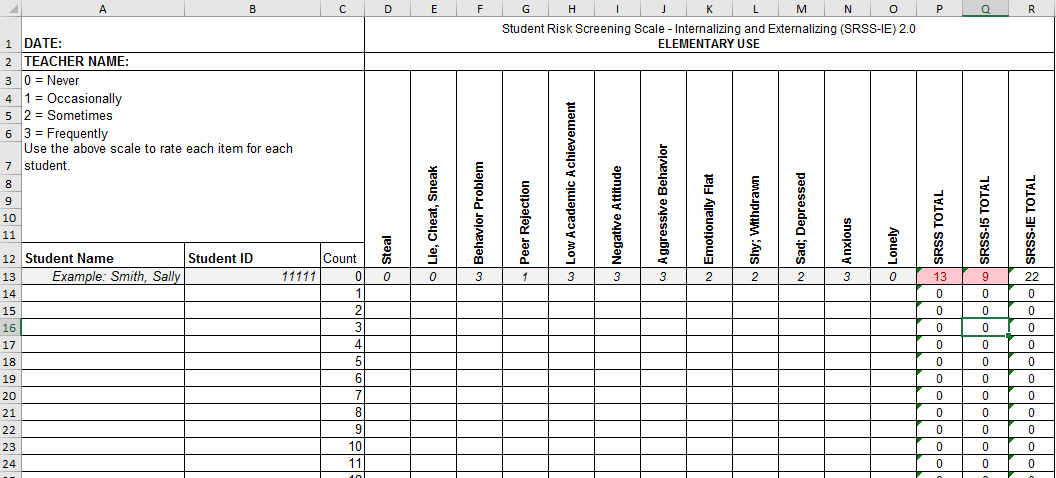 SRSS-IE: Cut Scores
Elementary School Level:
Lane, K. L., Oakes, W. P., Swogger, E. D., Schatschneider, C., Menzies, H., M., & Sanchez, J. (2015). Student risk screening scale for internalizing and externalizing behaviors: Preliminary cut scores to support data-informed decision making. Behavioral Disorders, 40, 159-170.
 
Middle and High School Levels:
Lane, K. L., Oakes, W. P., Cantwell, E. D., Schatschneider, C., Menzies, H., Crittenden, M., &  Messenger, M. (2016). Student Risk Screening Scale for Internalizing and Externalizing Behaviors: Preliminary cut scores to support data-informed decision making in middle and high schools. Behavioral Disorders, 42(1), 271-284
Fall 2022SRSS-Externalizing Results – Elementary School
n = 44
n = 43
n = 47
n = 27
n = 36
n = 29
n = 6
n = 17
n = 22
n = 30
n = 61
n = 69
n = 83
n = 86
n = 85
n = 94
n = 100
n = 118
n = 283
n = 276
n = 335
n = 329
n = 306
n = 293
n = 333
n = 346
n = 352
[Speaker Notes: ***note to presenter***

If you would like to feature middle or high school data – hide the elementary slides (44-46) and unhide the middle or high school slides

If you would like to update this slide with data from your school or district- Fill in <year> based on current academic year. This is located in column A of the data sheet. Edit by right clicking and selecting “Edit data”.]
Fall 2022SRSS-Internalizing Results – Elementary School
n = 59
n = 62
n = 39
n = 39
n = 31
n = 18
n = 13
n = 32
n = 23
n = 67
n = 82
n = 65
n = 35
n = 47
n = 46
n = 69
n = 62
n = 73
n = 304
n = 292
n = 361
n = 338
n = 351
n = 340
n = 321
n = 338
n = 343
Cut scores vary by school level:
Elementary (I5): Low (0-1), Moderate (2-3), High (4-15)
Middle and High (I6): Low (0-3), Moderate (4-5), High (6-18)
[Speaker Notes: Fill in <year> based on current academic year. This is located in column A of the data sheet. Edit by right clicking and selecting “Edit data”.
IMPORTANT NOTE: The INTERNALIZING subscale and CUT SCORES are specific to school level.
Elementary: SRSS-I5, Items 8-12, 0-1 = low risk, 2-3 = moderate risk, 4-15 = high risk
Middle and High: SRSS-I6, Items 4, 8-12, 0-3 = low risk, 4-5 = moderate risk, 6-18 = high risk]
Fall 2022SRSS-Internalizing Results – Elementary School
Fall 2022SRSS-Externalizing Results – Middle School
n = 19
n = 23
n = 24
n = 9
n = 11
n = 3
n = 18
n = 16
n = 27
n = 31
n = 53
n = 67
n = 57
n = 53
n = 75
n = 75
n = 541
n = 475
n = 517
n = 400
n = 515
n = 552
n = 518
n = 460
[Speaker Notes: Fill in <year> based on current academic year. This is located in column A of the data sheet. Edit by right clicking and selecting “Edit data”.]
Fall 2022SRSS-Internalizing Results – Middle School
n = 87
n = 37
n = 13
n = 21
n = 19
n = 53
n = 37
n = 43
n = 13
n = 42
n = 30
n = 27
n = 39
n = 40
n = 26
n = 88
n = 460
n = 486
n = 518
n = 414
n = 550
n = 536
n = 510
n = 450
Cut scores vary by school level:
Elementary (I5): Low (0-1), Moderate (2-3), High (4-15)
Middle and High (I6): Low (0-3), Moderate (4-5), High (6-18)
[Speaker Notes: Fill in <year> based on current academic year. This is located in column A of the data sheet. Edit by right clicking and selecting “Edit data”.
IMPORTANT NOTE: The INTERNALIZING subscale and CUT SCORES are specific to school level.
Elementary: SRSS-I5, Items 8-12, 0-1 = low risk, 2-3 = moderate risk, 4-15 = high risk
Middle and High: SRSS-I6, Items 4, 8-12, 0-3 = low risk, 4-5 = moderate risk, 6-18 = high risk]
Fall 2022SRSS-Internalizing Results – Middle School
Fall 2022SRSS-Externalizing Results – High School
n = 26
n = 38
n = 39
n = 30
n = 13
n = 29
n = 23
n = 25
n = 90
n = 82
n = 69
n = 95
n = 129
n = 55
n = 95
n = 96
n = 1072
n = 1404
n = 1339
n = 1222
n = 692
n = 1270
n = 1242
n = 1119
[Speaker Notes: Fill in <year> based on current academic year. This is located in column A of the data sheet. Edit by right clicking and selecting “Edit data”.]
Fall 2022SRSS-Internalizing Results – High School
n = 76
n = 62
n = 63
n = 87
n = 112
n = 70
n = 78
n = 91
n = 38
n = 56
n = 42
n = 64
n = 124
n = 41
n = 66
n = 106
n = 1225
n = 1320
n = 690
n = 961
n = 1387
n = 1076
n = 1247
n = 1212
Cut scores vary by school level:
Elementary (I5): Low (0-1), Moderate (2-3), High (4-15)
Middle and High (I6): Low (0-3), Moderate (4-5), High (6-18)
[Speaker Notes: Fill in <year> based on current academic year. This is located in column A of the data sheet. Edit by right clicking and selecting “Edit data”.
IMPORTANT NOTE: The INTERNALIZING subscale and CUT SCORES are specific to school level.
Elementary: SRSS-I5, Items 8-12, 0-1 = low risk, 2-3 = moderate risk, 4-15 = high risk
Middle and High: SRSS-I6, Items 4, 8-12, 0-3 = low risk, 4-5 = moderate risk, 6-18 = high risk]
Fall 2022SRSS-Internalizing Results – High School
Screening Data: High School Yrs1-3
Sample Middle School: Fall
SRSS-E7 Results – All Students
N = 12
N = 26
N = 66
N = 89
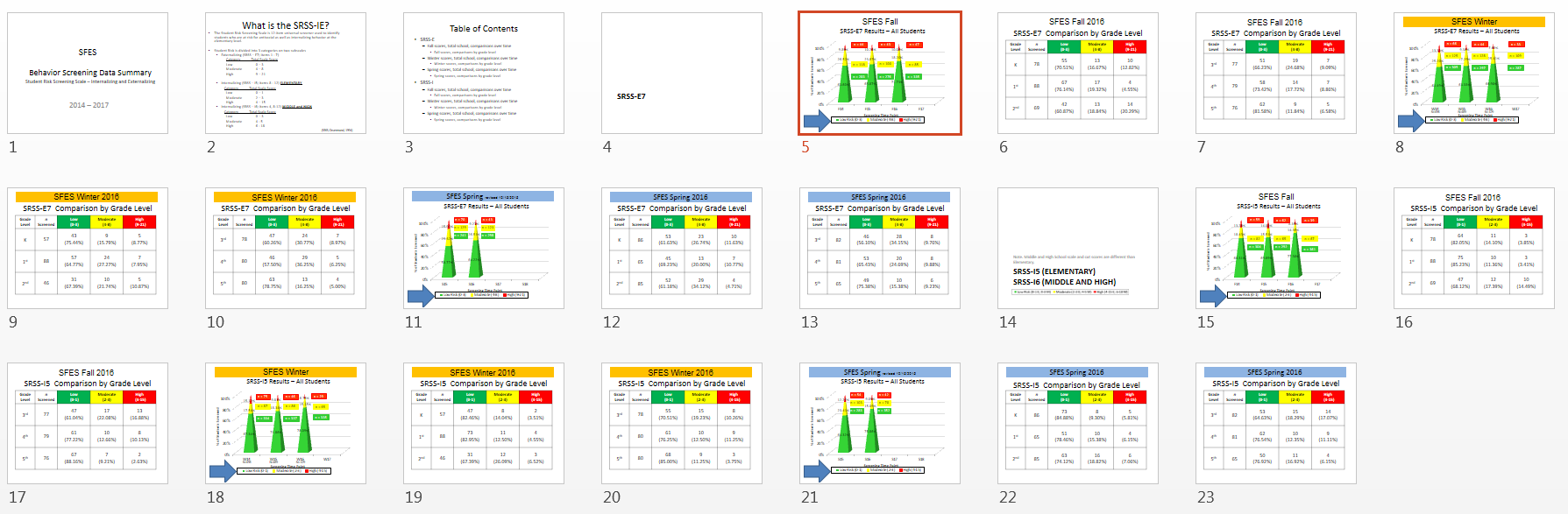 N = 550
N = 554
Data sharing…
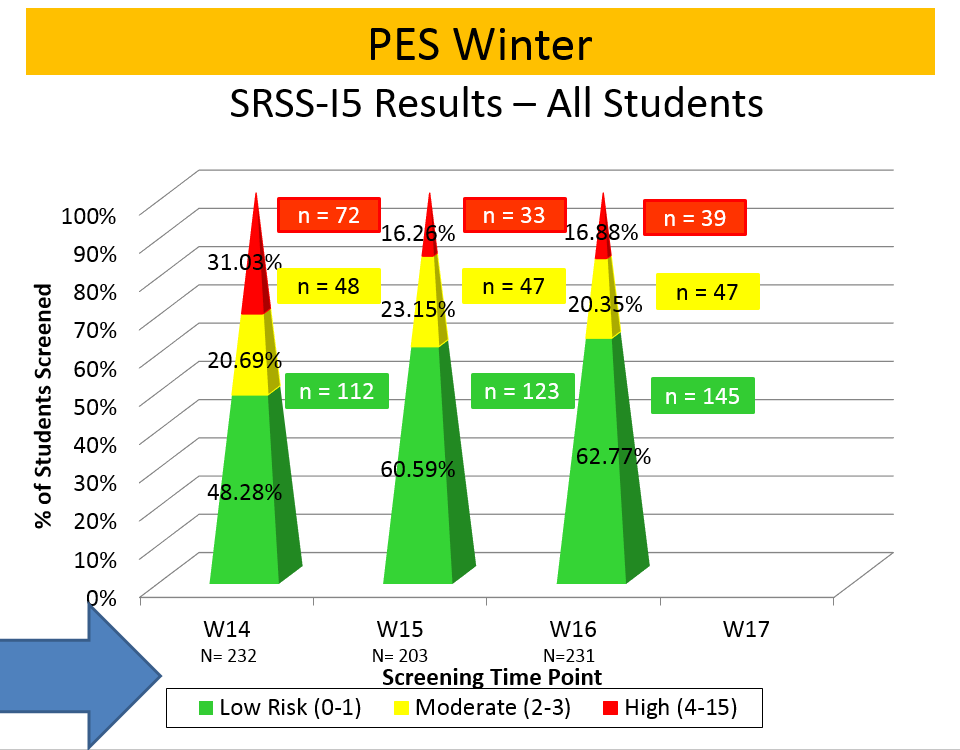 Schoolwide data
…decisions related to primary prevention efforts

Grade / Department / Class
…implications for teachers’ practice


Individual student 
…decisions about student-based interventions
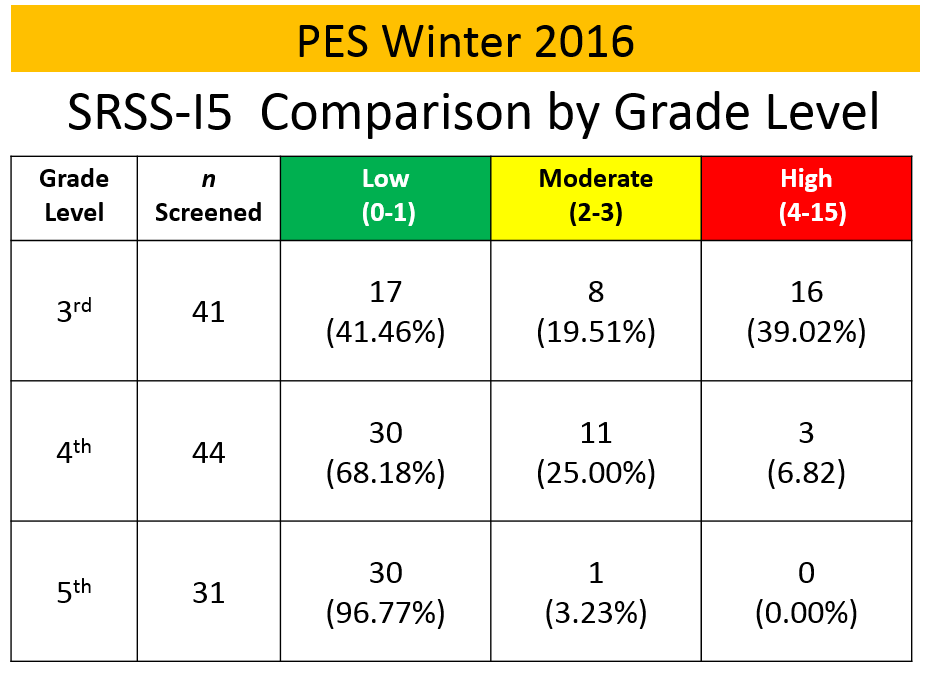 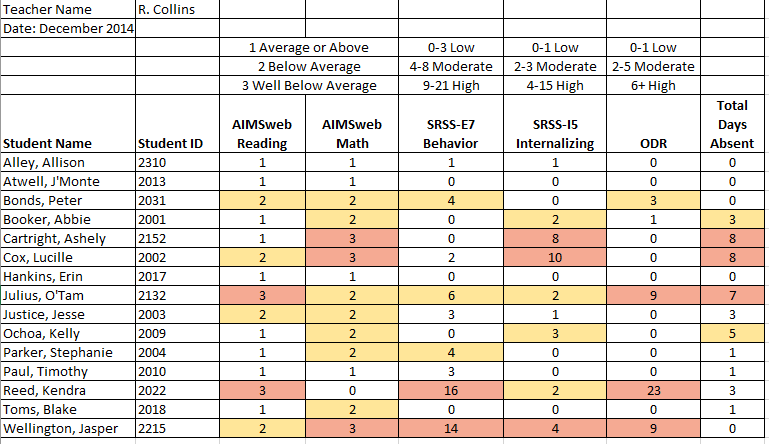 Using Fall Screening Data to Inform Instruction
Primary (Tier 1) Prevention Efforts
Teacher-Delivered, Low-Intensity Supports
Secondary (Tier 2) and Tertiary (Tier 3) Interventions
Social Skills Improvement System – Performance Screening Guide Spring 2012 – Total School
N = 22
N = 31
N = 54
N = 35
N = 233
N = 187
N = 223
N = 180
N = 235
N = 212
N = 275
N = 271
n = 489               n = 490            n = 490              n = 489
Lane, K. L., Oakes, W. P., & Magill, L. (2013). Primary prevention efforts: How do we implemented and monitor the Tier 1 component of our Comprehensive, Integrated, Three-Tiered (Ci3T) Model?, Preventing School Failure, 58(1), 143-158.
Fall 2022SRSS-Internalizing Results – Elementary
n = 49
n = 31
n = 42
n = 46
n = 61
n = 39
n = 18
n = 26
n = 37
n = 46
n = 44
n = 30
n = 38
n = 35
n = 27
n = 31
n = 153
n = 136
n = 148
n = 97
n = 101
n = 128
n = 137
n = 134
Cut scores vary by school level:
Elementary (I5): Low (0-1), Moderate (2-3), High (4-15)
Middle and High (I6): Low (0-3), Moderate (4-5), High (6-18)
[Speaker Notes: Fill in <year> based on current academic year. This is located in column A of the data sheet. Edit by right clicking and selecting “Edit data”.
IMPORTANT NOTE: The INTERNALIZING subscale and CUT SCORES are specific to school level.
Elementary: SRSS-I5, Items 8-12, 0-1 = low risk, 2-3 = moderate risk, 4-15 = high risk
Middle and High: SRSS-I6, Items 4, 8-12, 0-3 = low risk, 4-5 = moderate risk, 6-18 = high risk]
Student Risk Screening Scale Fall 2004 – 2012 Middle School
Source: Lane, K. L., Oakes, W. P., & Magill, L. M., (2014). Primary prevention efforts: How do we implement and monitor the Tier 1 component of our comprehensive, integrated, three-tiered model of prevention. Preventing School Failure, 58, 143-158. doi:10.1080/1045988X.2014.893978 [Figure 4. Middle school behavior screening data over time at the fall time point. Adapted from Figure 4.6 p. 127 Lane, K. L., Menzies, H. M, Oakes, W. P., & Kalberg, J. R. (2012). Systematic screenings of behavior to support instruction: From preschool to high school. Guilford Press.]
Using Fall Screening Data to Inform Instruction
Primary (Tier 1) Prevention Efforts
Teacher-Delivered, Low-Intensity Strategies
Secondary (Tier 2) and Tertiary (Tier 3) Interventions
Essential Components of Classroom Management
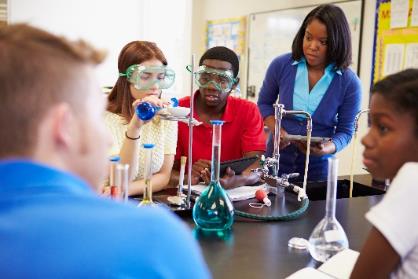 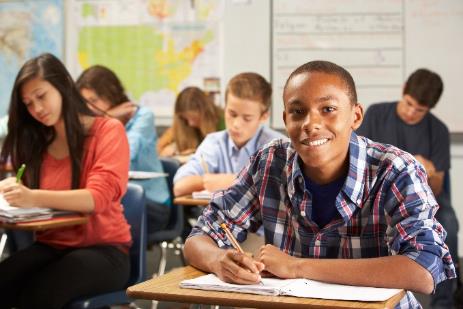 See Lane, K. L., Menzies, H. M., Bruhn, A. L., & Crnobori, M. (2011). Managing challenging behaviors in schools: Research-based strategies that work. Guilford Press.
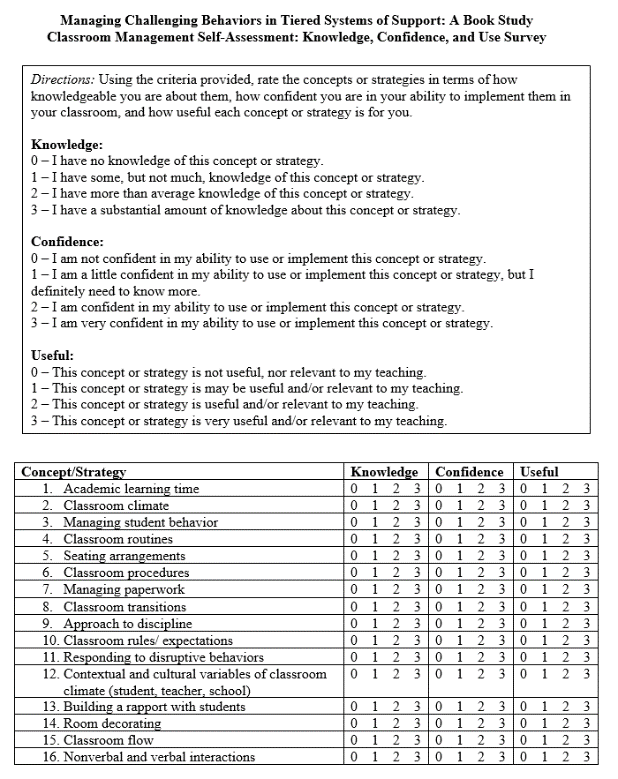 Identify site-level experts using self-assessment tools
Lane, K. L., Menzies, H. M., Bruhn, A. L., & Crnobori, M. (2011). Managing challenging behaviors in schools: Research-based strategies that work. Guilford Press.
Oakes, W. P., Cantwell, E. D., Lane, K. L., Royer, D. J., & Common, E. A. (2019).  Examining educator’s views of classroom management and instructional strategies: School-site capacity for supporting students’ behavioral needs.  Preventing School Failure.
Examining Academic and Behavioral Data
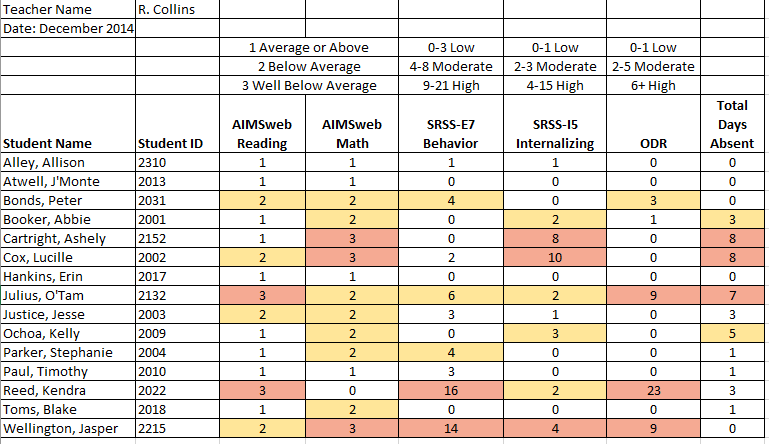 Lane, K. L., Menzies, H. M., Ennis, R. P., & Oakes, W. P. (2015). Supporting Behavior for School Success: A Step-by-Step Guide to Key Strategies. Guilford Press.
[Speaker Notes: Lane, K. L., Oakes, W. P., Ennis, R. P., & Hirsch, S. E. (2014). Identifying students for secondary and tertiary prevention efforts: How do we determine which students have Tier 2 and Tier 3 needs? Preventing School Failure, 58, 171-182, DOI: 10.1080/1045988X.2014.895573]
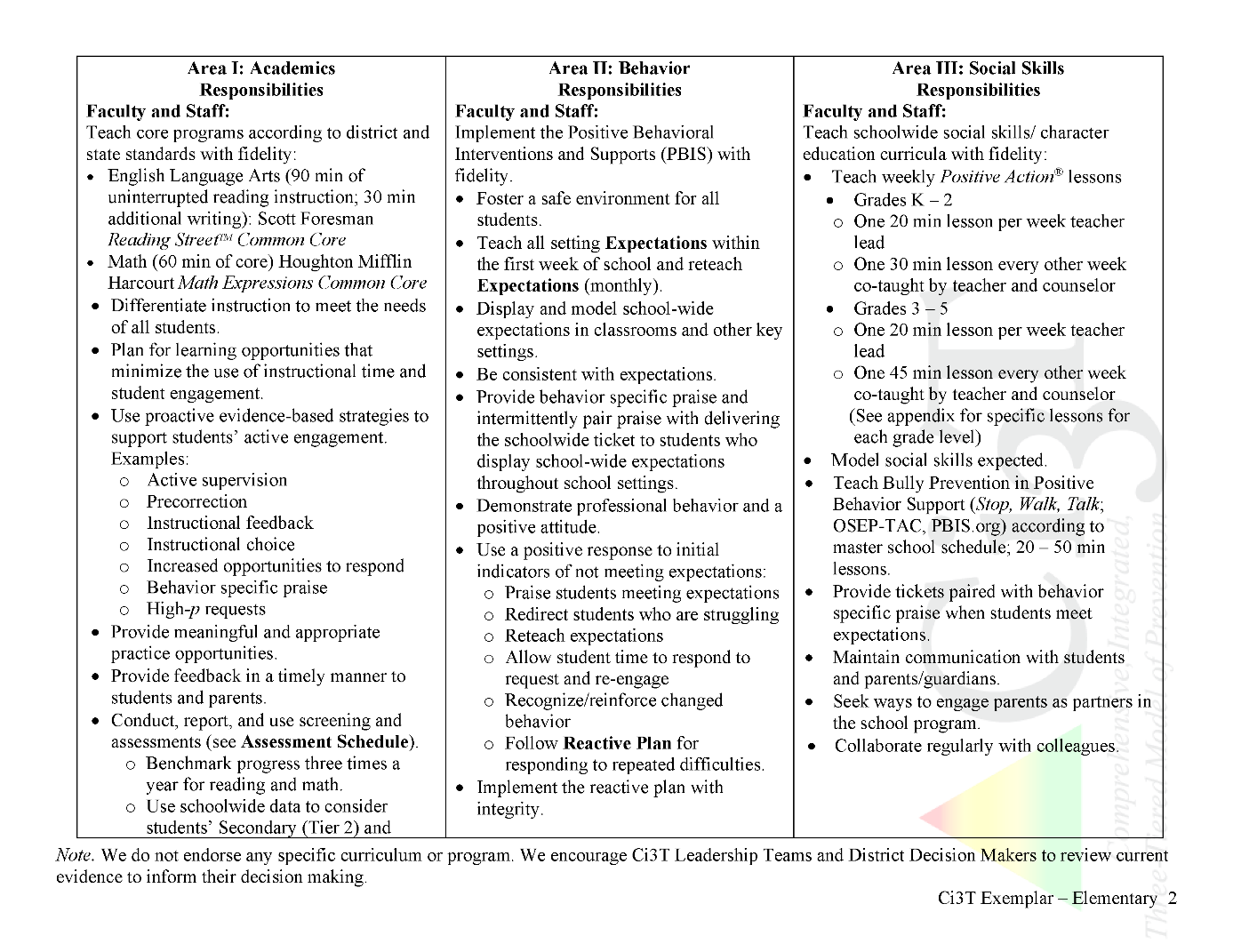 Opportunities to Respond
Behavior-Specific Praise
Active Supervision
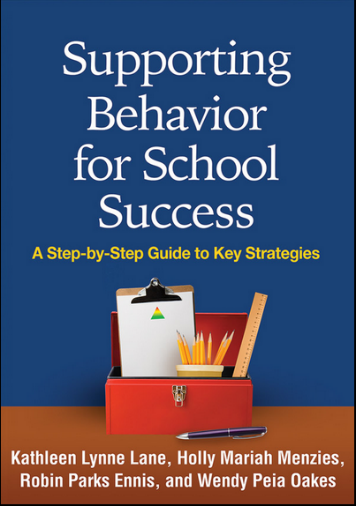 Instructional Feedback
High-p Requests
Precorrection
Instructional Choice
Low Intensity Strategies
https://www.ci3t.org/literature
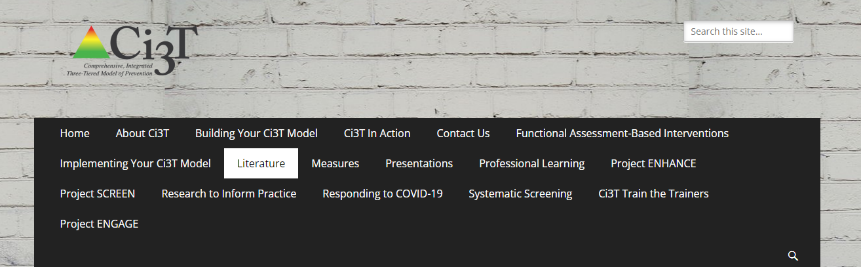 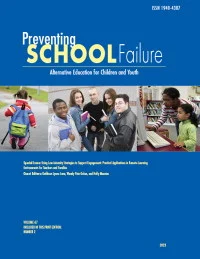 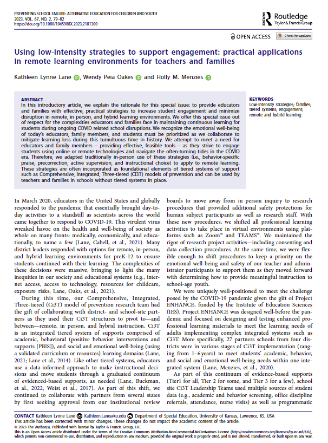 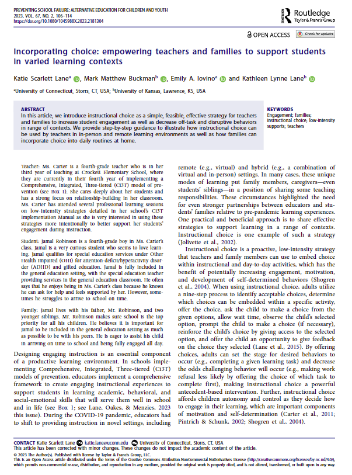 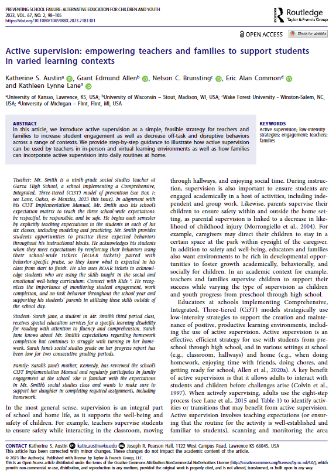 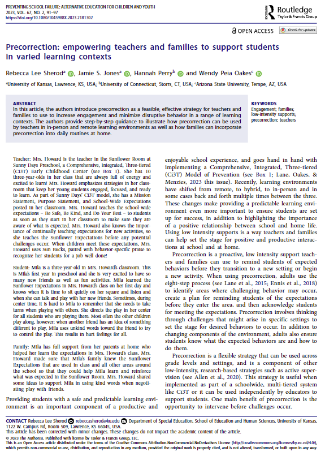 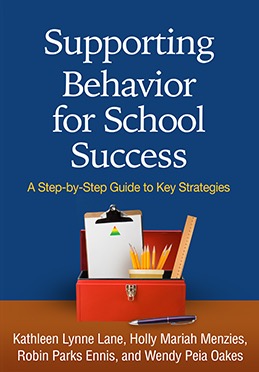 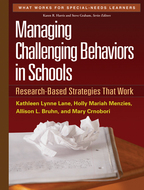 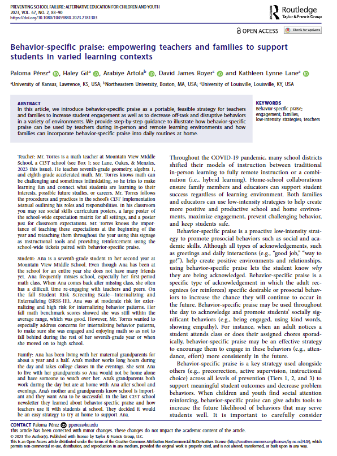 Low Intensity Strategies
https://www.ci3t.org/pl
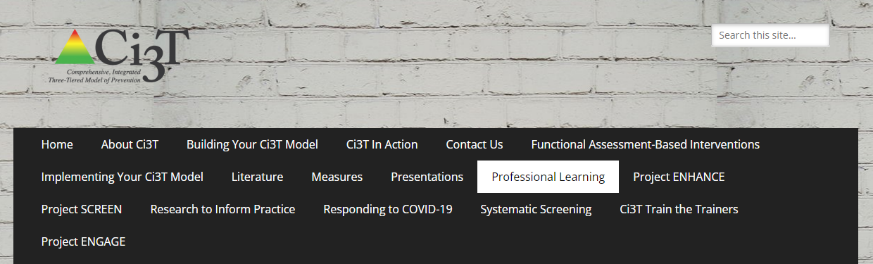 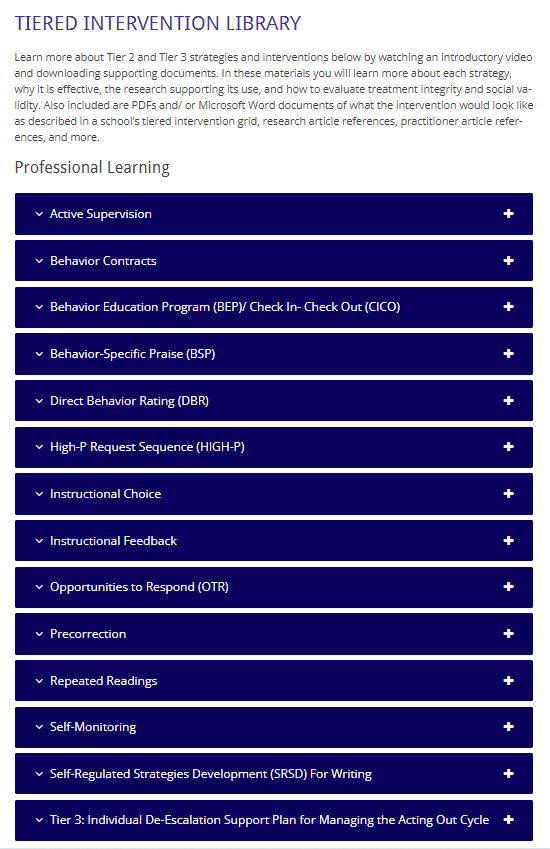 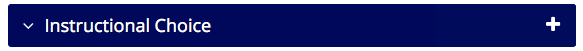 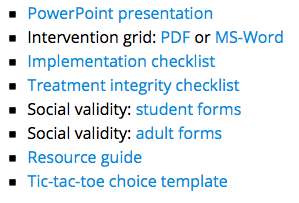 Low Intensity Strategies
https://www.ci3t.org/covid
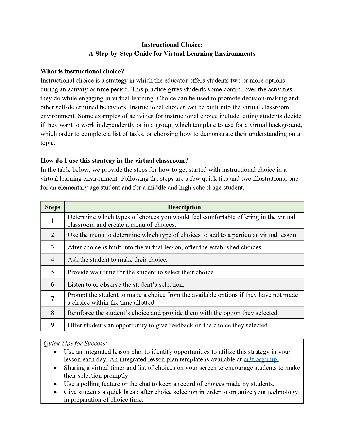 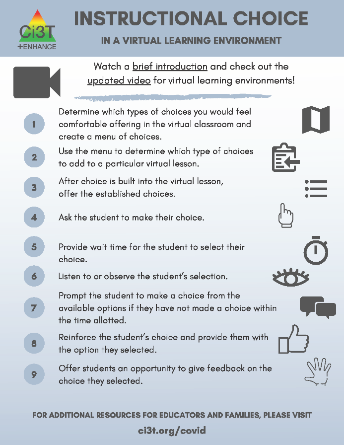 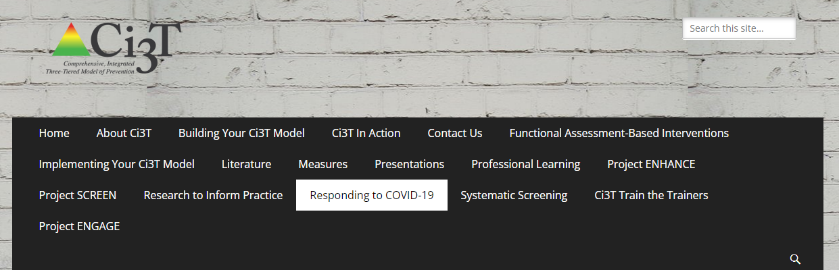 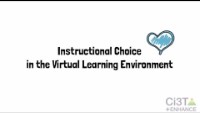 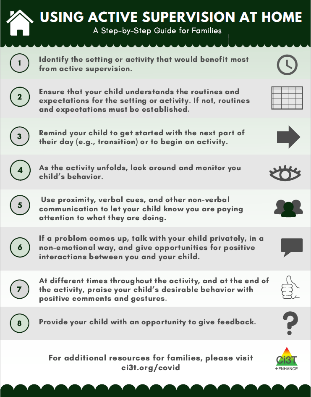 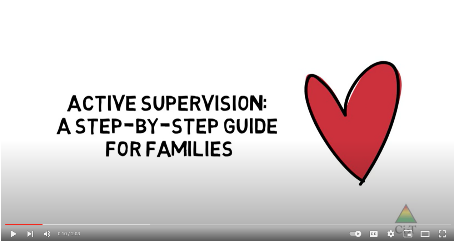 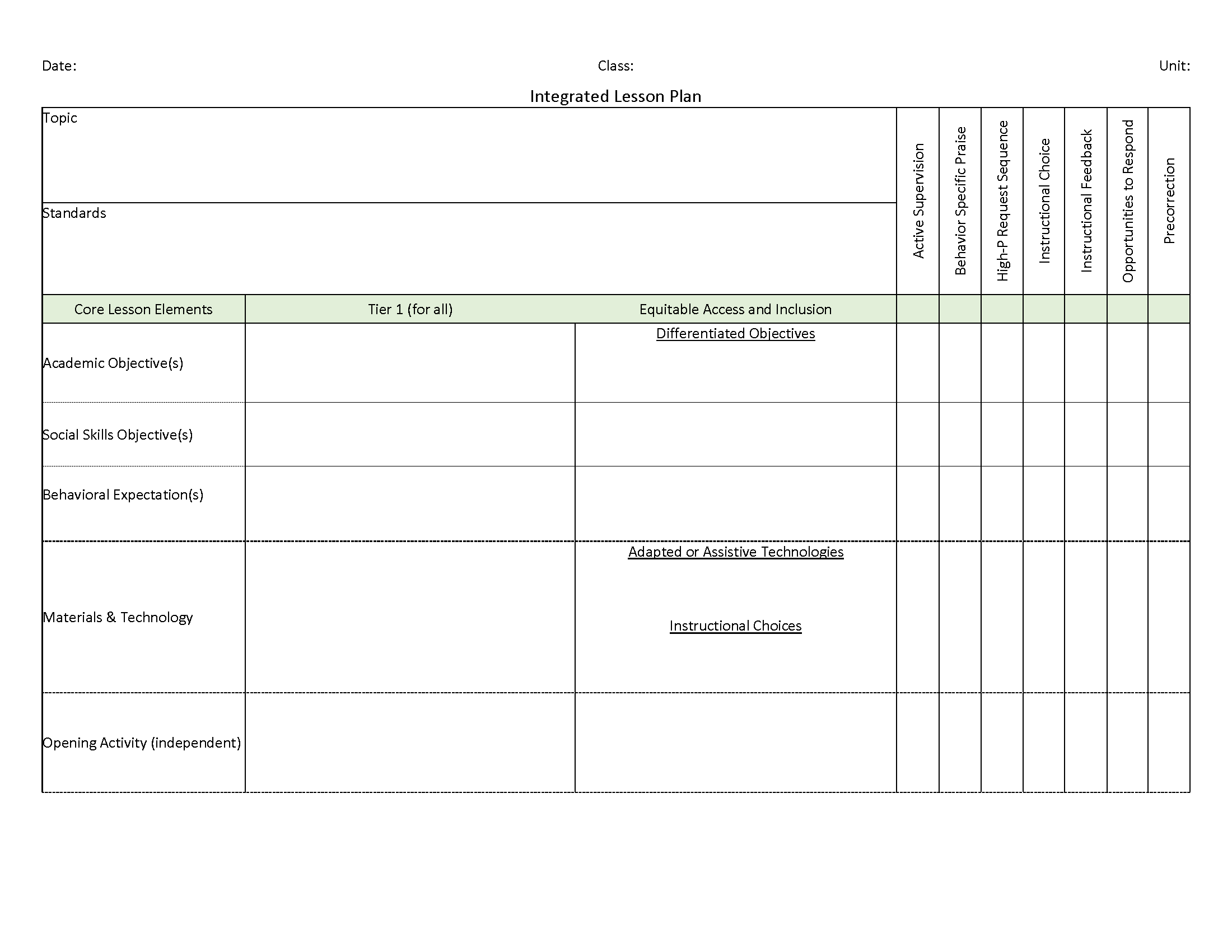 Ci3T: Integrated Lesson Planning
Please visit https://www.ci3t.org/covid for an integrated lesson plan template!
Consider Teacher-Delivered Strategies Across Tiers
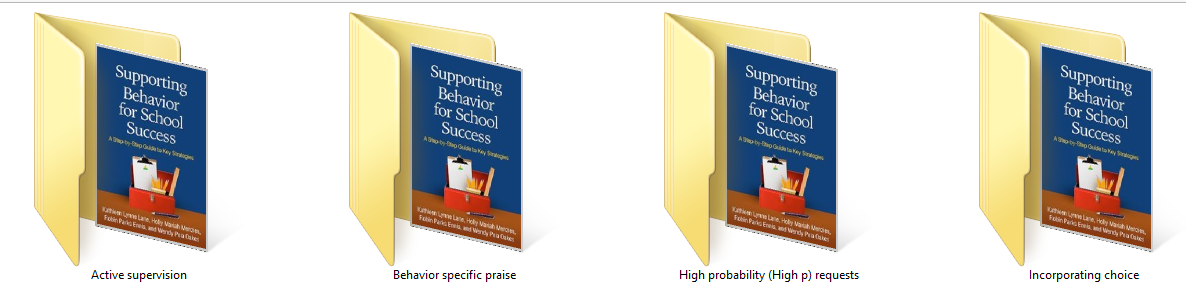 Active Supervision
Opportunites to Respond
Behavior-Specific Praise
Instructional Feedback
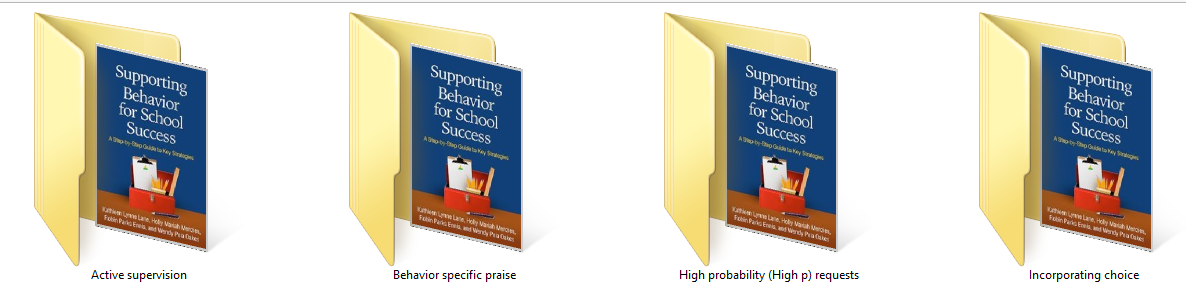 High-Probability Requests
Precorrection
Instructional Choice
Deep dive into this at EMPOWER Sessions 3!
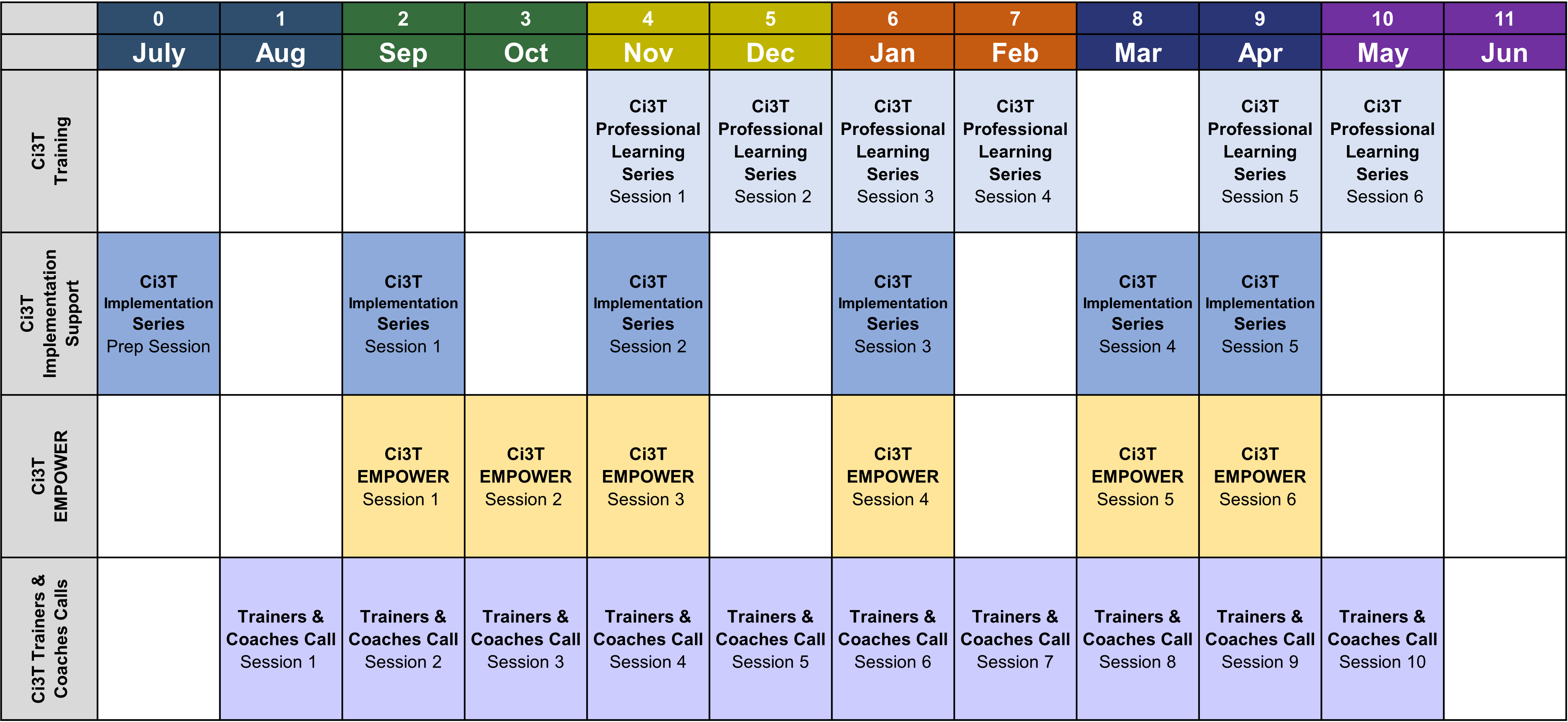 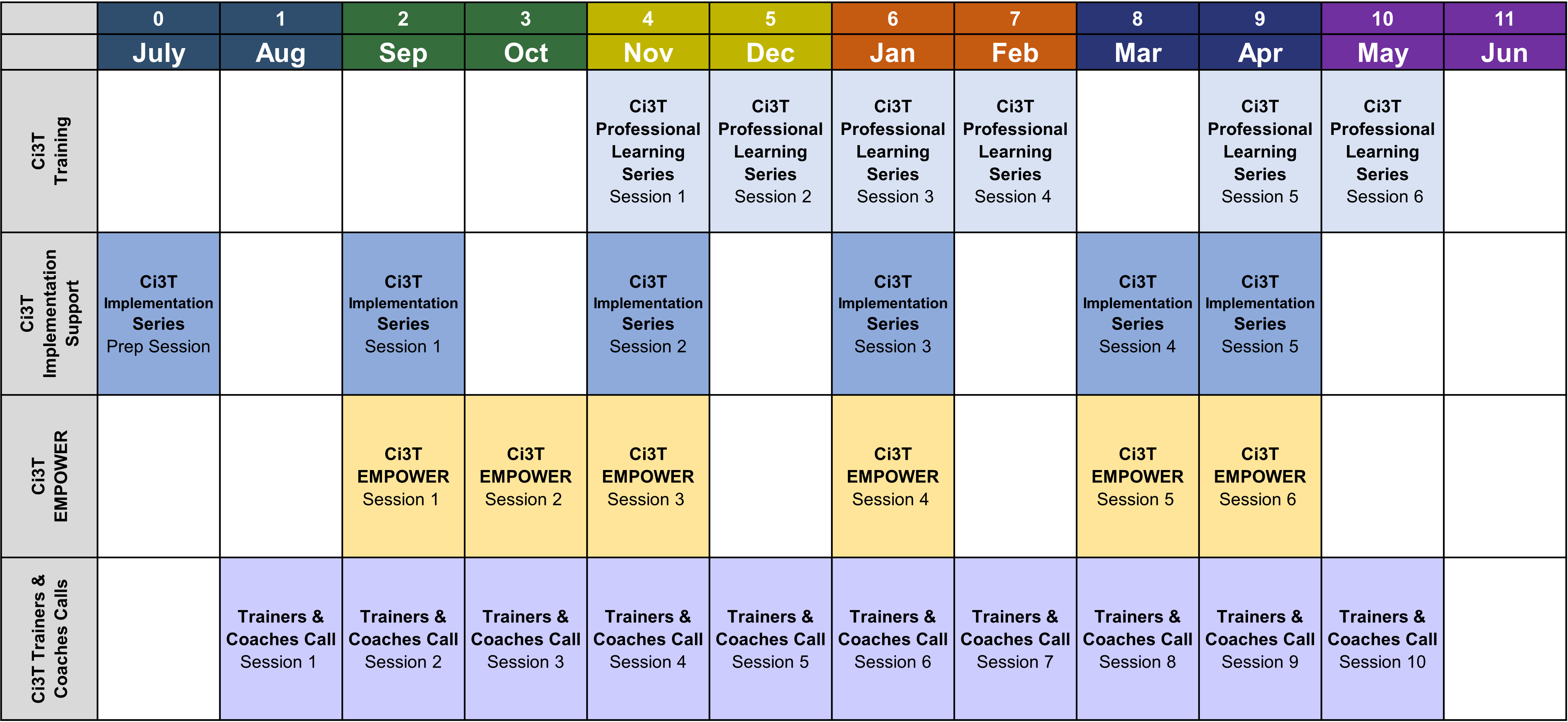 Designate two staff to attend trainings to become on-site coaches
10 min @ next Faculty and Staff meeting
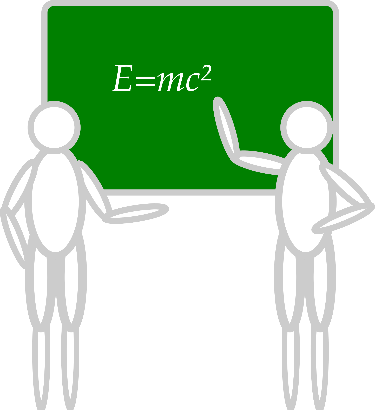 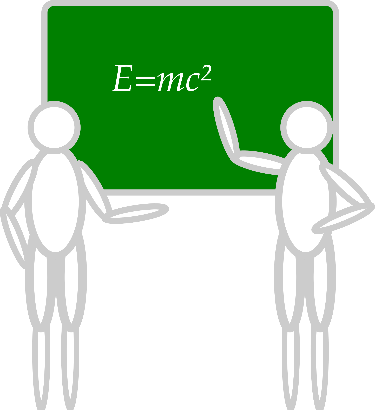 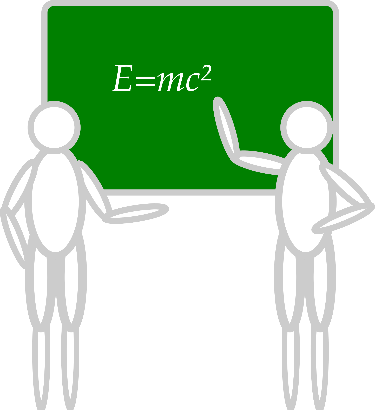 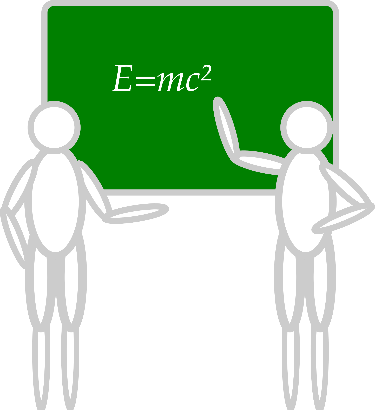 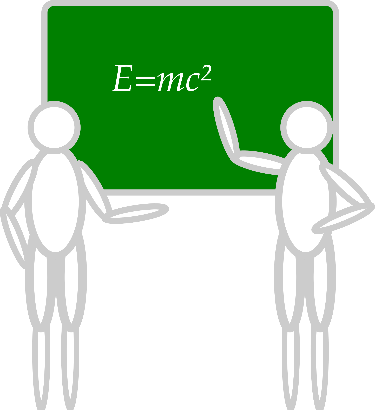 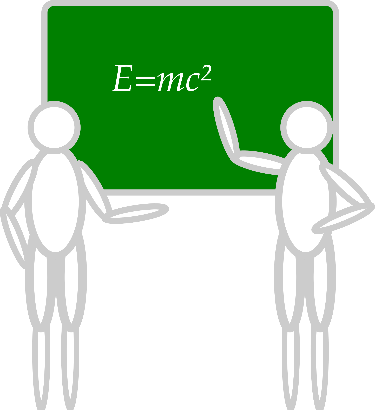 Ci3T Setting Up for Success
Planning Ahead
Systematic Screening
Tier 3
Low-Intensity Strategies
Tier 2
Using Fall Screening Data to Inform Instruction
Primary (Tier 1) Prevention Efforts
Teacher-Delivered, Low-Intensity Strategies
Secondary (Tier 2) and Tertiary (Tier 3) Interventions
Comprehensive, Integrated, Three-Tiered Model of Prevention
(Lane, Kalberg, & Menzies, 2009)
Tier 3
Tertiary Prevention  (≈5%)
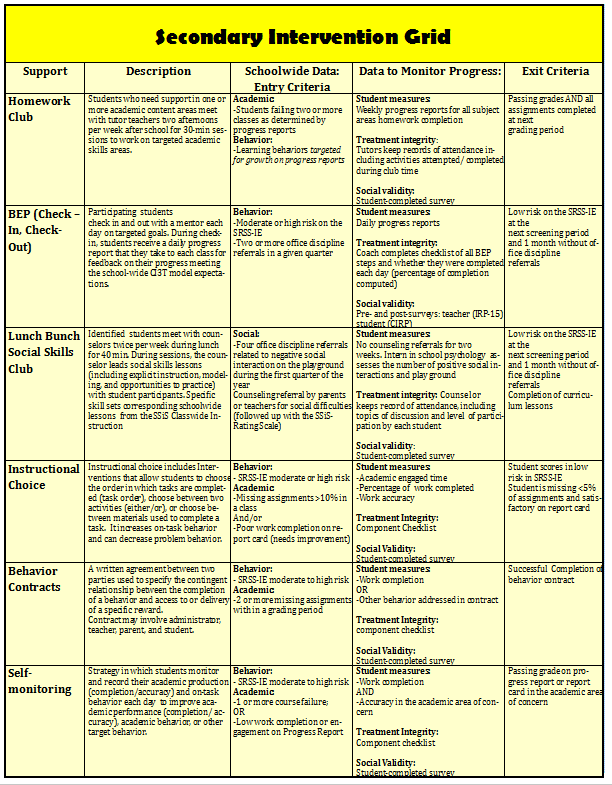 Tier 2
Secondary Prevention (≈15%)
Secondary (Tier 2) Intervention Grids
Tier 1
Primary Prevention (≈80%)
Academic	◇	Behavioral	◇	Social
	Validated Curricula	PBIS Framework	Validated Curricula
Building a Ci3T Tier Library
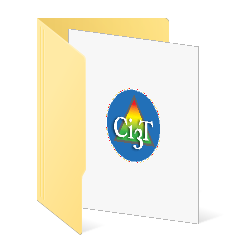 Teacher Delivered Strategies
Tier 1
Tier 2
Tier 3
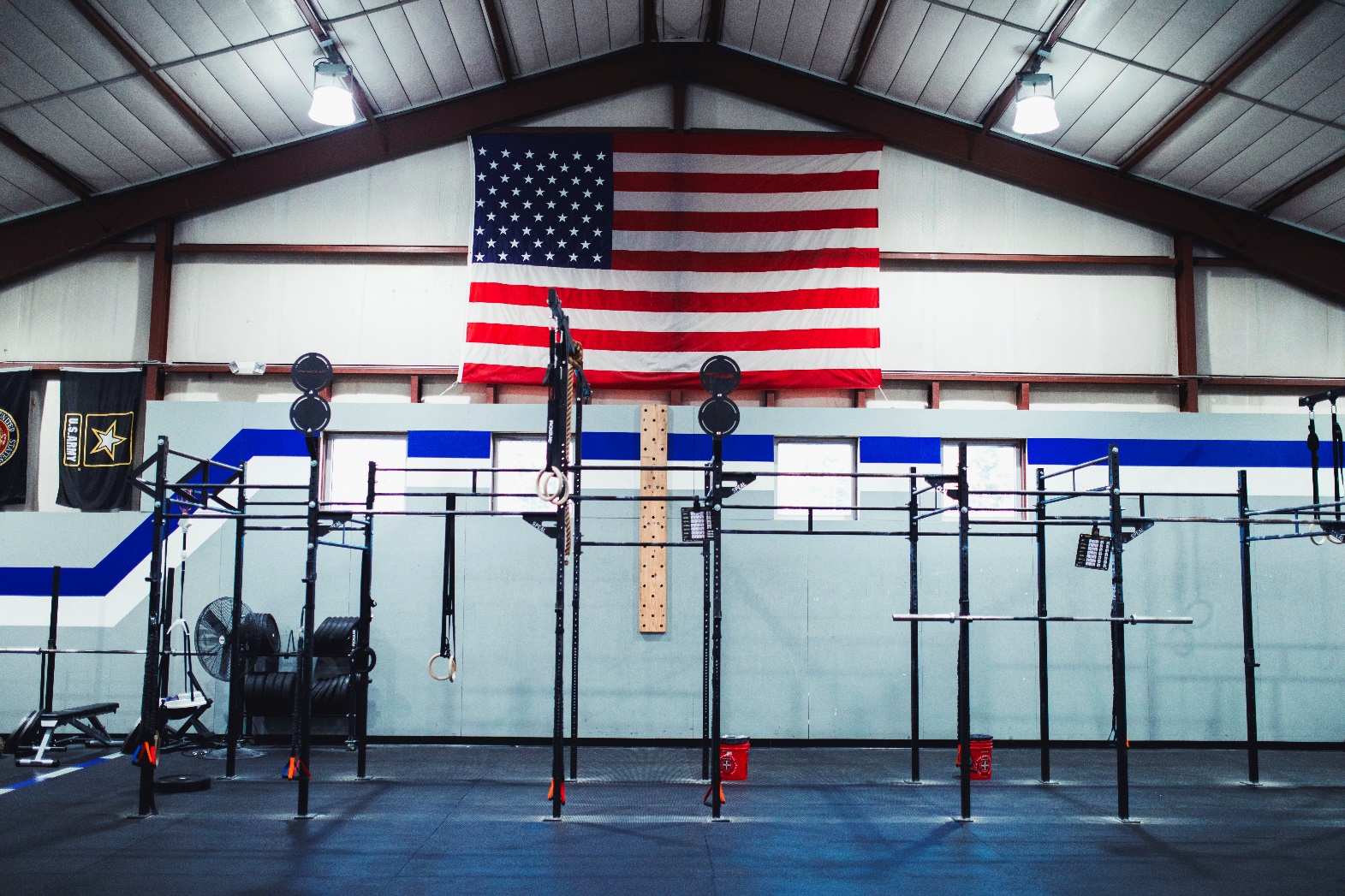 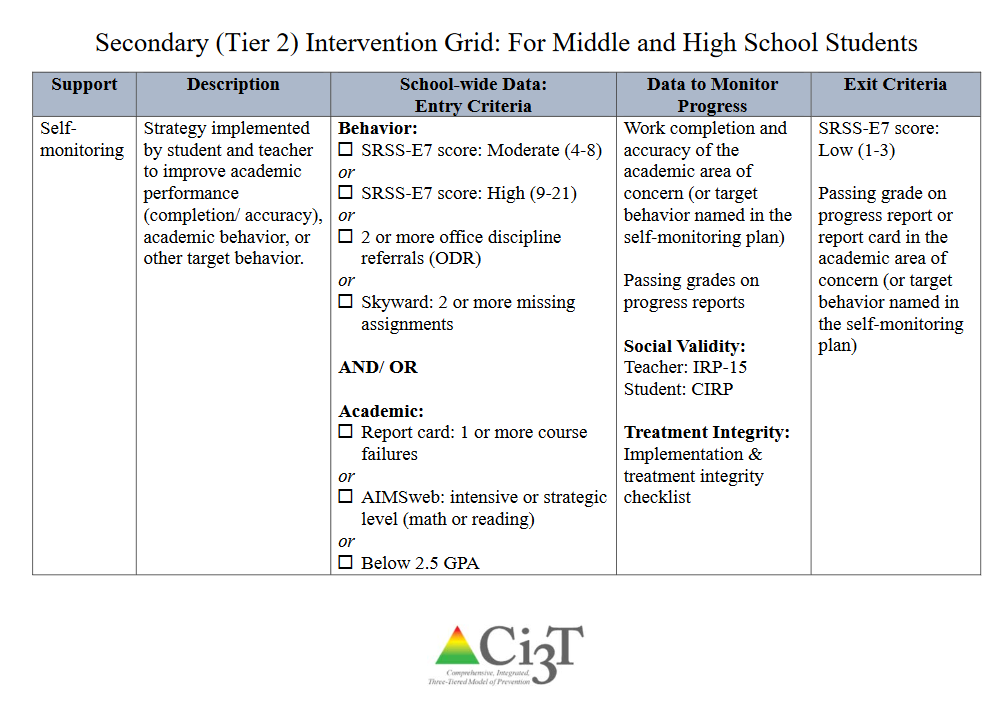 An illustration
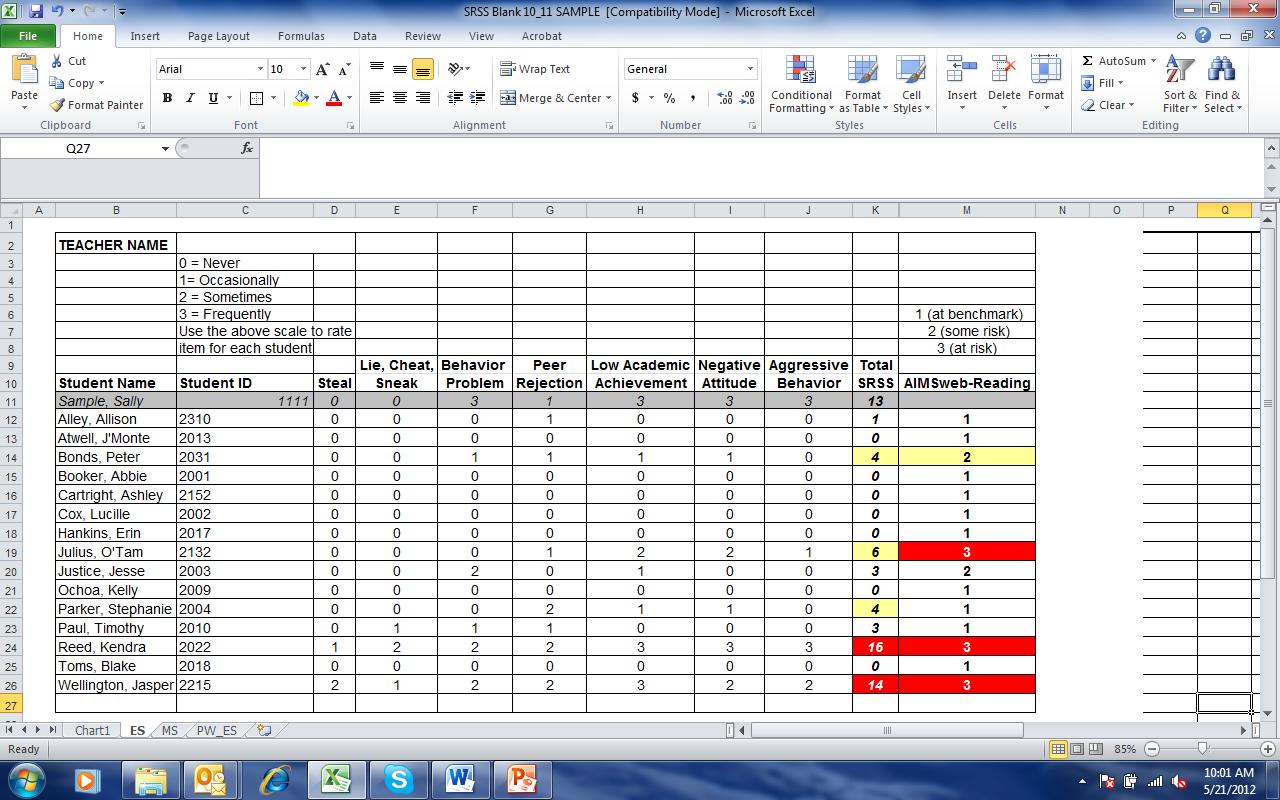 Small group Reading Instruction with Self-Monitoring
Lane, K. L., Oakes, W. P., & Magill, L. (2013). Primary prevention efforts: How do we implemented and monitor the Tier 1 component of our Comprehensive, Integrated, Three-Tiered (Ci3T) Model?, Preventing School Failure, 58(1), 143-158.
[Speaker Notes: Citation: Lane, K.L., & Oakes, W. P. (2012). Identifying Students for Secondary and Tertiary Prevention Efforts: How do we determine which students have Tier 2 and Tier 3 needs? In preparation.]
First Grade Students’ Self Monitoring Form
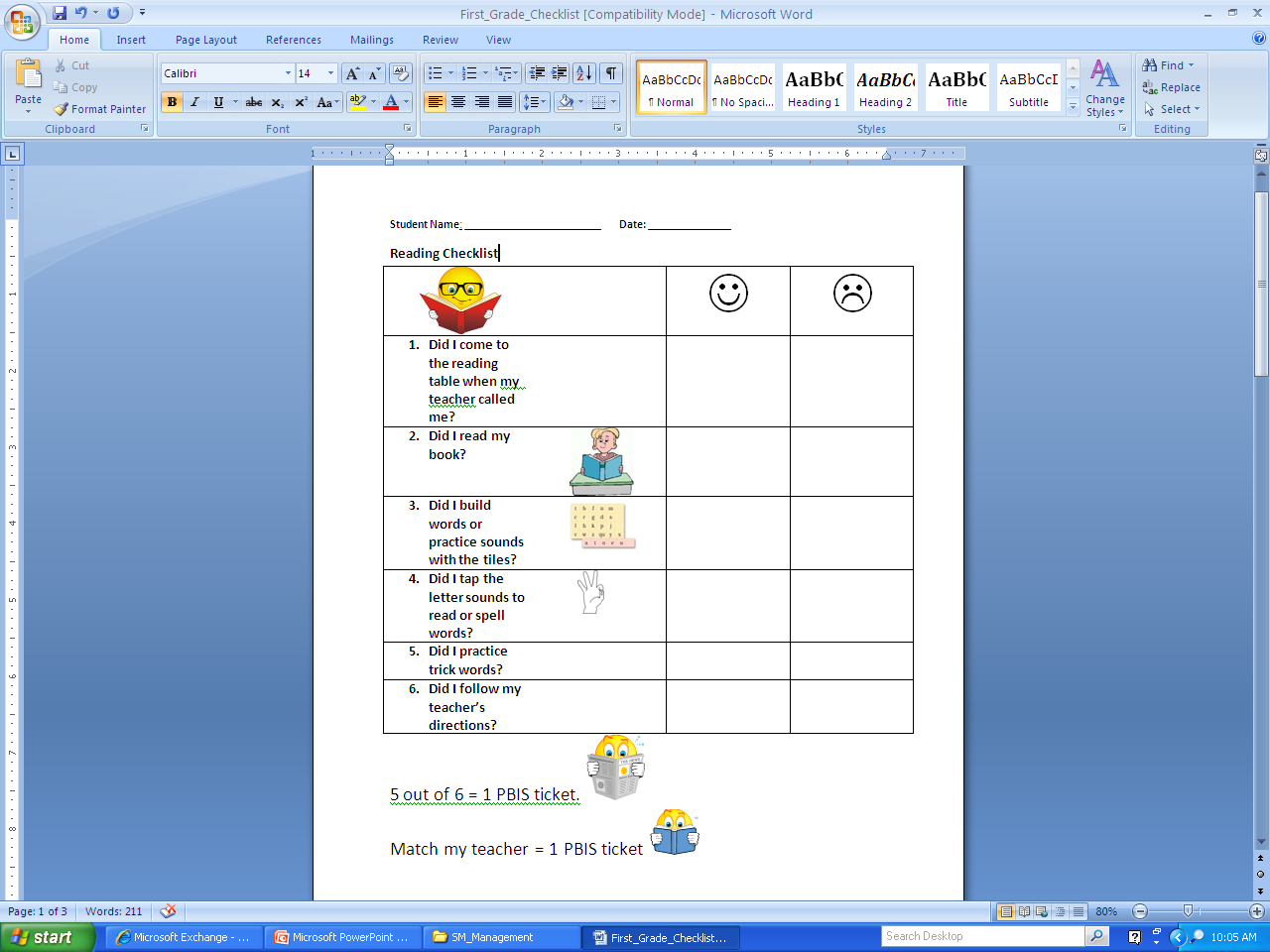 Altmann, S. A. (2010). Project support and include: the additive benefits of self-monitoring on students’ reading acquisition. Unpublished master’s thesis, Vanderbilt University.
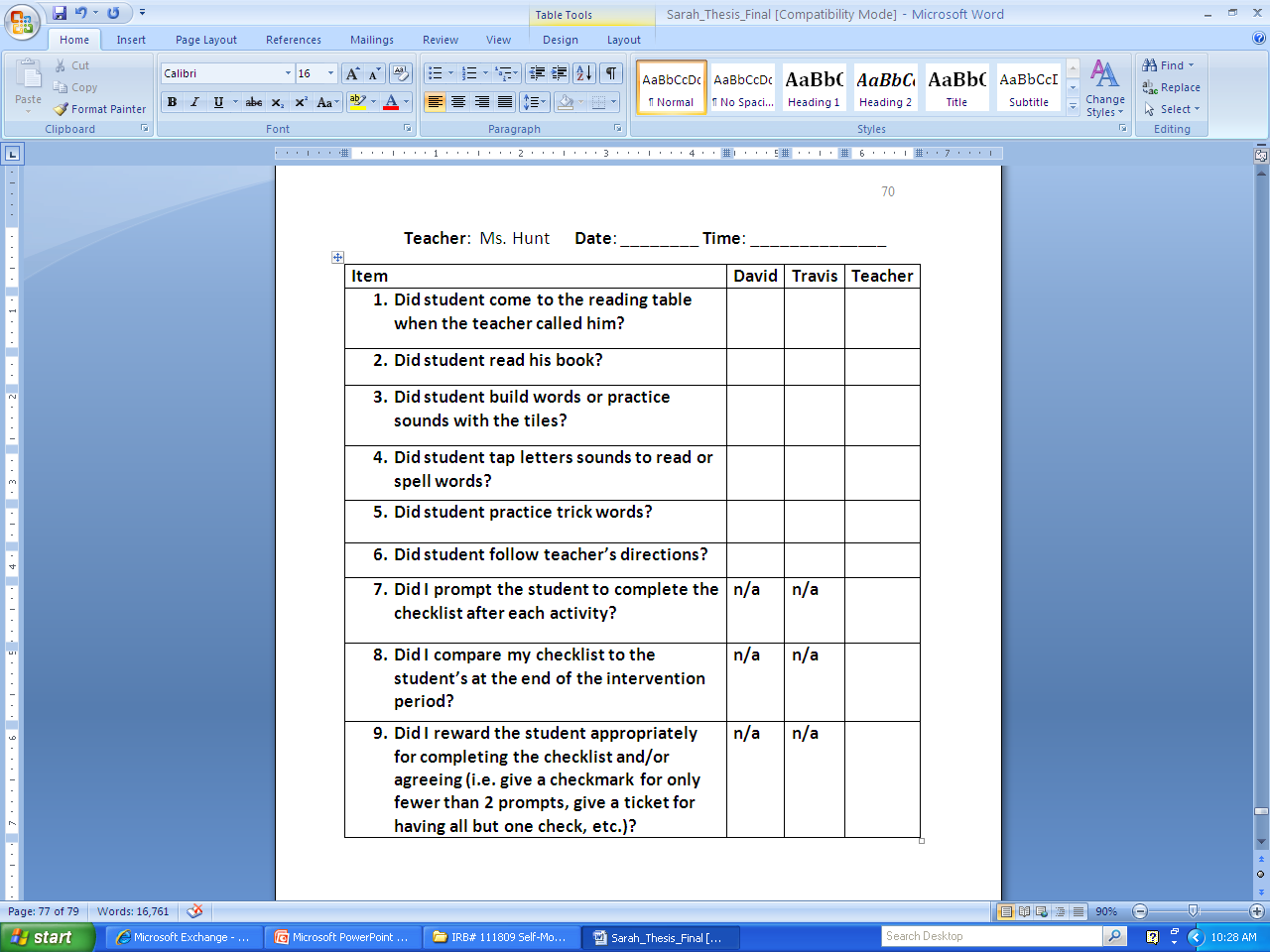 Treatment IntegritySocial ValidityMonitor student progress
Altmann, S. A. (2010). Project support and include: the additive benefits of self-monitoring on students’ reading acquisition. Unpublished master’s thesis, Vanderbilt University.
Sample Elementary Intervention Grid: SSiS
Active Supervision
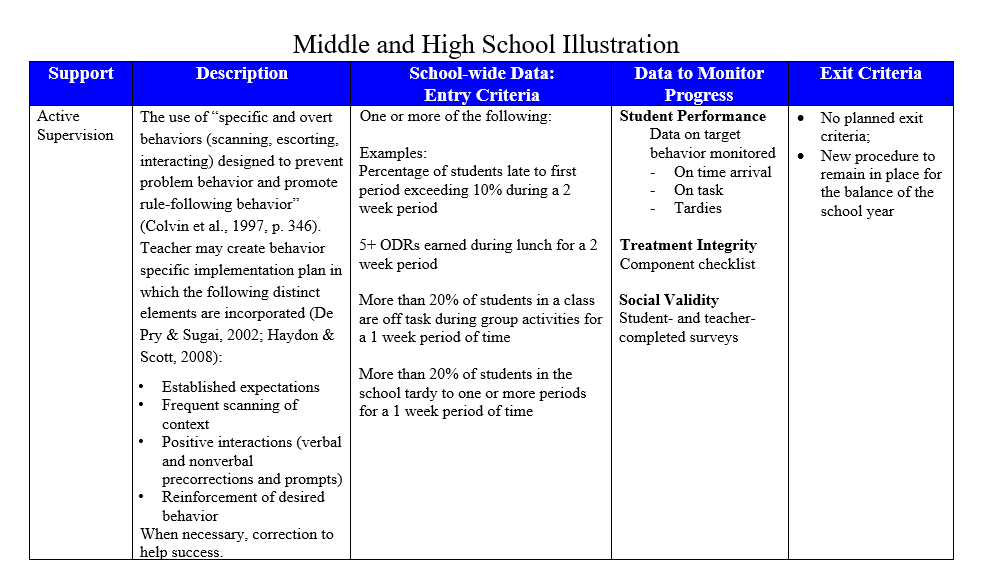 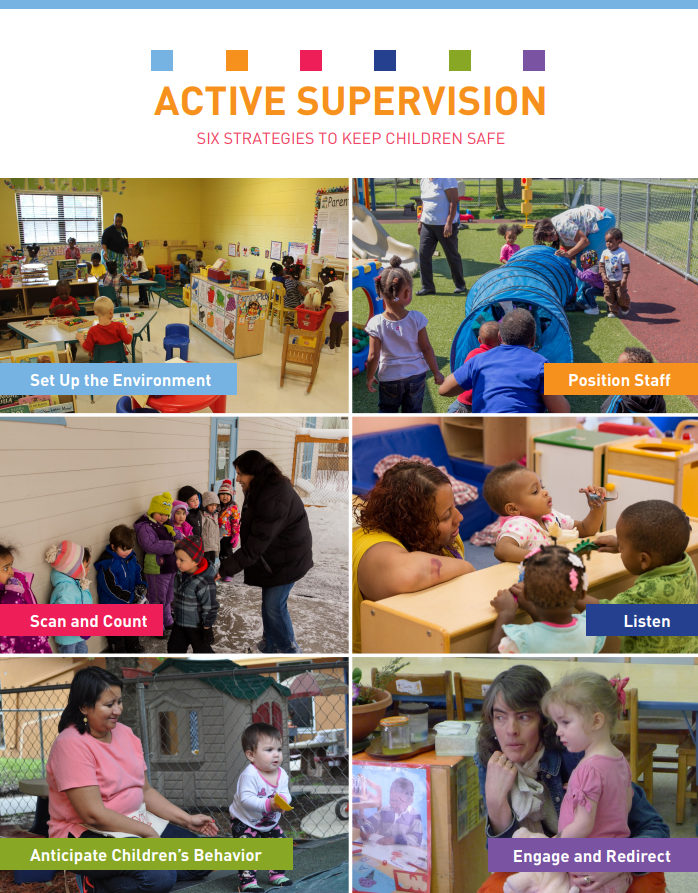 https://eclkc.ohs.acf.hhs.gov/safety-practices
Lane, K. L., Oakes, W. P., Menzies, H. M., Oyer, J., & Jenkins, A. (2013). Working within the context of three-tiered models of prevention: Using school wide data to identify high school students for targeted supports. Journal of Applied School Psychology, 29, 203-229.
Comprehensive, Integrated, Three-Tiered Model of Prevention
(Lane, Kalberg, & Menzies, 2009)
Tier 3
Tertiary Prevention  (≈5%)
Tier 2
Secondary Prevention (≈15%)
Tertiary (Tier 3) Intervention Grids
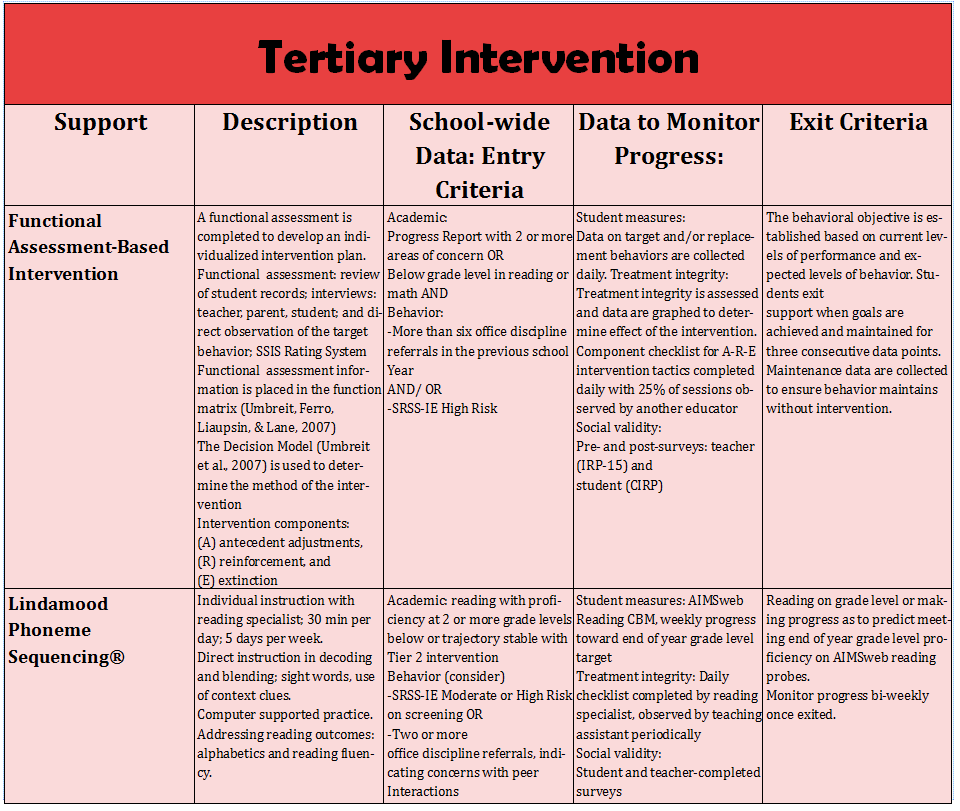 Tier 1
Primary Prevention (≈80%)
Academic	◇	Behavioral	◇	Social
	Validated Curricula	PBIS Framework	Validated Curricula
Tertiary (Tier 3) Intervention Grid: For Middle and High School Students
Changes in Harry’s Behavior
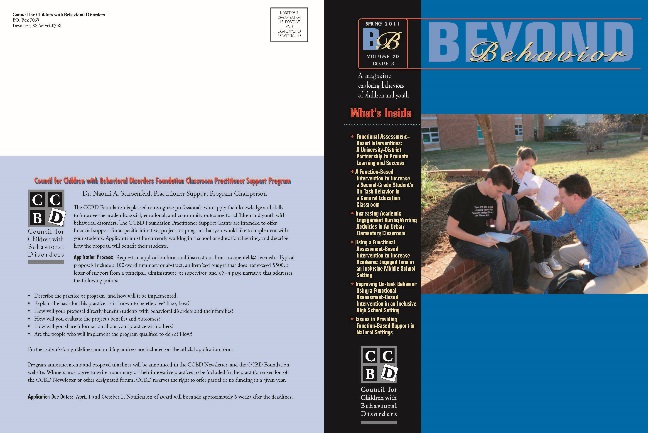 Cox, M., Griffin, M. M., Hall, R., Oakes, W. P., & Lane, K. L. (2012). Using a functional assessment-based intervention to increase academic engaged time in an inclusive middle school setting.  Beyond Behavior, 2, 44 – 54.
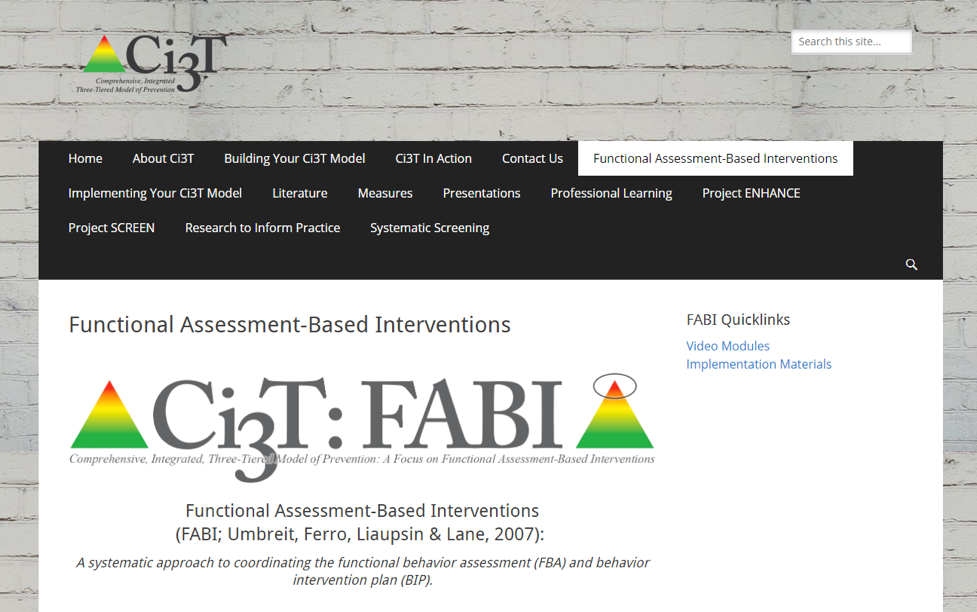 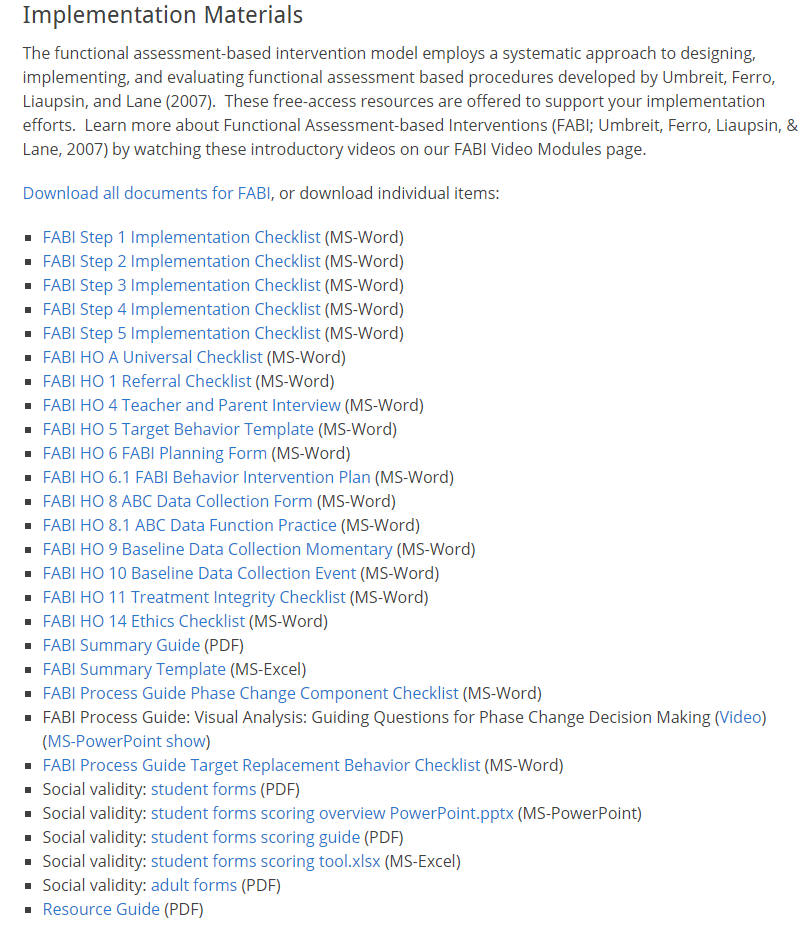 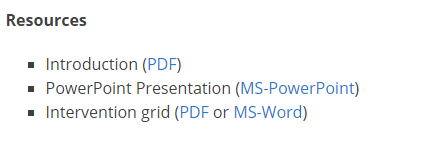 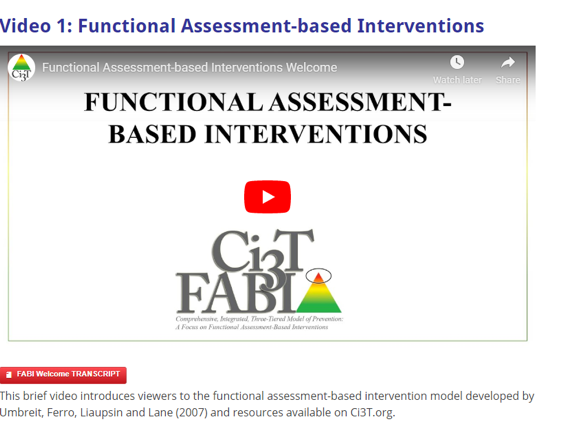 Deep dive into this at EMPOWER Sessions 4 and 5!
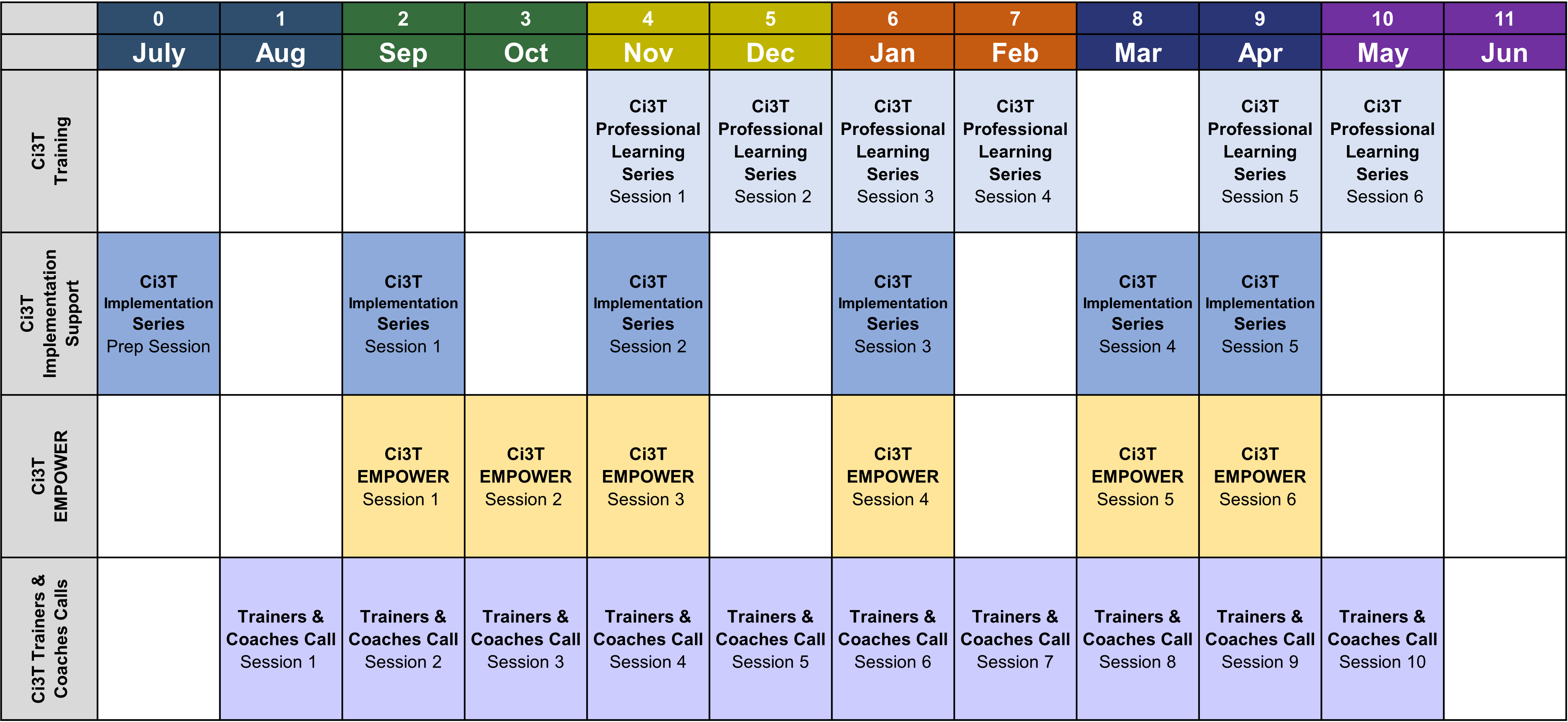 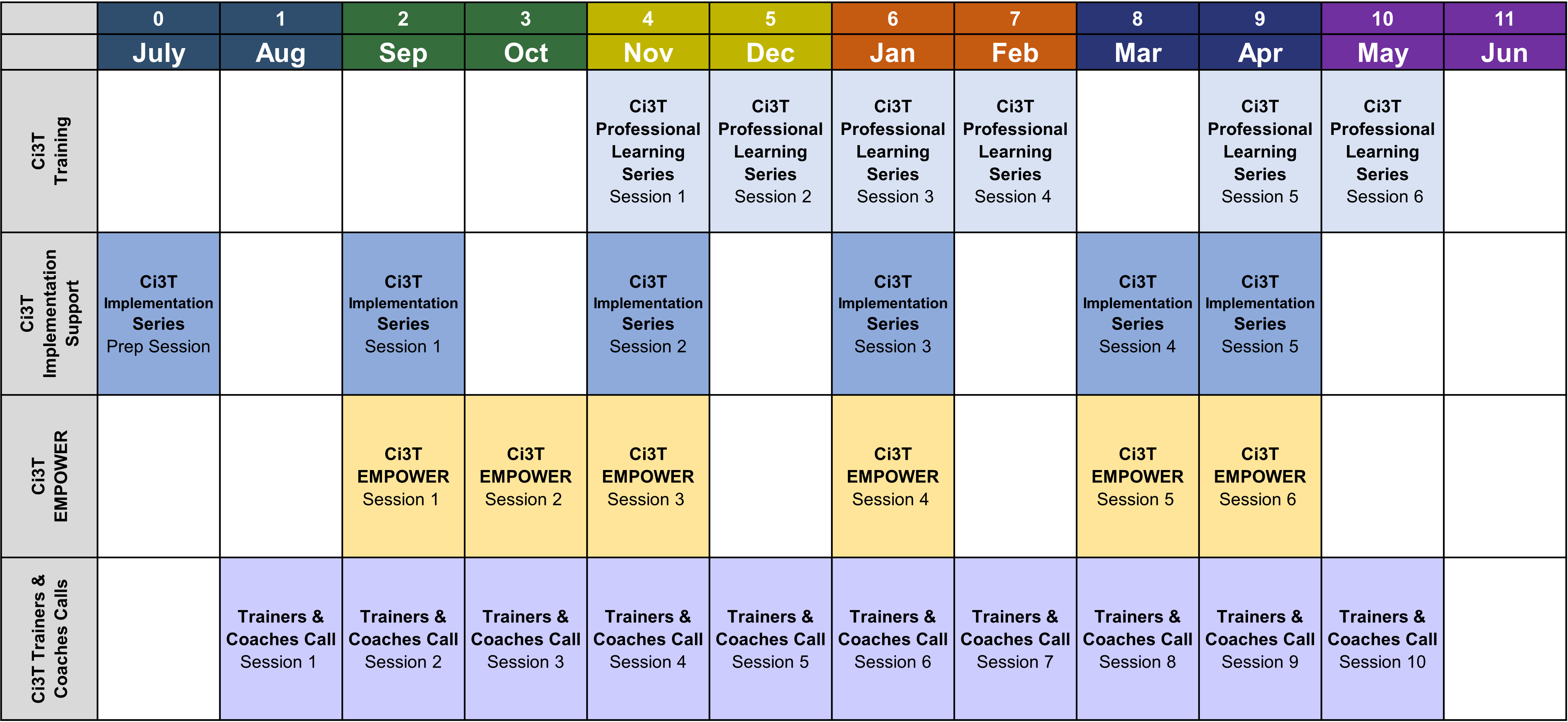 Designate two staff to attend trainings to become on-site coaches
10 min @ next Faculty and Staff meeting
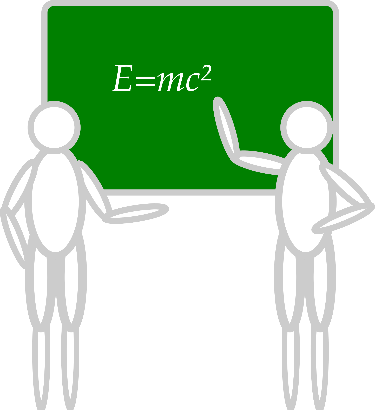 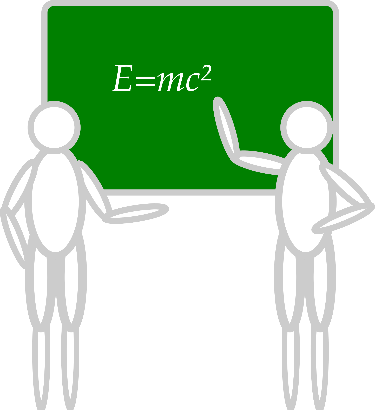 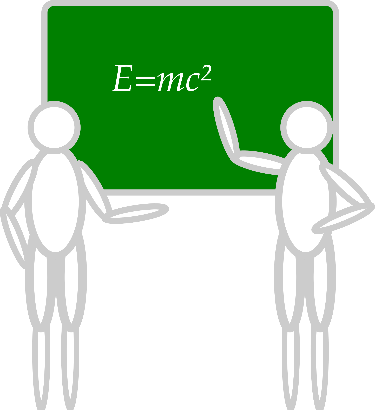 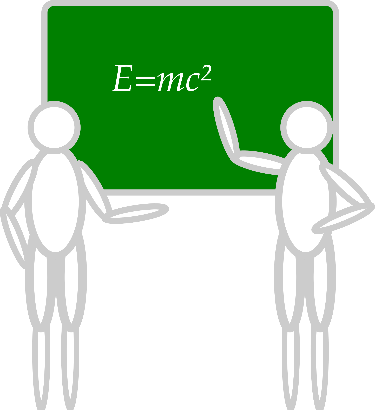 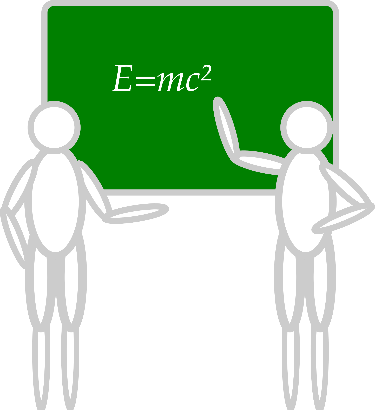 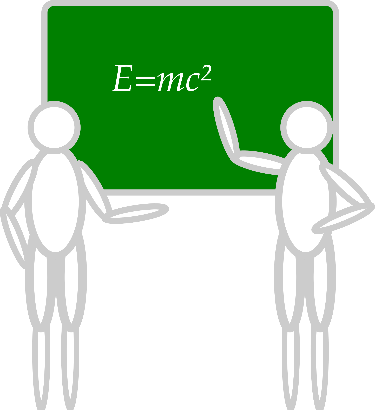 Ci3T Setting Up for Success
Planning Ahead
Systematic Screening
Tier 3
Low-Intensity Strategies
Tier 2
Reflect & Plan
Review fall screening data. Consider implications for:
Primary (Tier 1) prevention efforts
Teacher-delivered, low-intensity strategies
Secondary (Tier 2) and Tertiary (Tier 3) supports
What professional learning is necessary to respond these data?
Make plans to share your data – and corresponding plans – with faculty and staff?
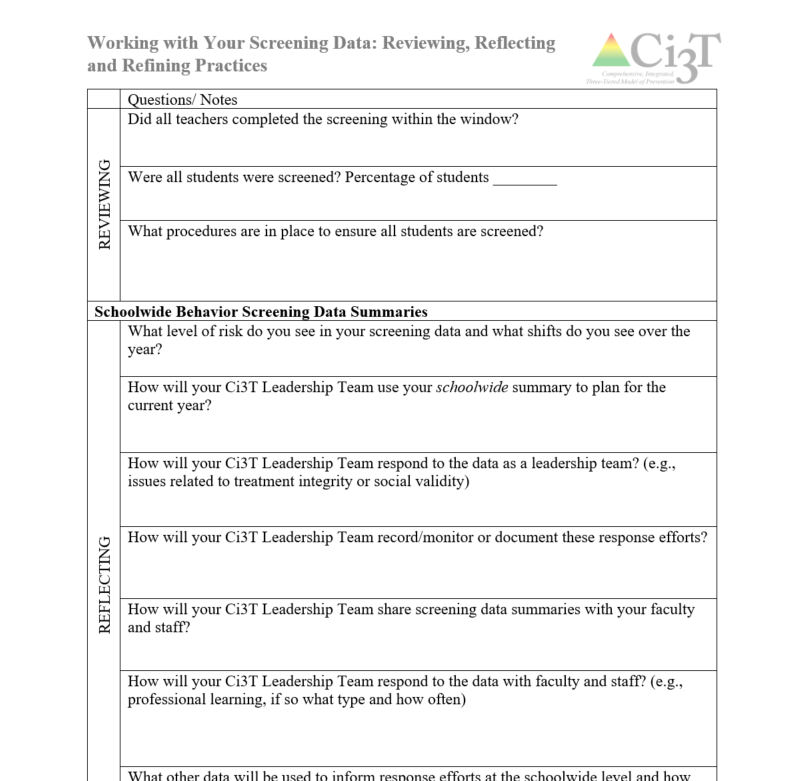 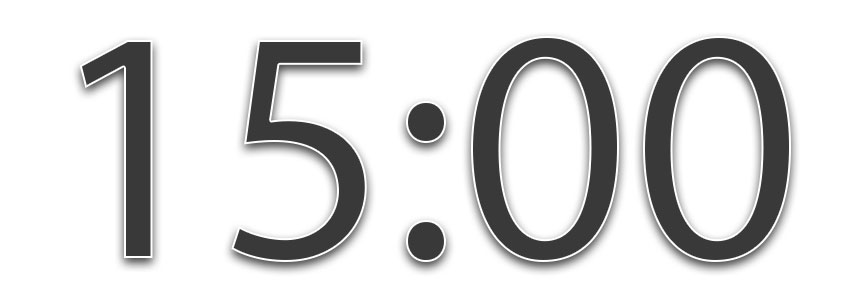 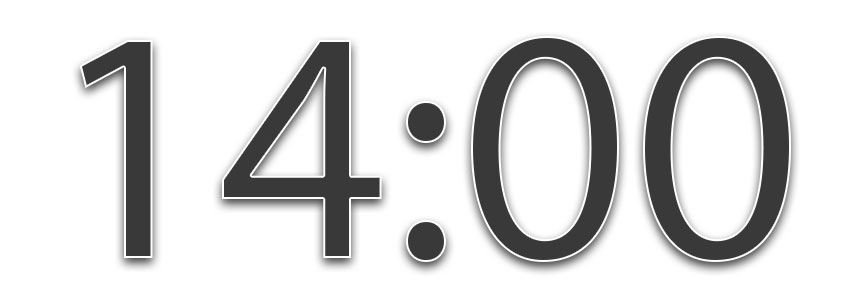 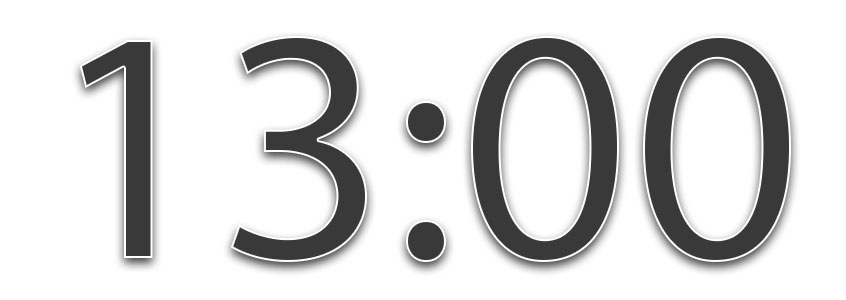 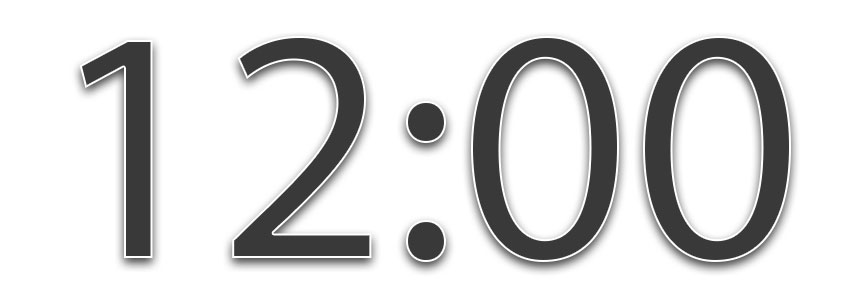 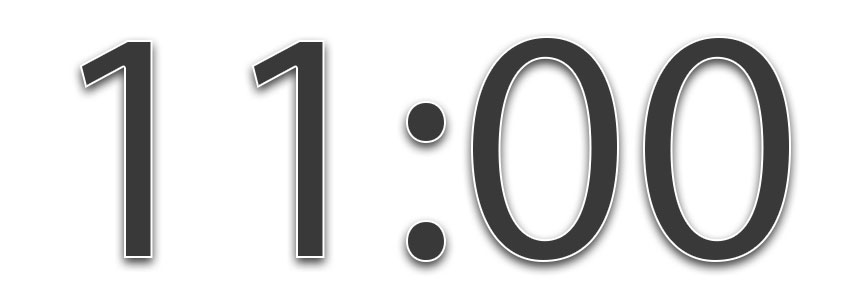 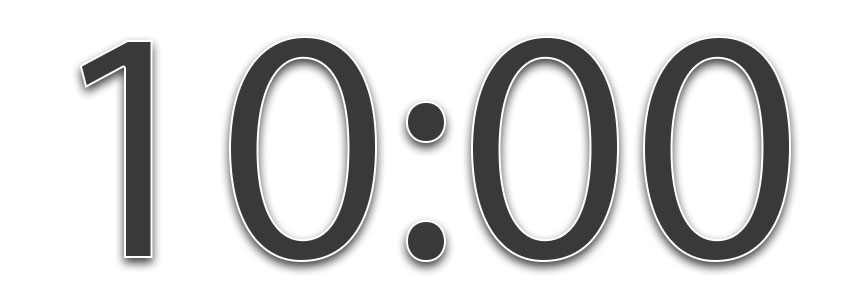 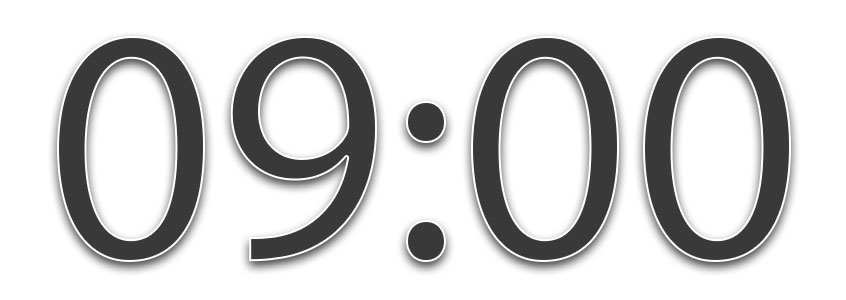 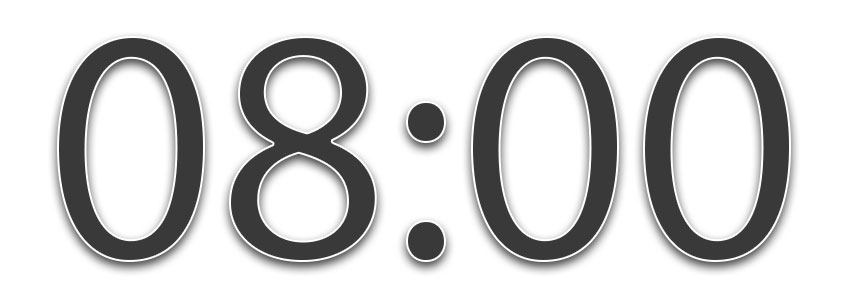 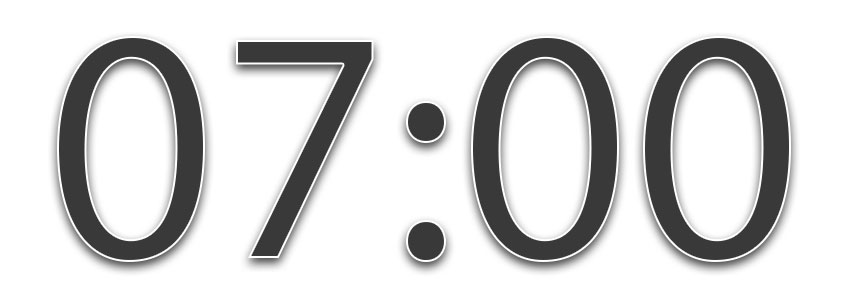 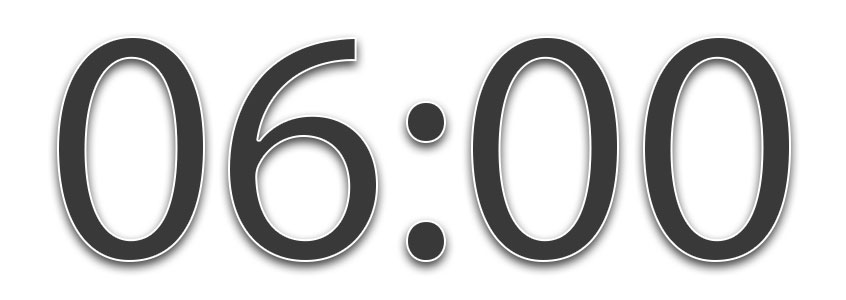 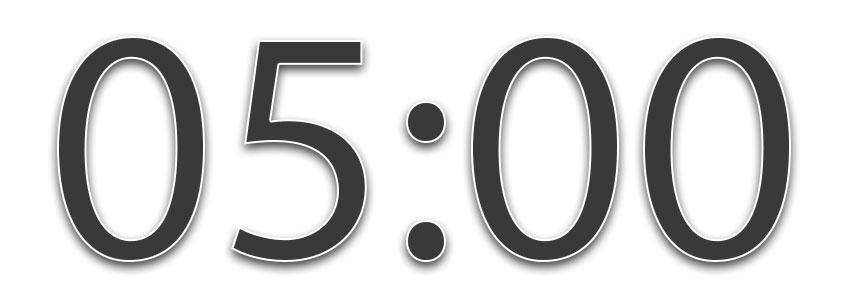 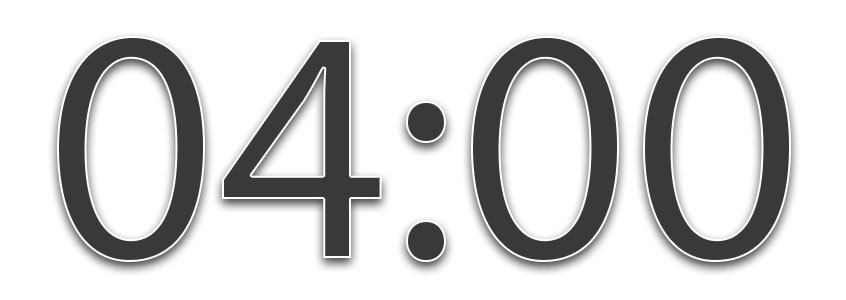 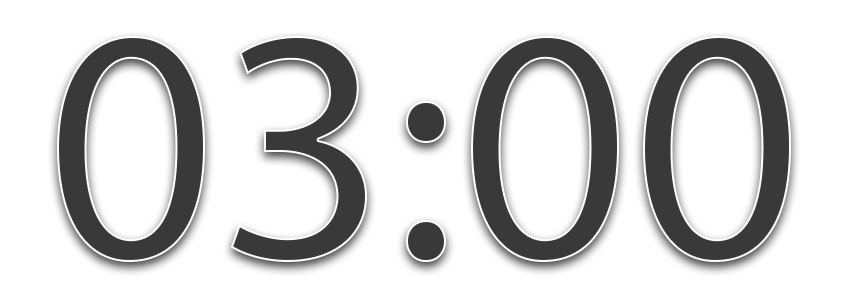 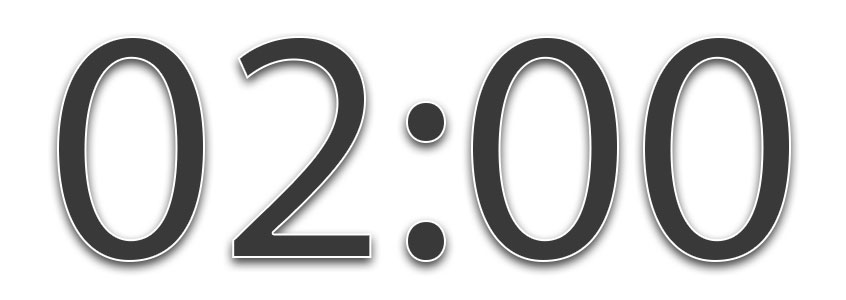 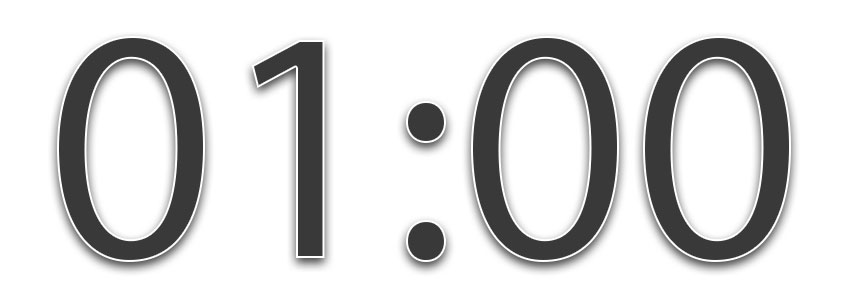 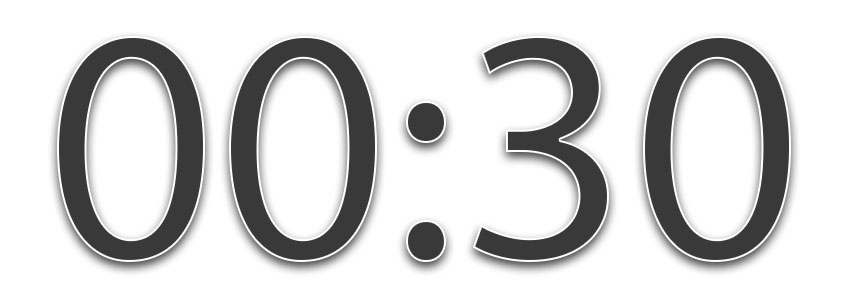 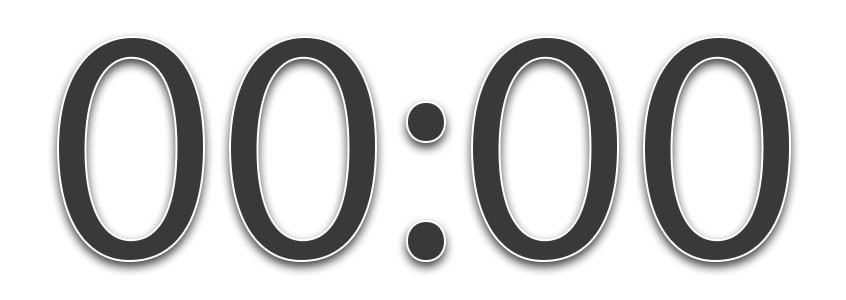 [Speaker Notes: 15-min timer]
Facilitating Clear Communication and Collaborations with Stakeholders
Communication and Collaboration: Plans & Timelines
Data-Informed Professional Learning
Monitoring Implementation: Develop Action Items for Communication with Stakeholders
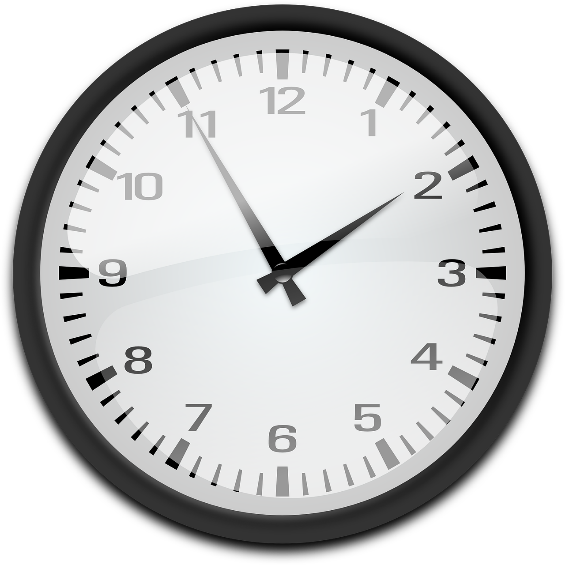 District 
Ci3T Leadership Team
Faculty and Staff
Students, Parents, & Community
[Speaker Notes: Honor those who are on time
Starting the meeting on time
Start with sharing successes
Respect everyone’s time
End the meeting on time, one hour maximum
Assign tasks to individuals or temporary subcommittees as needed to keep the meeting on track
Schedule a follow-up meeting as needed or make plans to conduct final business by email
Be efficient with time
Be solution-based, spending time on action plans instead of “admiring the problem]
Procedures for Teaching, Reinforcing, and Monitoring
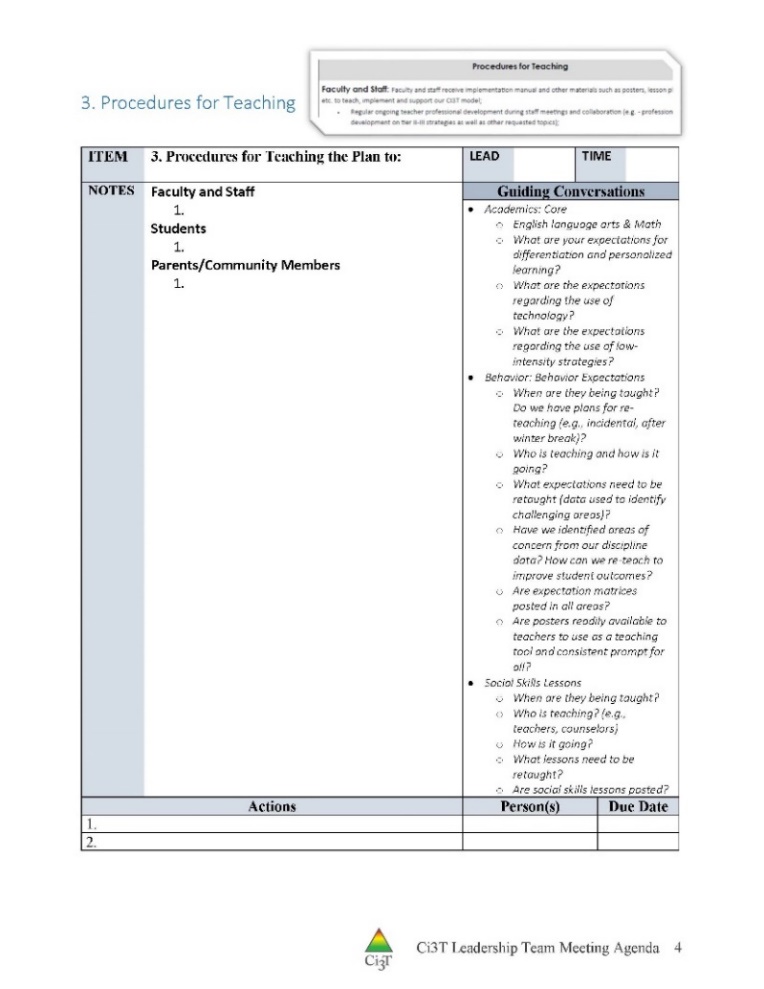 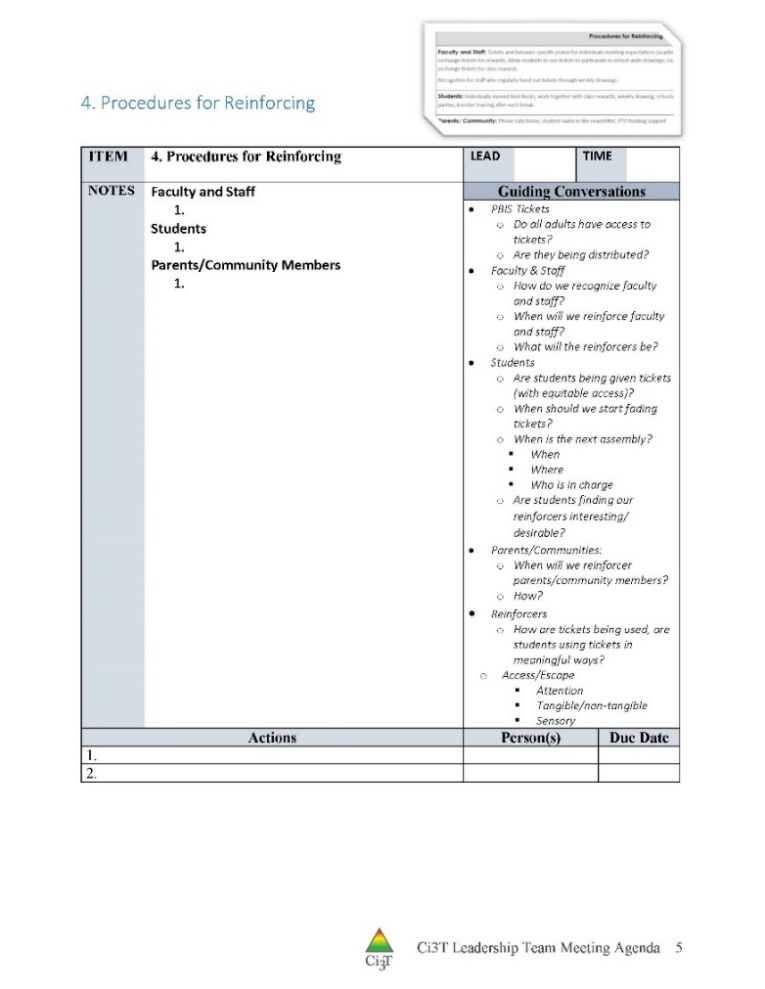 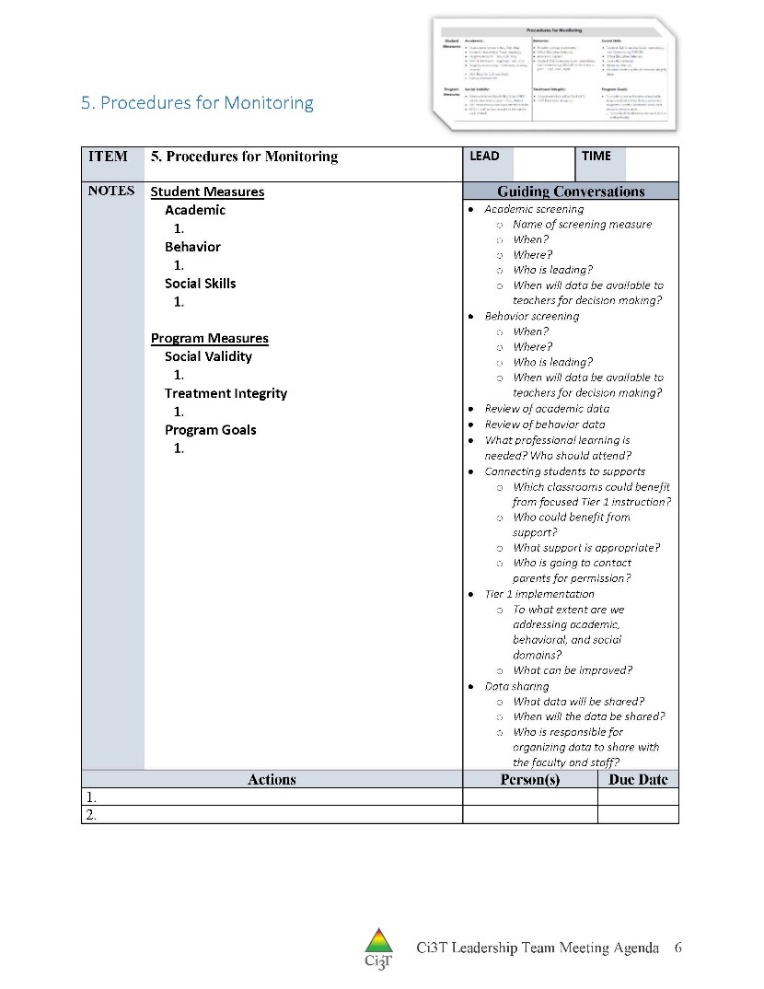 Communicating and Collaborating with your:
District
Ci3T Leadership Team
Faculty and Staff 
Students, Parents, and Community
Policy Makers
Building Capacity and Sustainability
of Tiered Prevention Models
For Academic Achievement, Behavior, and Social Competencies
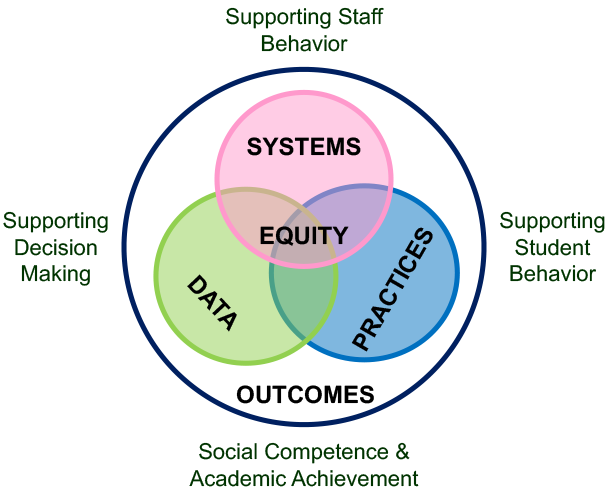 District Communication with Stakeholders
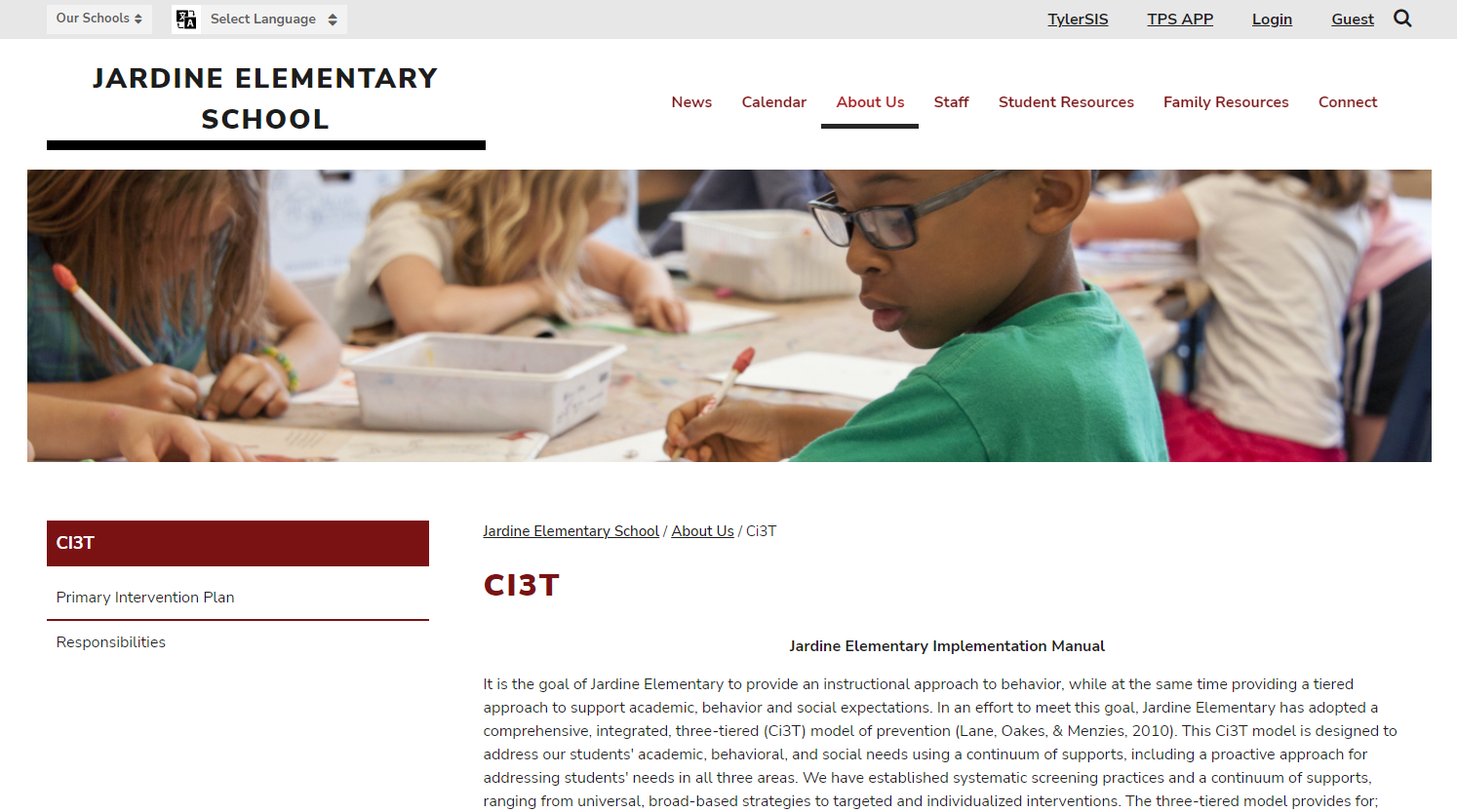 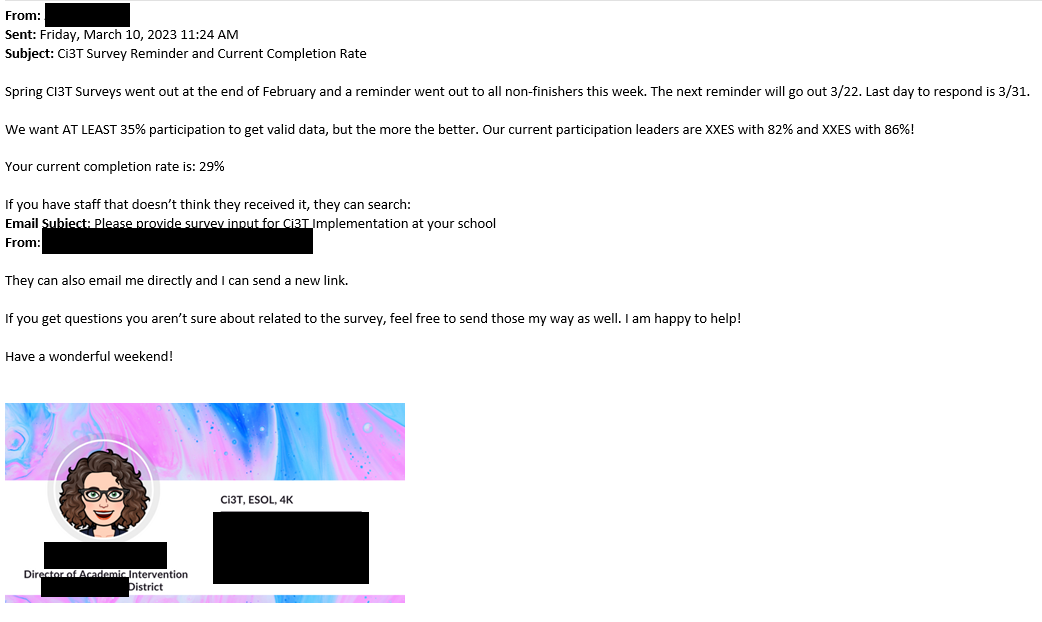 Reflect & Plan: Communication with Stakeholders
How will you use multiple sources of data to inform professional learning for developing school capacity for low intensity strategies and tiered supports?
How will you use your Ci3T Team meeting time effectively and plan to communicate with all stakeholders?
How will you share program level data (treatment integrity and social validity) as well as student progress?
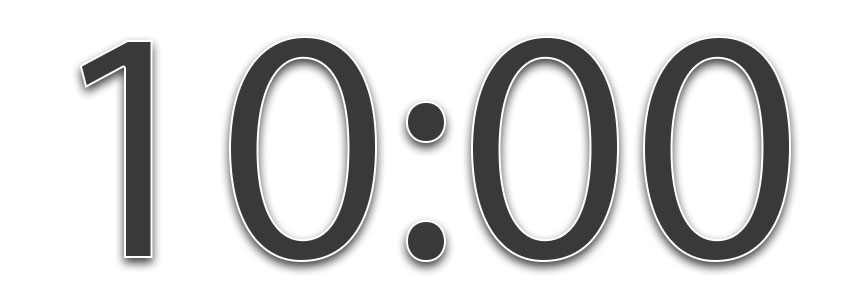 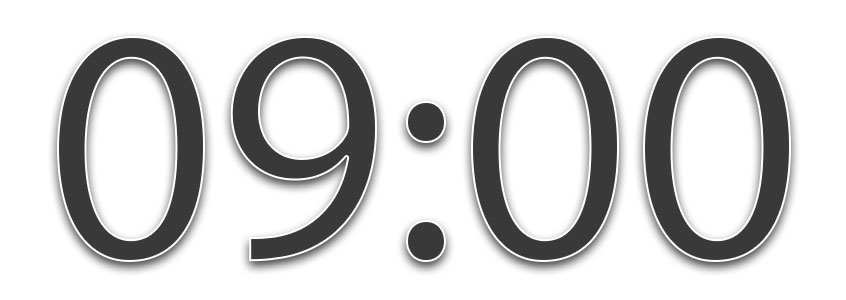 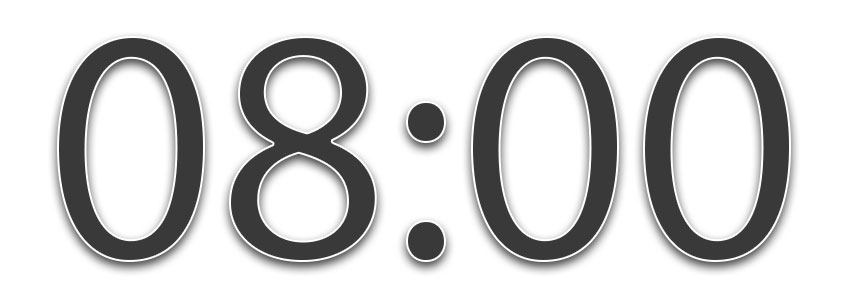 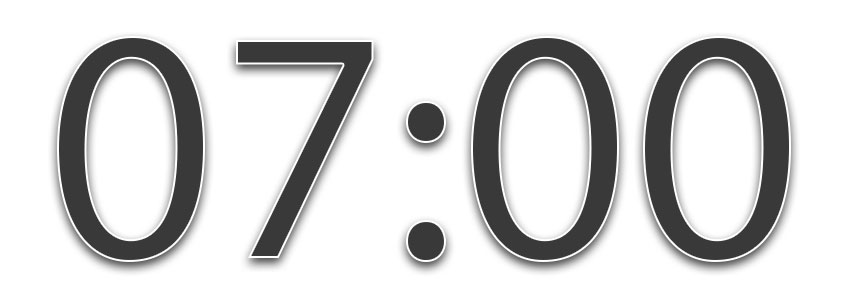 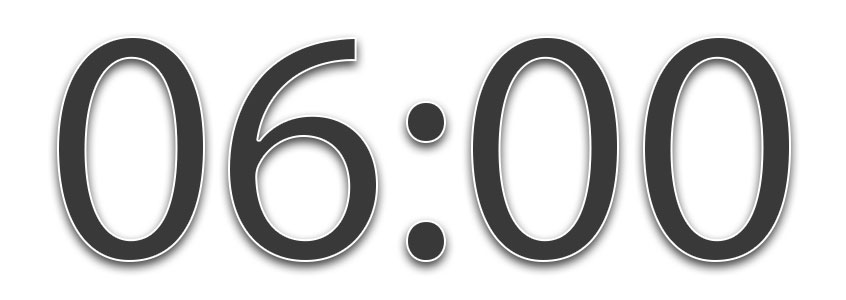 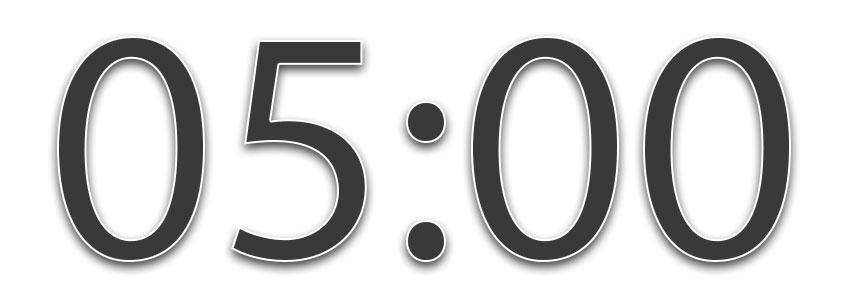 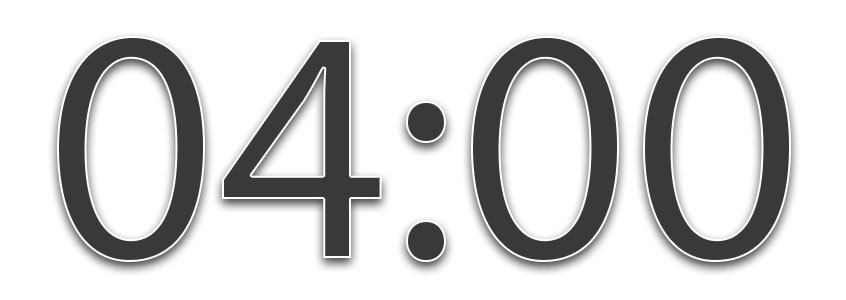 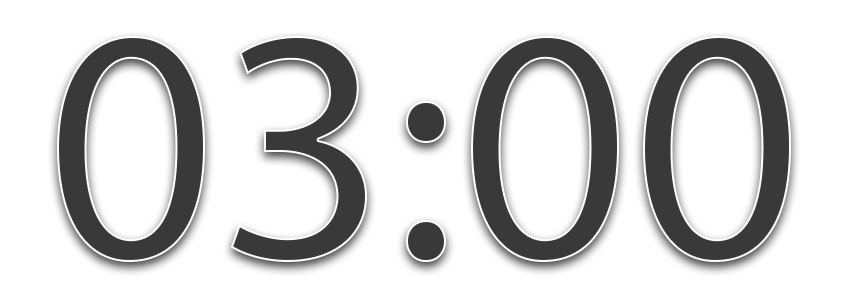 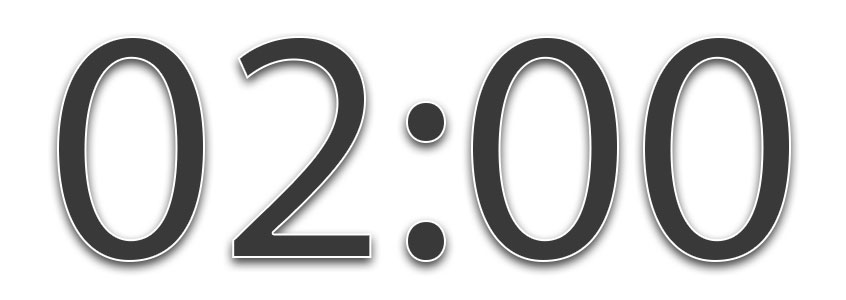 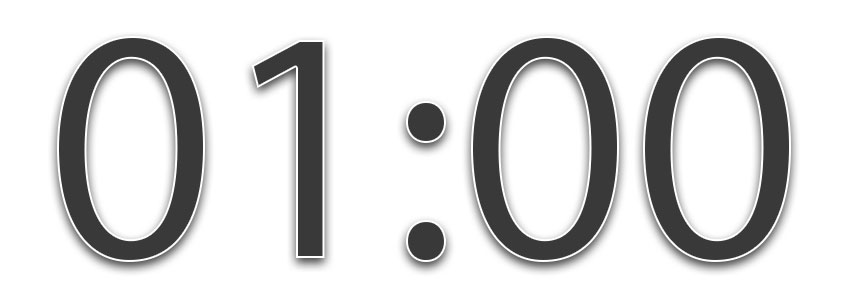 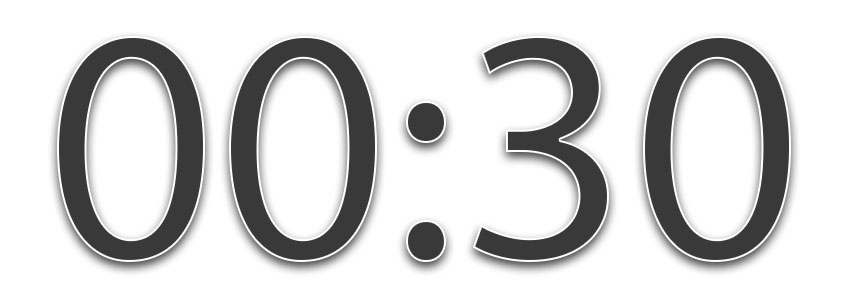 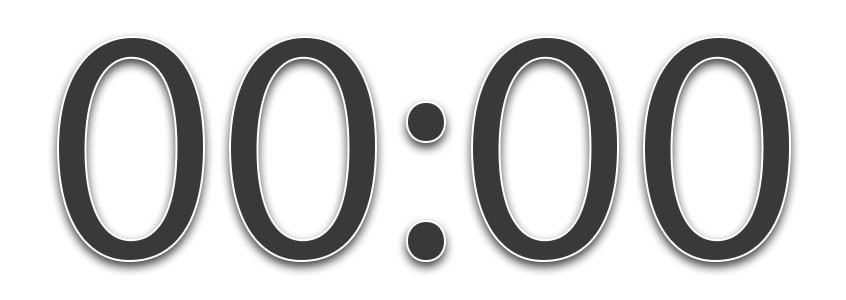 [Speaker Notes: 10-min timer]
Wrapping Up and Moving Forward
Ci3T 
Comprehensive Professional Learning Plan
Ci3T Leadership Team Training Sequence
Implementation Stages of Tier 2 and 3 within Ci3T
Additional Professional Development on Specific Topics
Core Content Curriculum
Check In - Check Out
Functional Assessment-based Interventions
Reading, Math, Writing Benchmarking and Progress Monitoring Tools
Additional Tier 3 Supports
Interventions, Strategies, & Practices
Instructional Techniques to Improve Students’ Motivation; Classroom Management Practices; 
Low-Intensity Behavior Supports
Ci3T Professional Learning Calendar
Sustaining and Disseminating Professional Learning
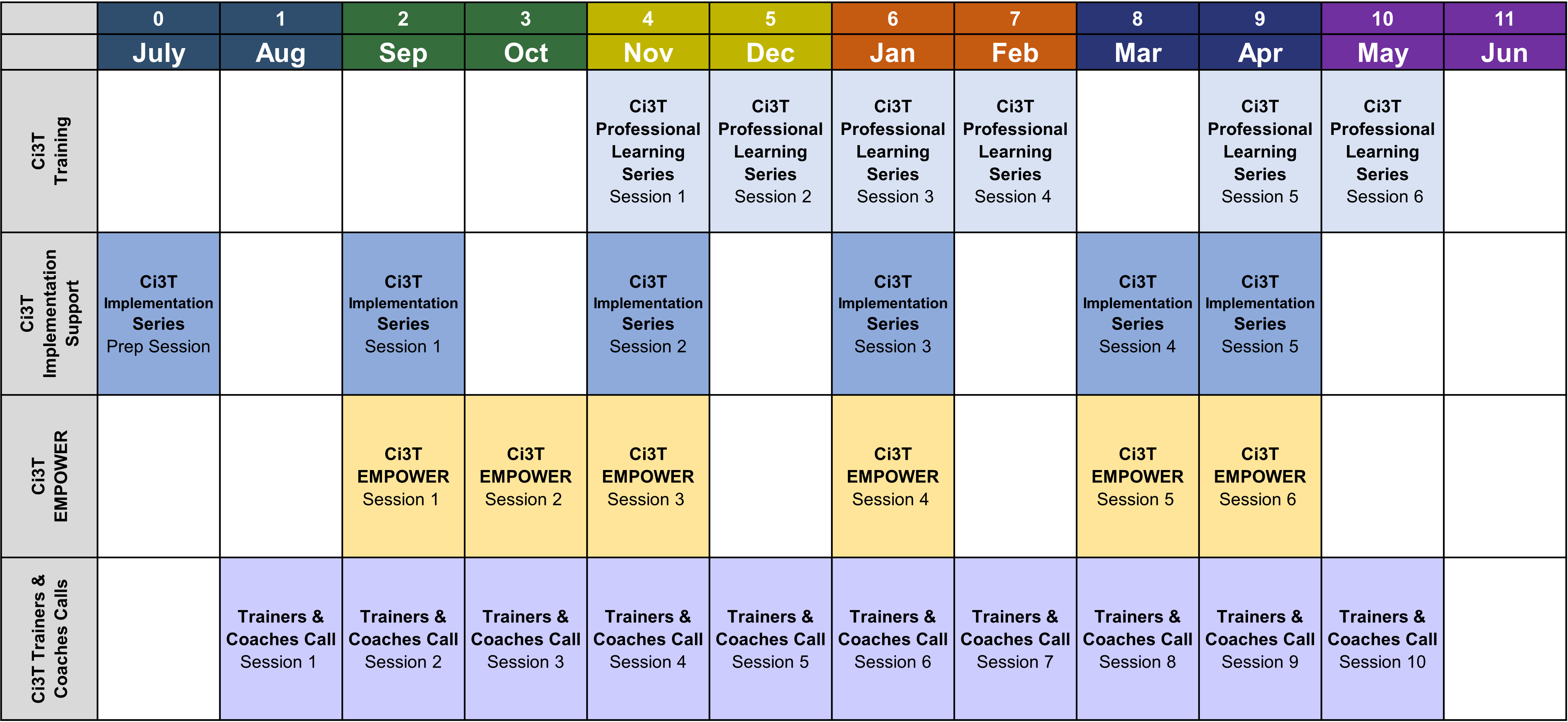 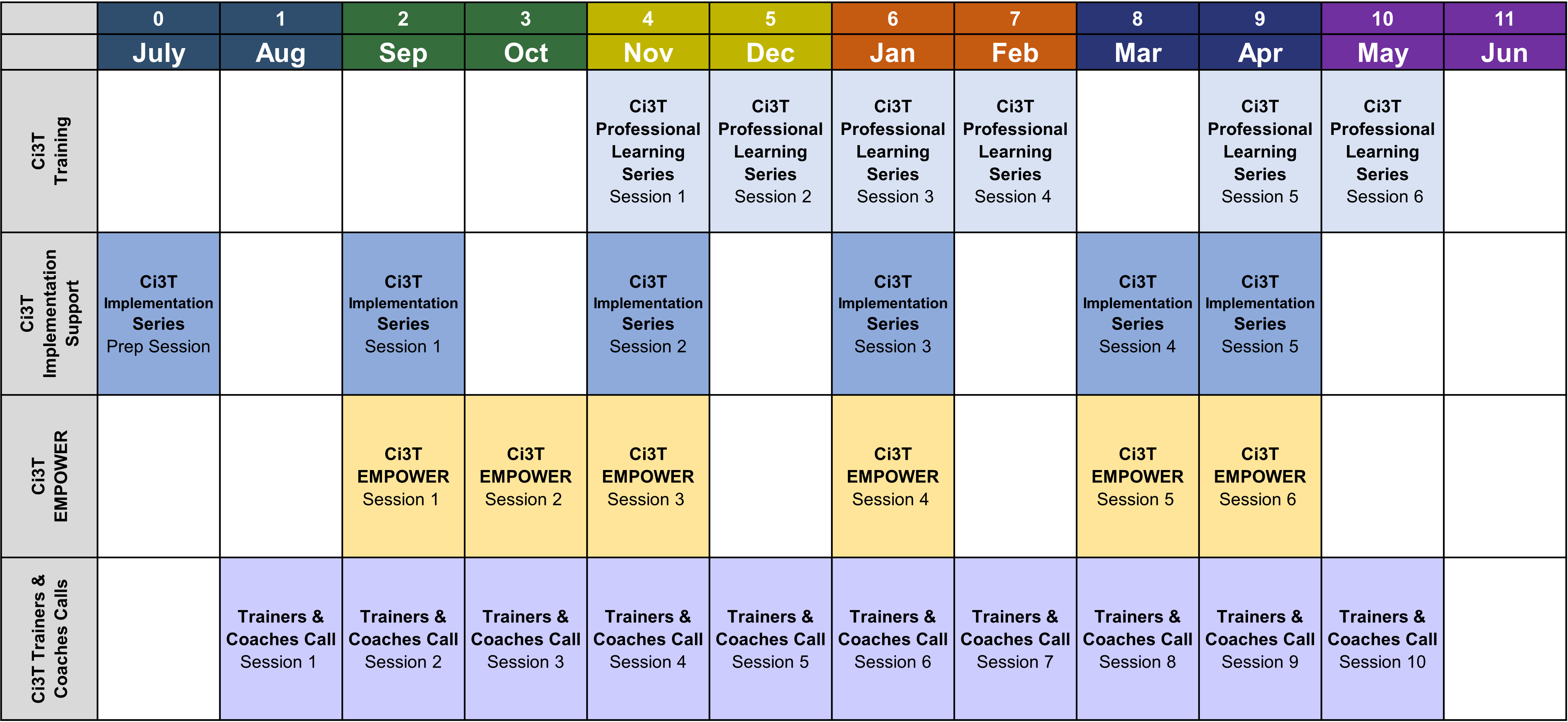 Designate two staff to attend trainings to become on-site coaches
10 min @ next Faculty and Staff meeting
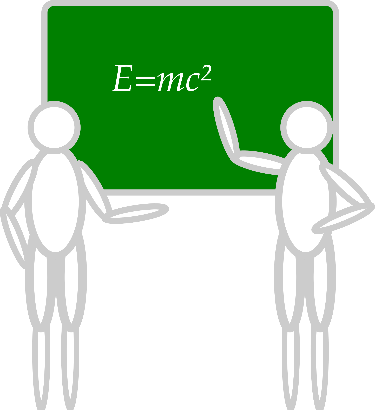 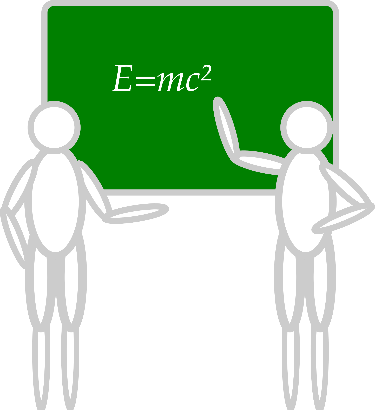 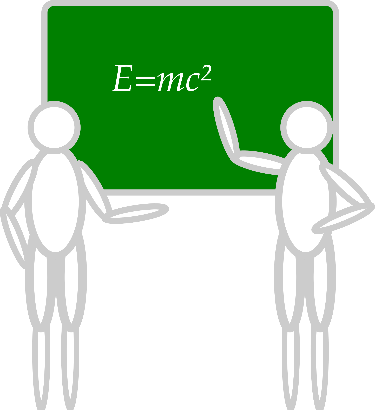 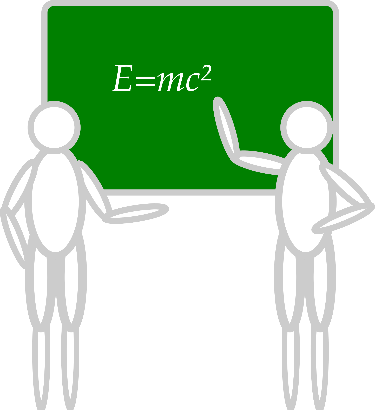 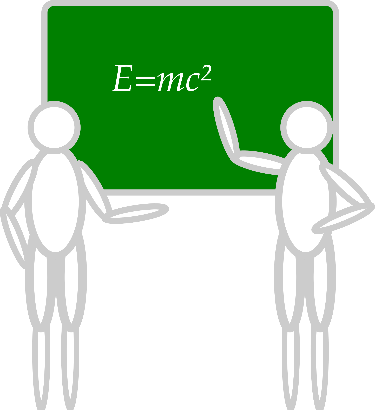 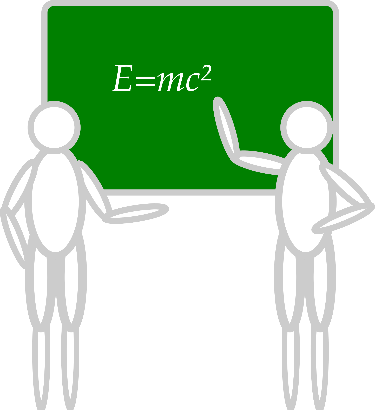 Ci3T Setting Up for Success
Planning Ahead
Systematic Screening
Tier 3
Low-Intensity Strategies
Tier 2
Accessing Project EMPOWER Professional Learning
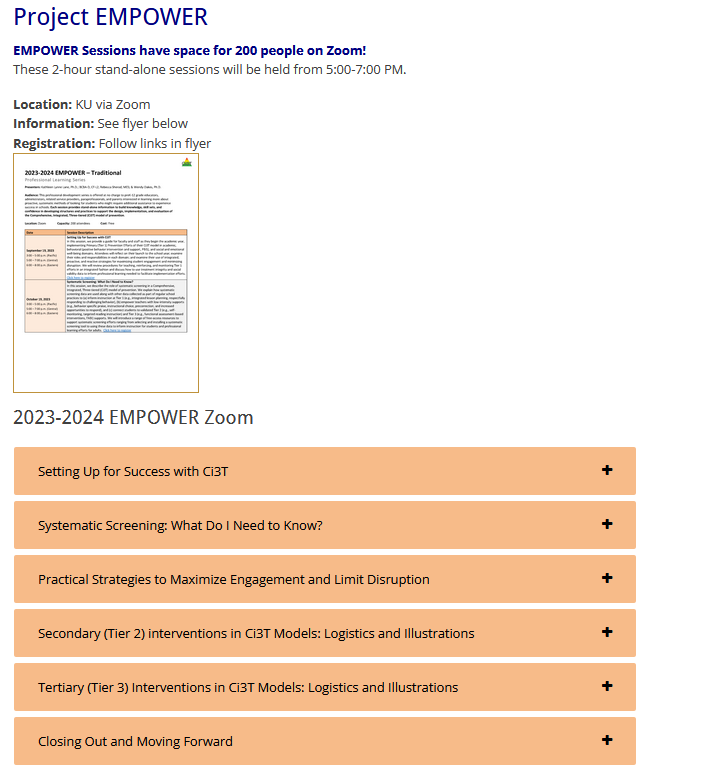 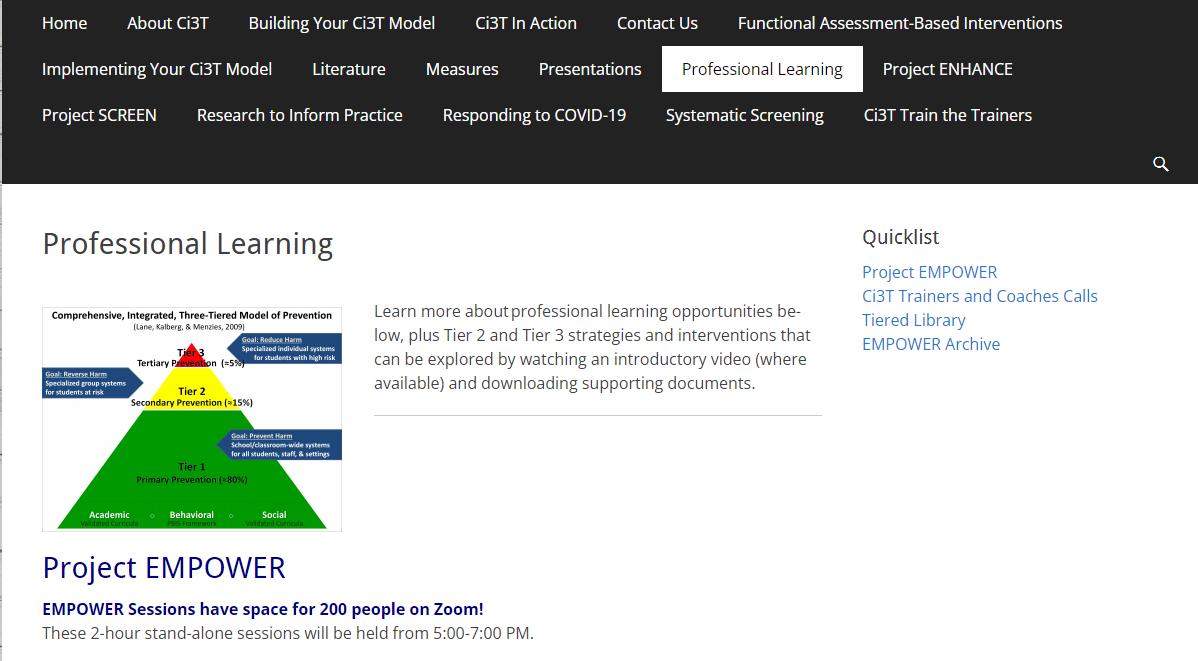 Project EMPOWER - Traditional
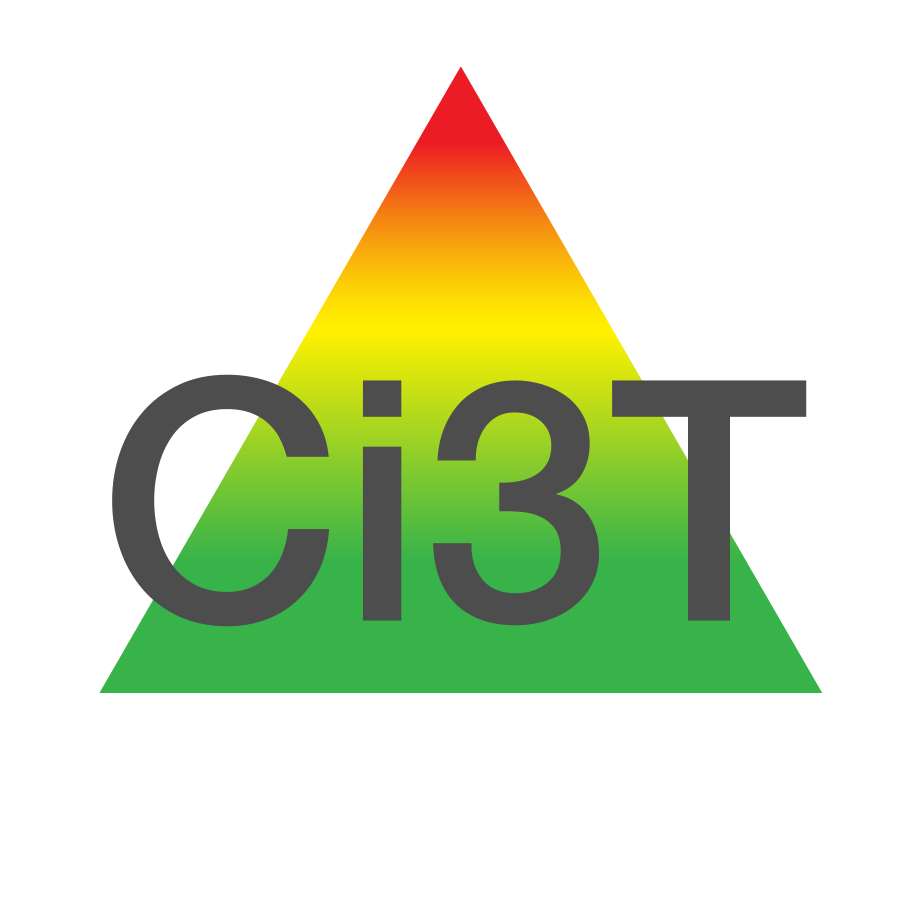 Wrap Up and Preview
Today
Next time
Preparing to Collect and Use Social Validity & Treatment Integrity Data
Using Fall Screening Data to Inform Instruction
Facilitating Clear Communication and Collaborations with Stakeholders
Procedures for Monitoring
Review your School’s Social Validity & Treatment Integrity Data
Review your School’s Winter Screening Data
Data-informed Decision-making
Professional Learning Targets and Resources
Communication Plans
Please Take a Minute to Get Organized
Please stay until all materials are organized.
Team Materials:
Save all documents with your school initials at thebeginning and the date at the end of the file name.
XXS IM18 Ci3T Leadership Team Meeting Agenda YYYY MM DD.docx
Save to your school’s shared folder
Clearly identify the person(s) on your team in charge of each action item listed on the agenda.
Thank you!
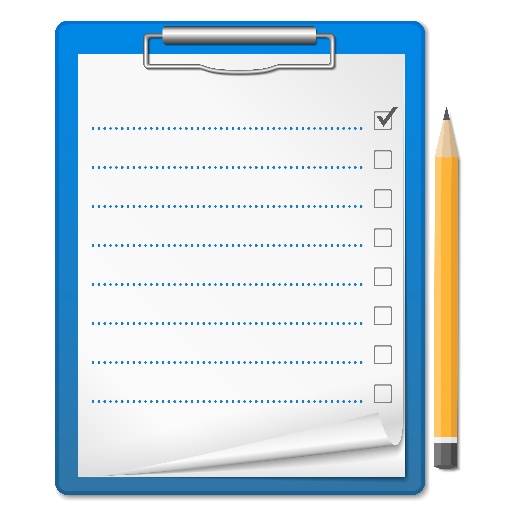 Homework
Schedule time for your faculty and staff to complete:
Ci3T Treatment Integrity: Teacher Self-Report & Primary Intervention Rating Scale Survey
Efficacy and Burnout Survey (≈ 2 weeks following open of treatment integrity and social validity window)*
Ci3T Usability Rating Profile (≈ 4 weeks following open of treatment integrity and social validity window)*
*Please share your selected date with your Stacie Williams (stacie.w@ku.edu) and your Ci3T Coach
At your next Ci3T Leadership Team meeting: 
Complete the Tiered Fidelity Inventory
At your next faculty meeting: 
Share systematic screening data, takeaways, and professional learning with faculty and staff (e.g., emphasis on use of teacher-delivered, low-intensity strategies, Tier 2 and Tier 3 strategies)
Comprehensive, Integrated, Three-Tiered Model of Prevention
(Lane, Kalberg, & Menzies, 2009)
Thank you!
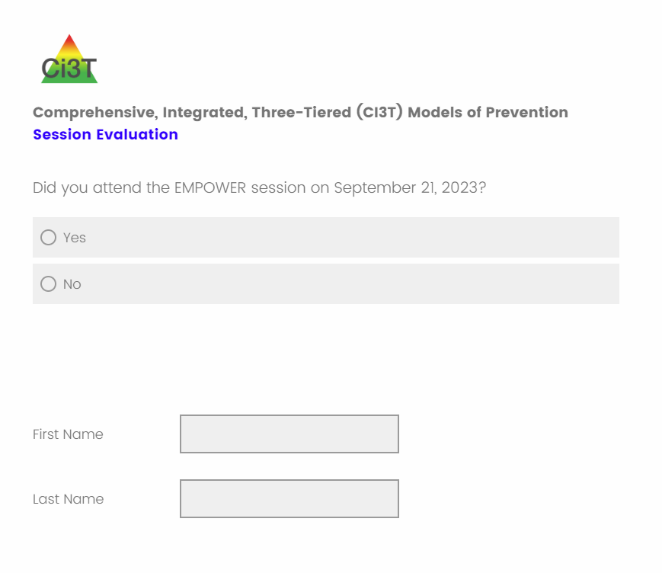 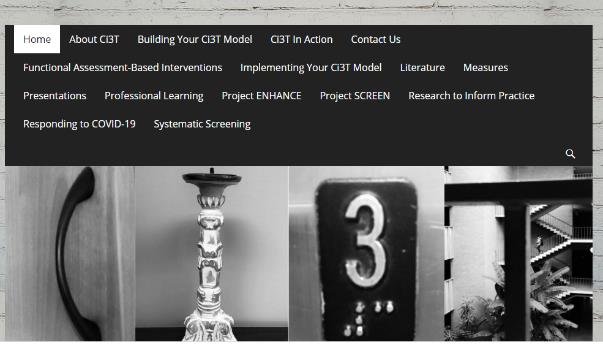 [Speaker Notes: Tag us in your Ci3T highlights- we’d love to see Ci3T in action! Follow us on Twitter or Instagram for updates and links to resources! @Ci3TModel

You will receive a brief session evaluation – we value your feedback and would greatly appreciate you taking a few minutes to share your thoughts on what you liked about the session and how we can improve]